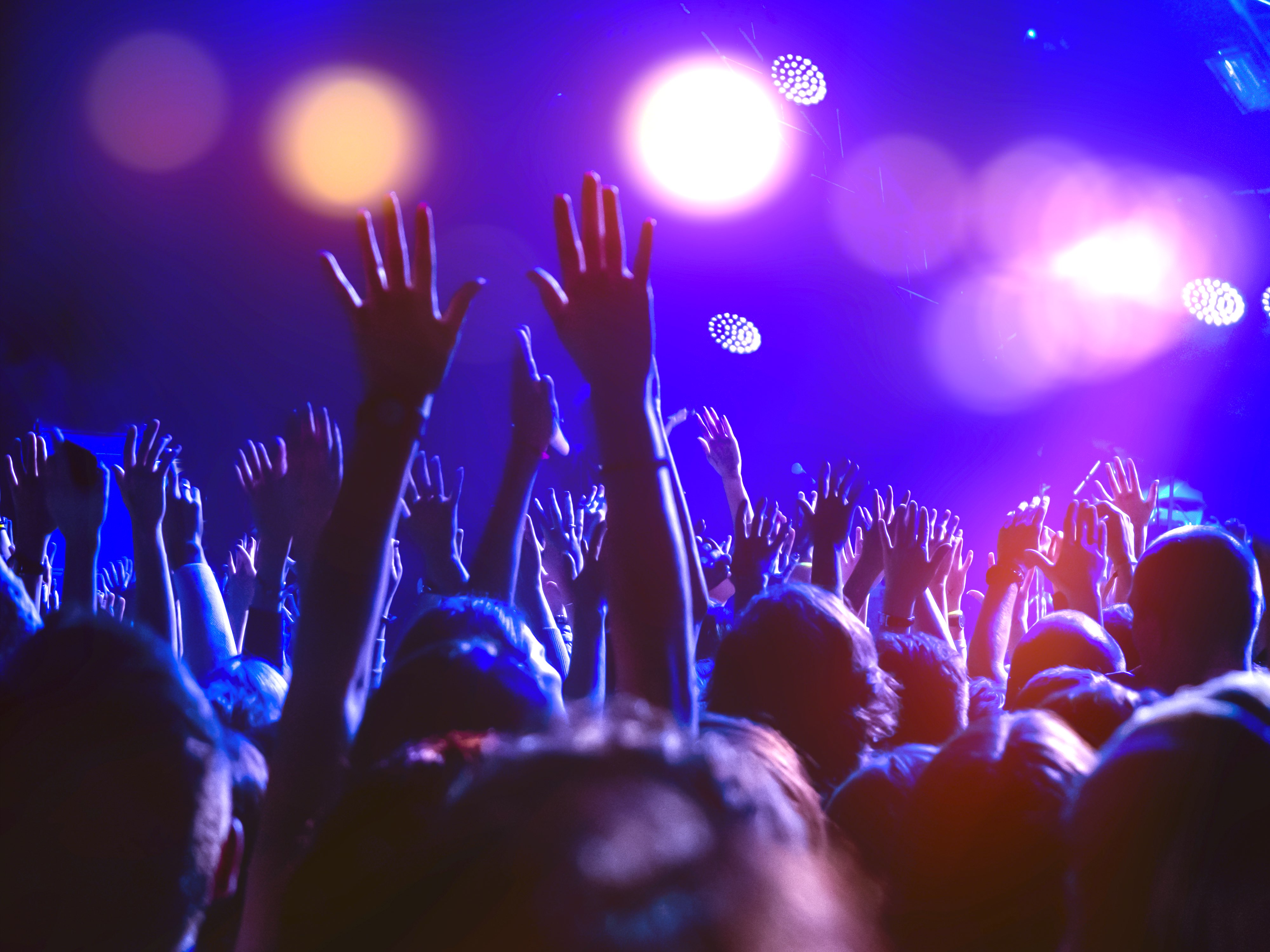 Mentors and Shared Ministries
DR. CHRISTIAN SARMIENTO, ED.D
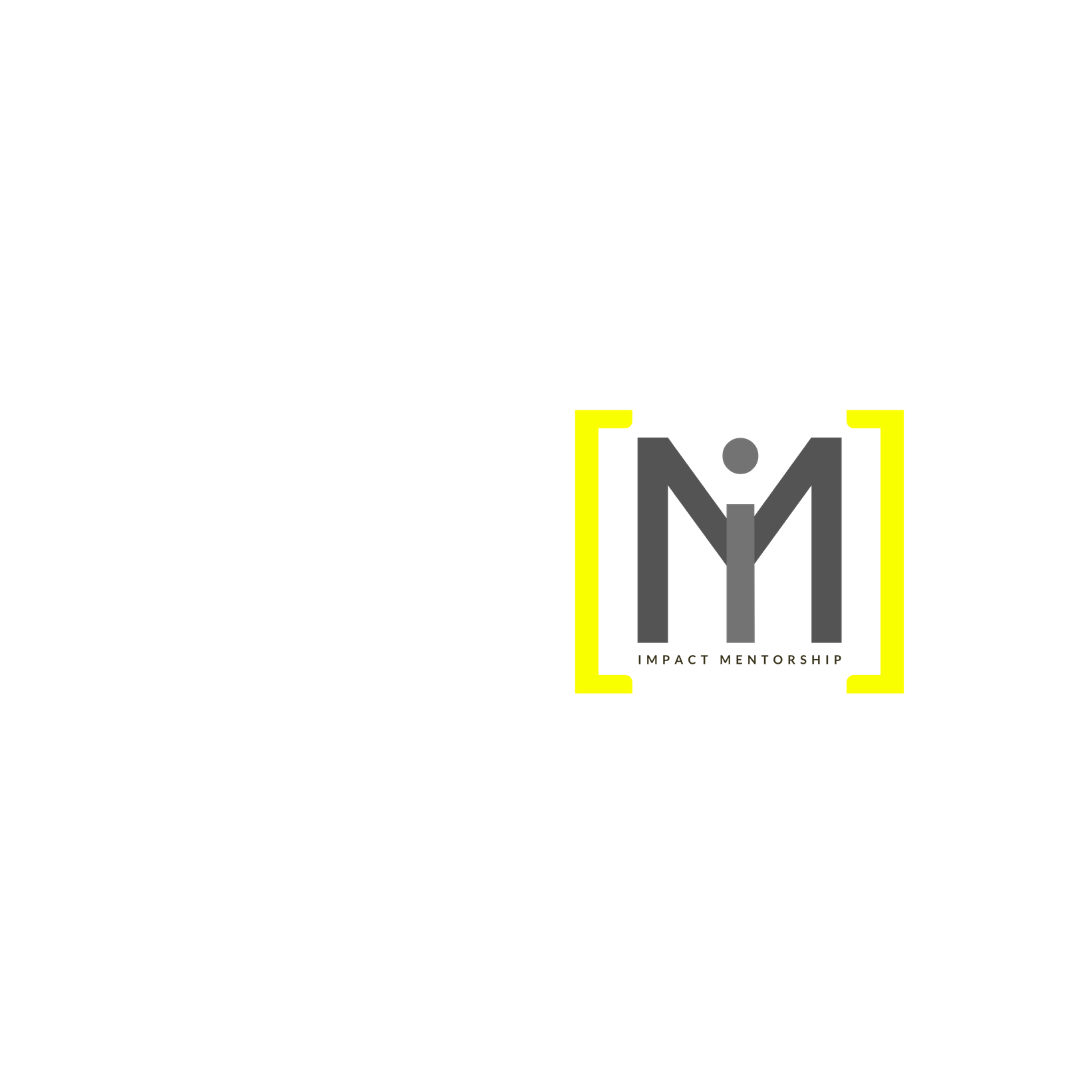 Characteristics of an exemplary church
10
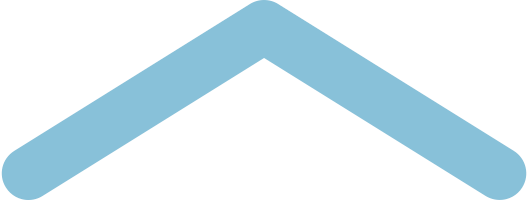 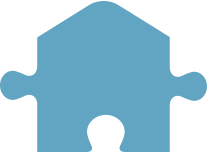 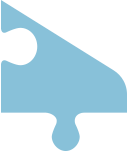 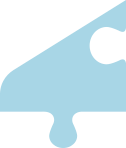 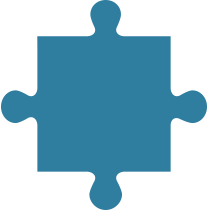 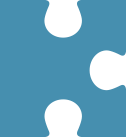 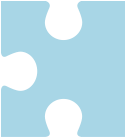 New Testament Model
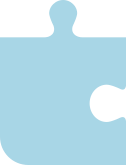 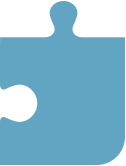 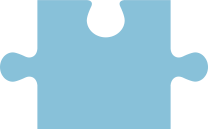 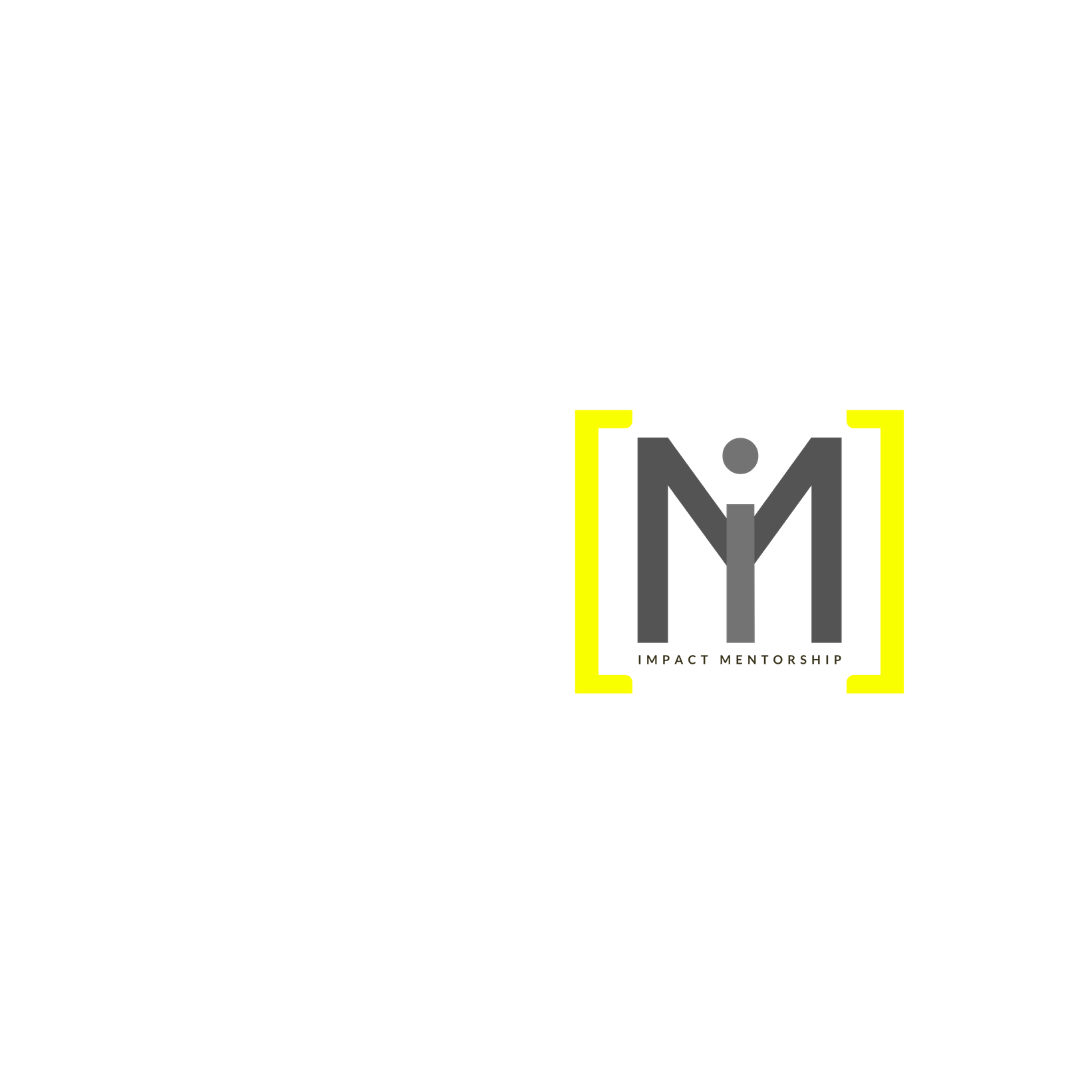 Characteristics of an exemplary church
10
Has mentor-leaders called to the ministry
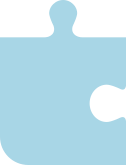 1
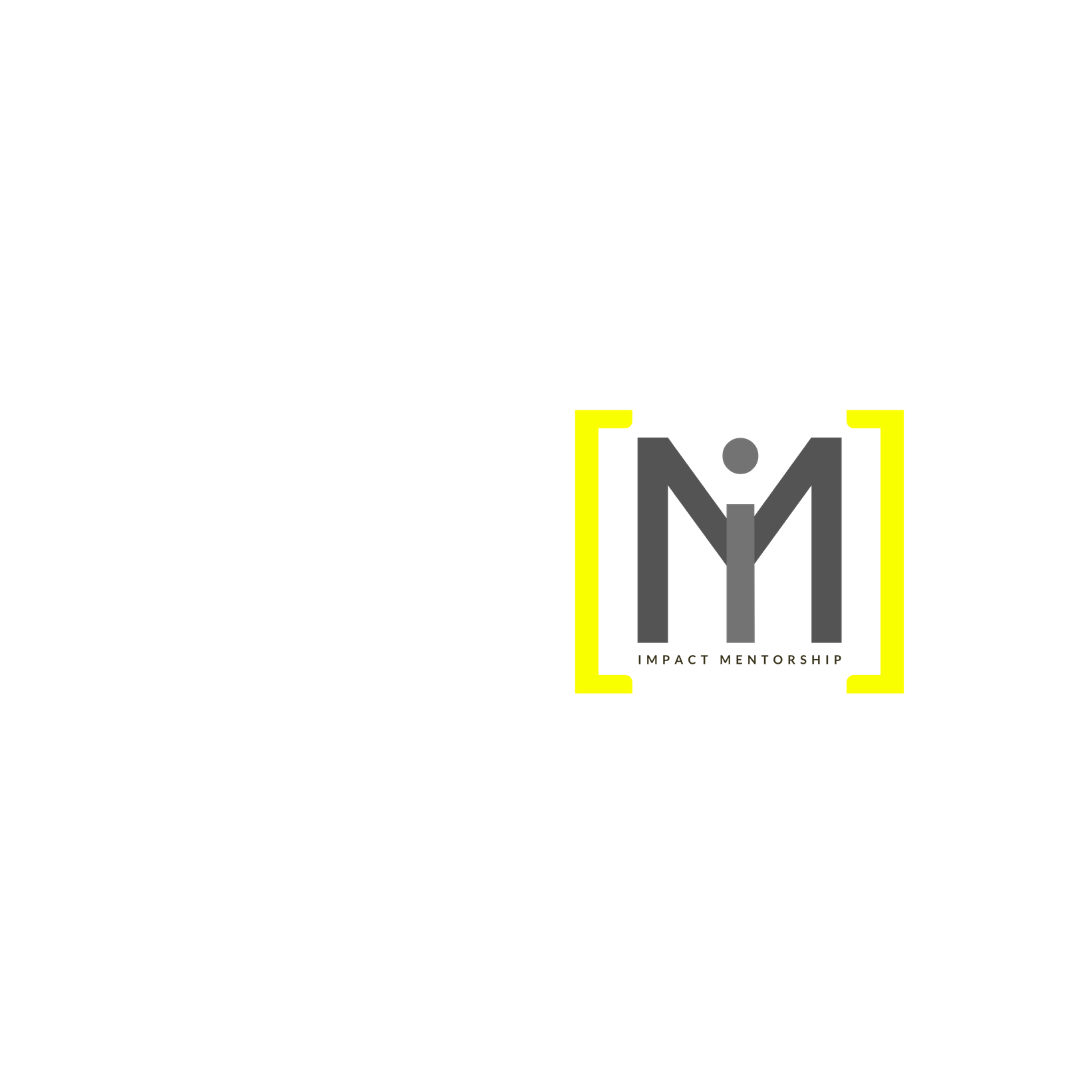 Characteristics of an exemplary church
10
All member are involved in the ministry
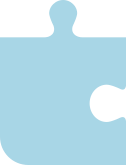 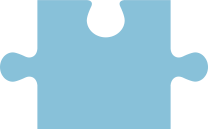 1
2
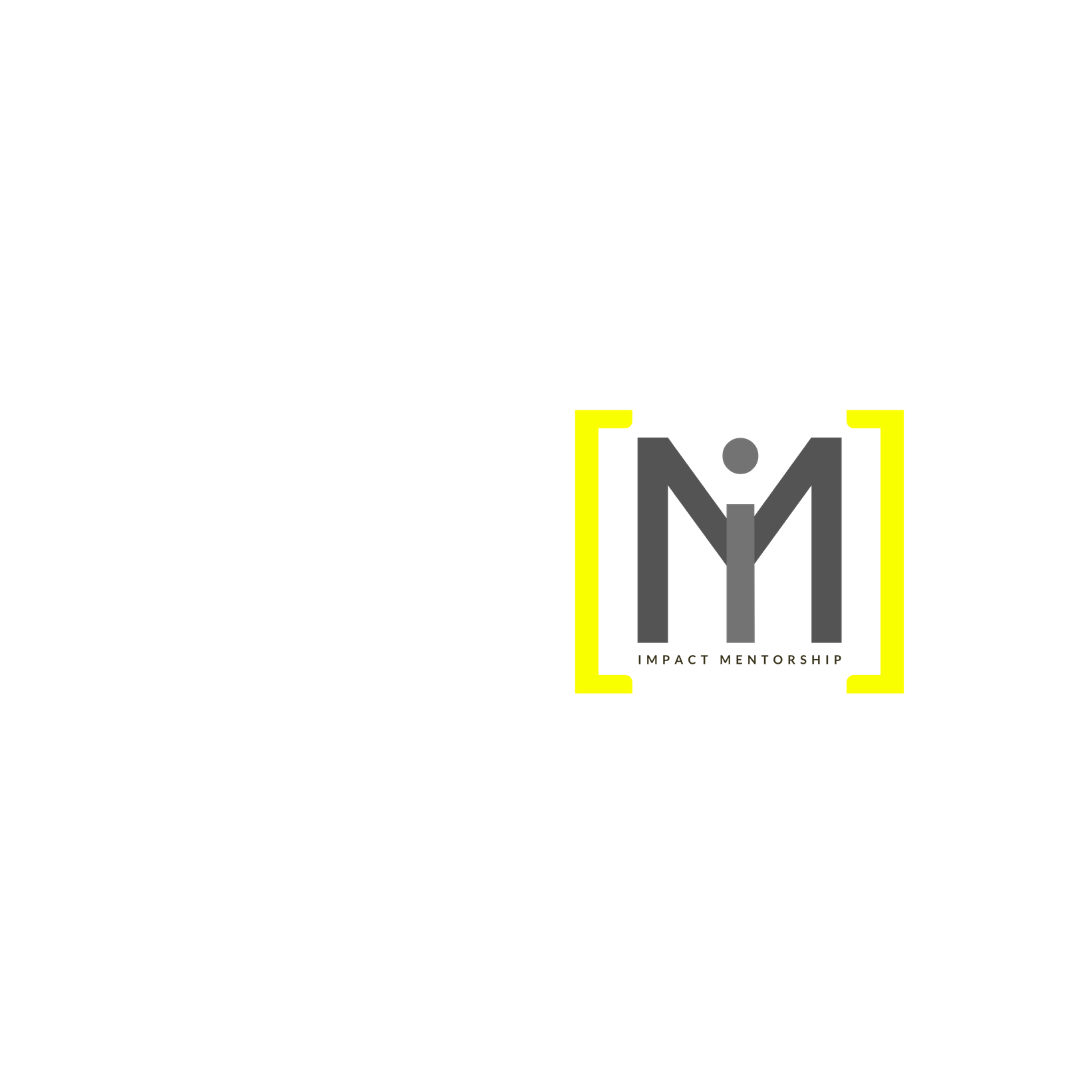 Characteristics of an exemplary church
10
It is continually edified and renewed
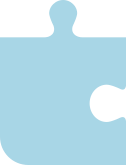 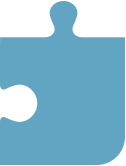 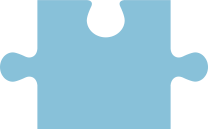 3
1
2
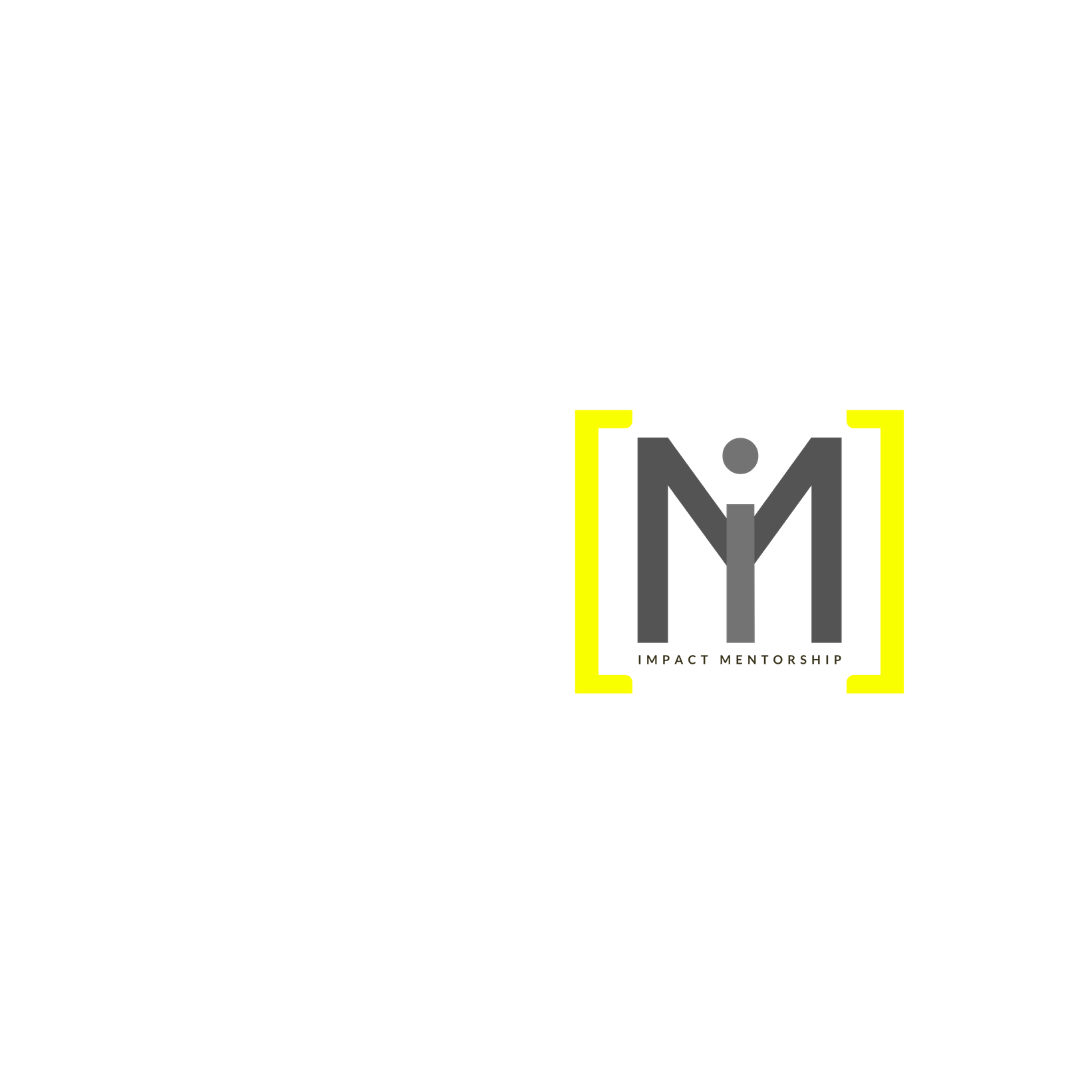 Characteristics of an exemplary church
10
They are united in their faith and God is working producing fruit
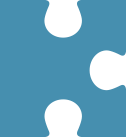 4
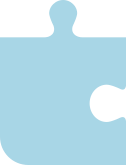 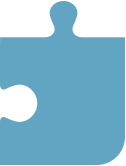 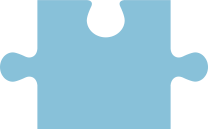 3
1
2
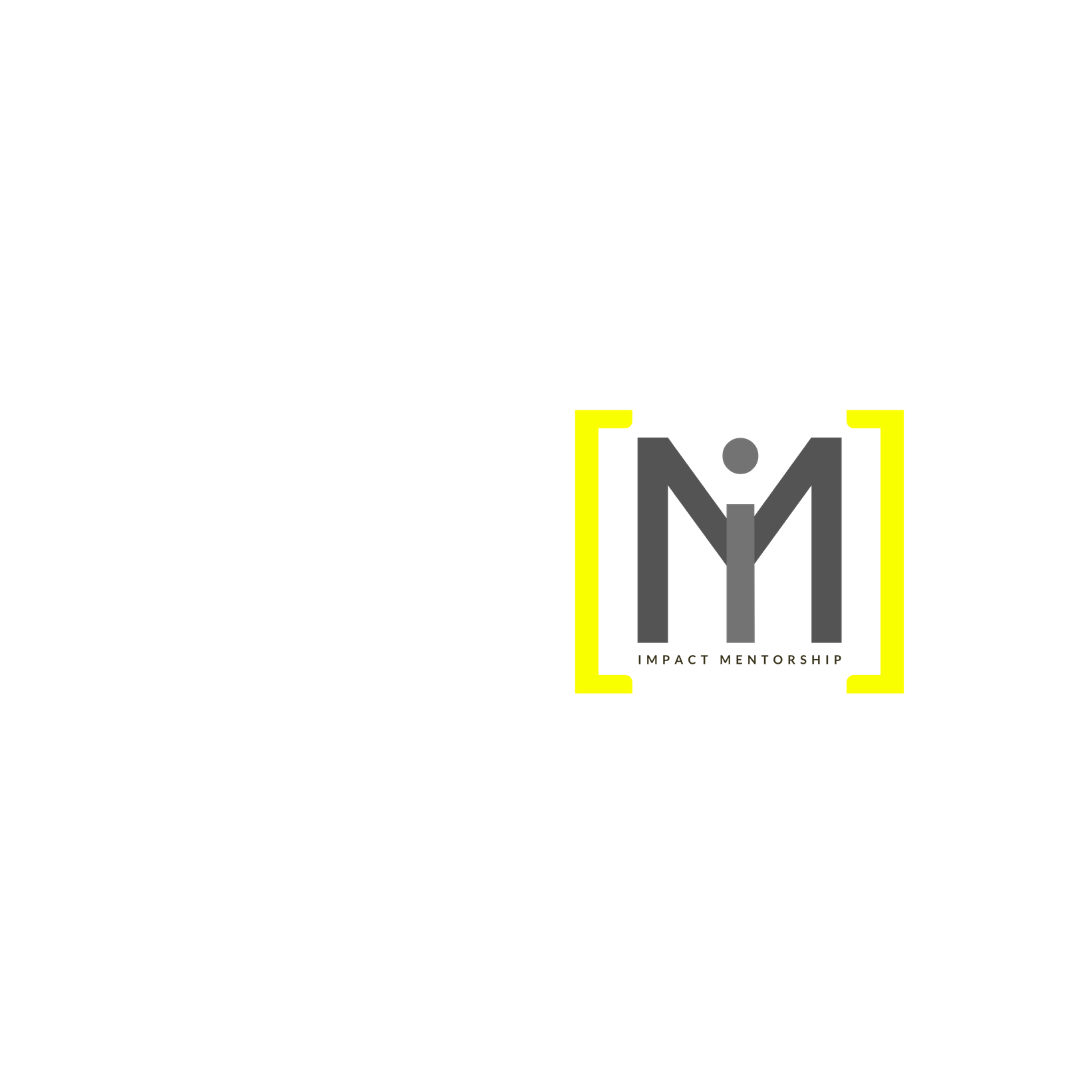 Characteristics of an exemplary church
10
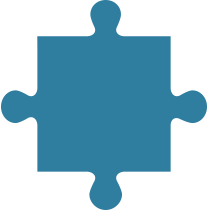 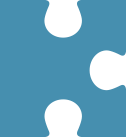 Each member seeks and knows God thoroughly
4
5
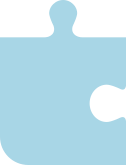 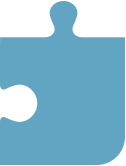 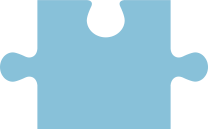 3
1
2
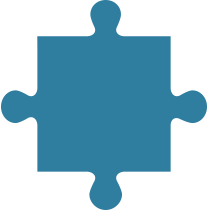 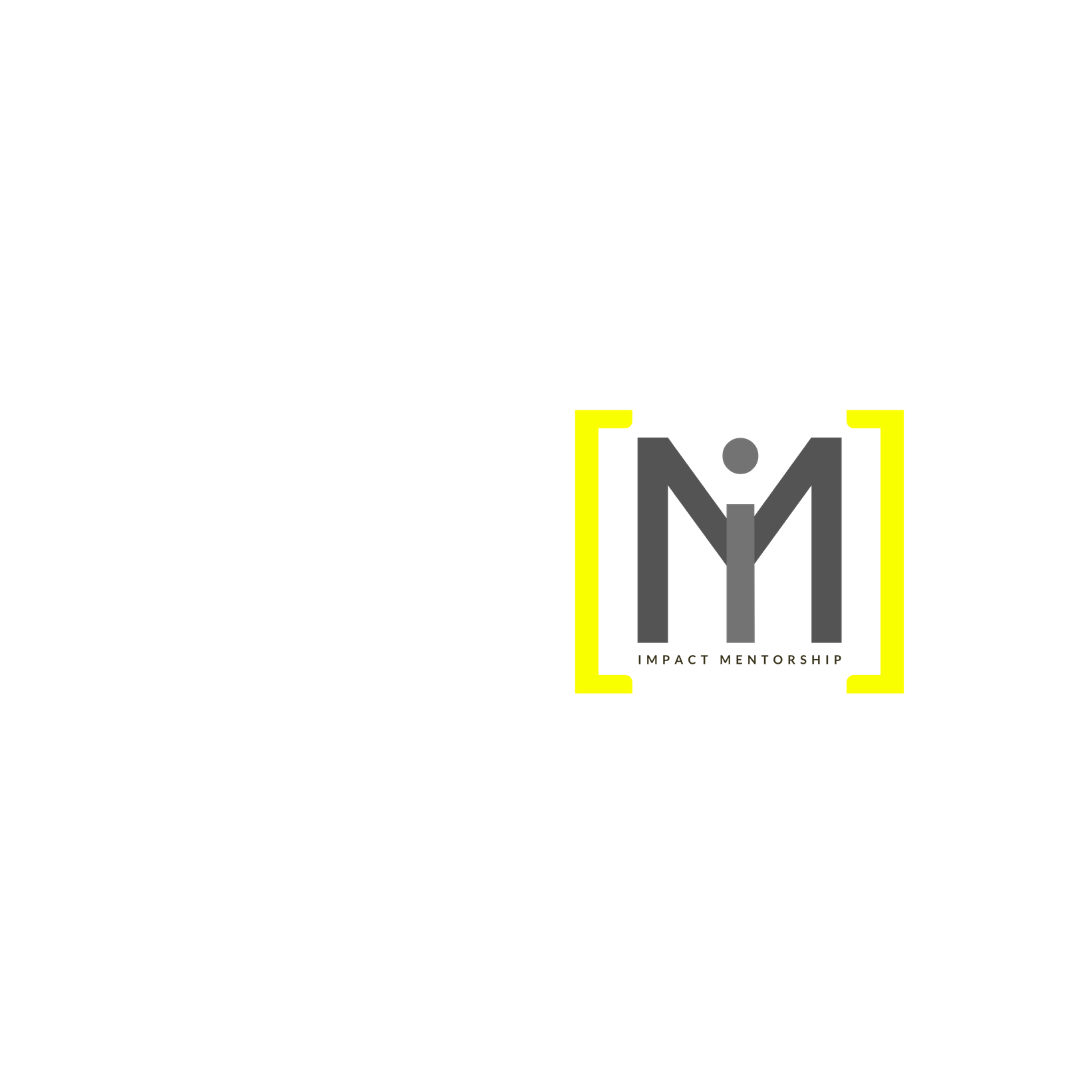 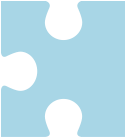 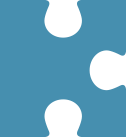 Characteristics of an exemplary church
10
5
4
6
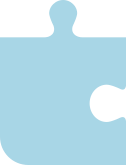 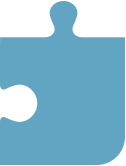 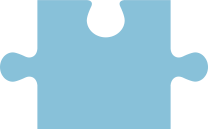 3
1
2
They are mature and only compare themselves to Jesus and present Him in all their actions and attitudes
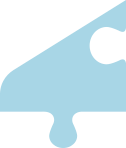 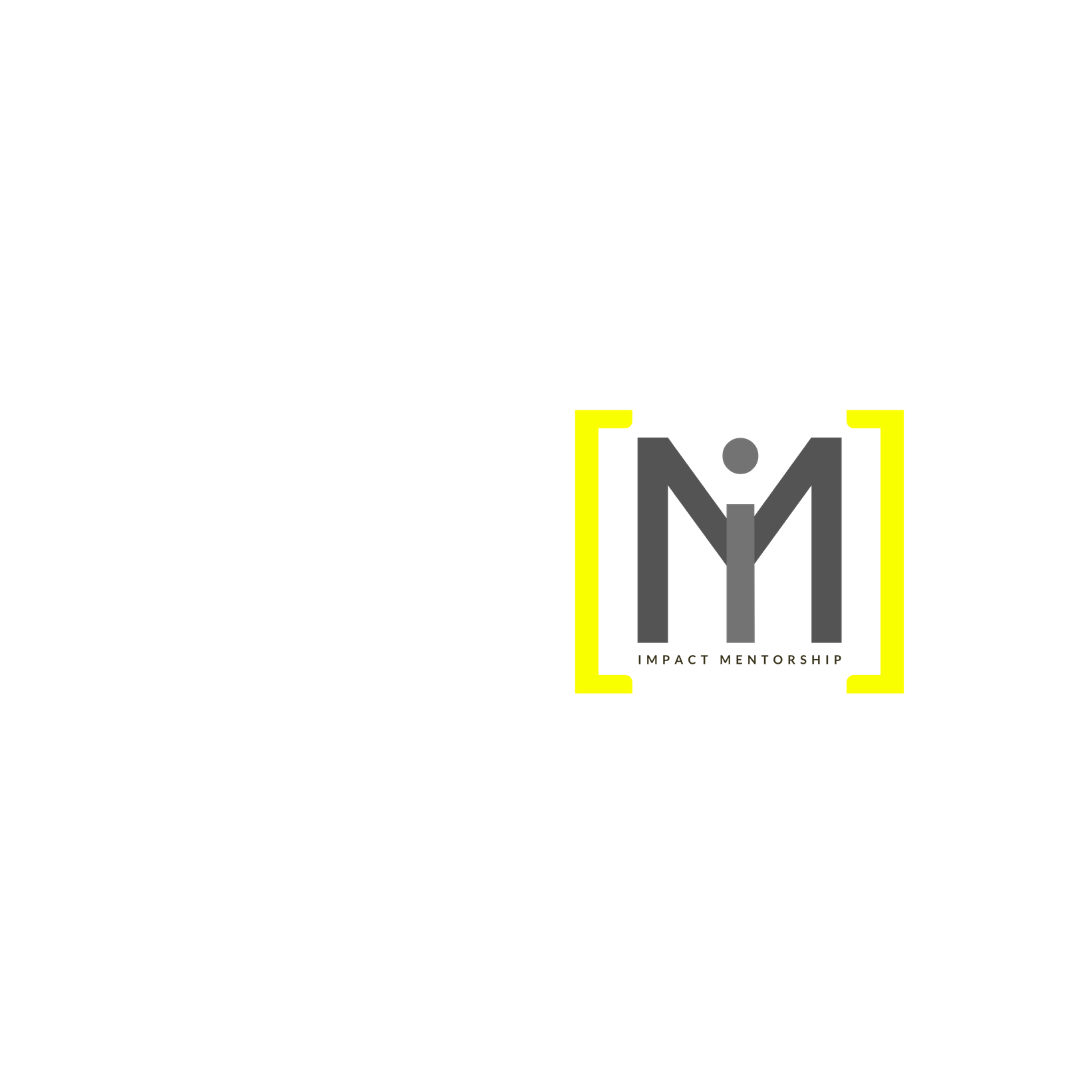 Characteristics of an exemplary church
7
10
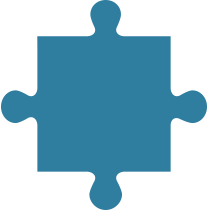 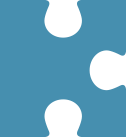 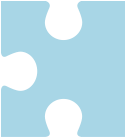 6
4
5
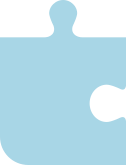 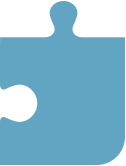 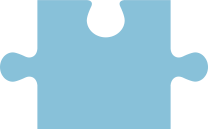 3
1
2
They do not follow the latest teachings and practices in vogue that are contrary to the Bible.
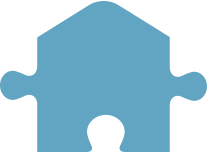 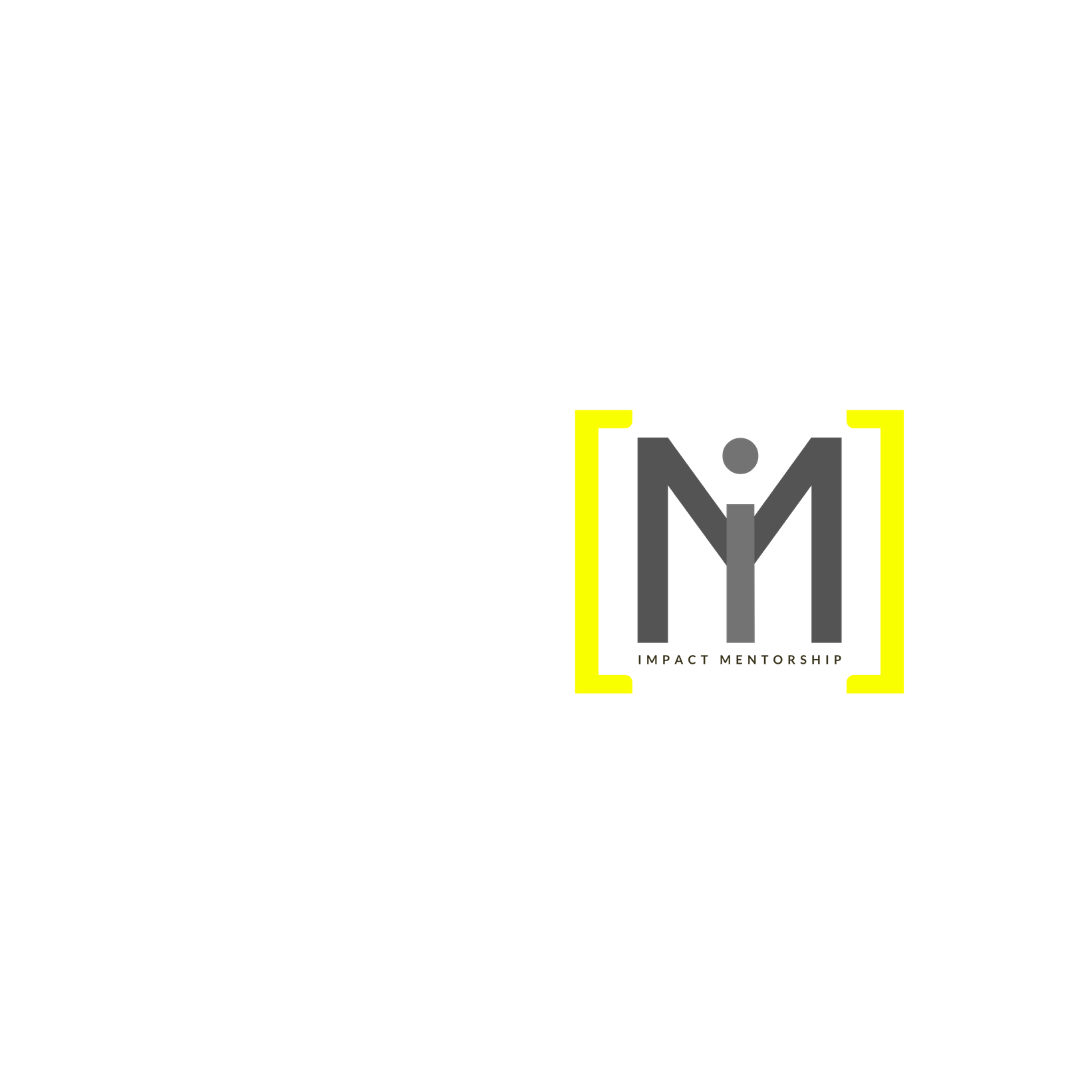 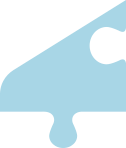 Characteristics of an exemplary church
8
10
7
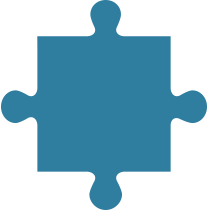 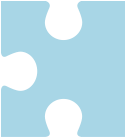 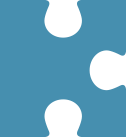 4
5
6
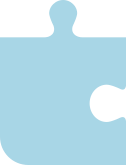 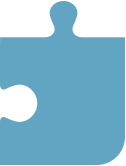 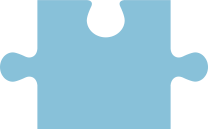 3
1
2
They are loving and understanding, even during tense meetings, make decisions in prayer, and seek God's direction.
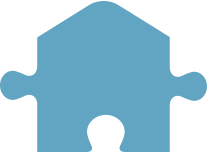 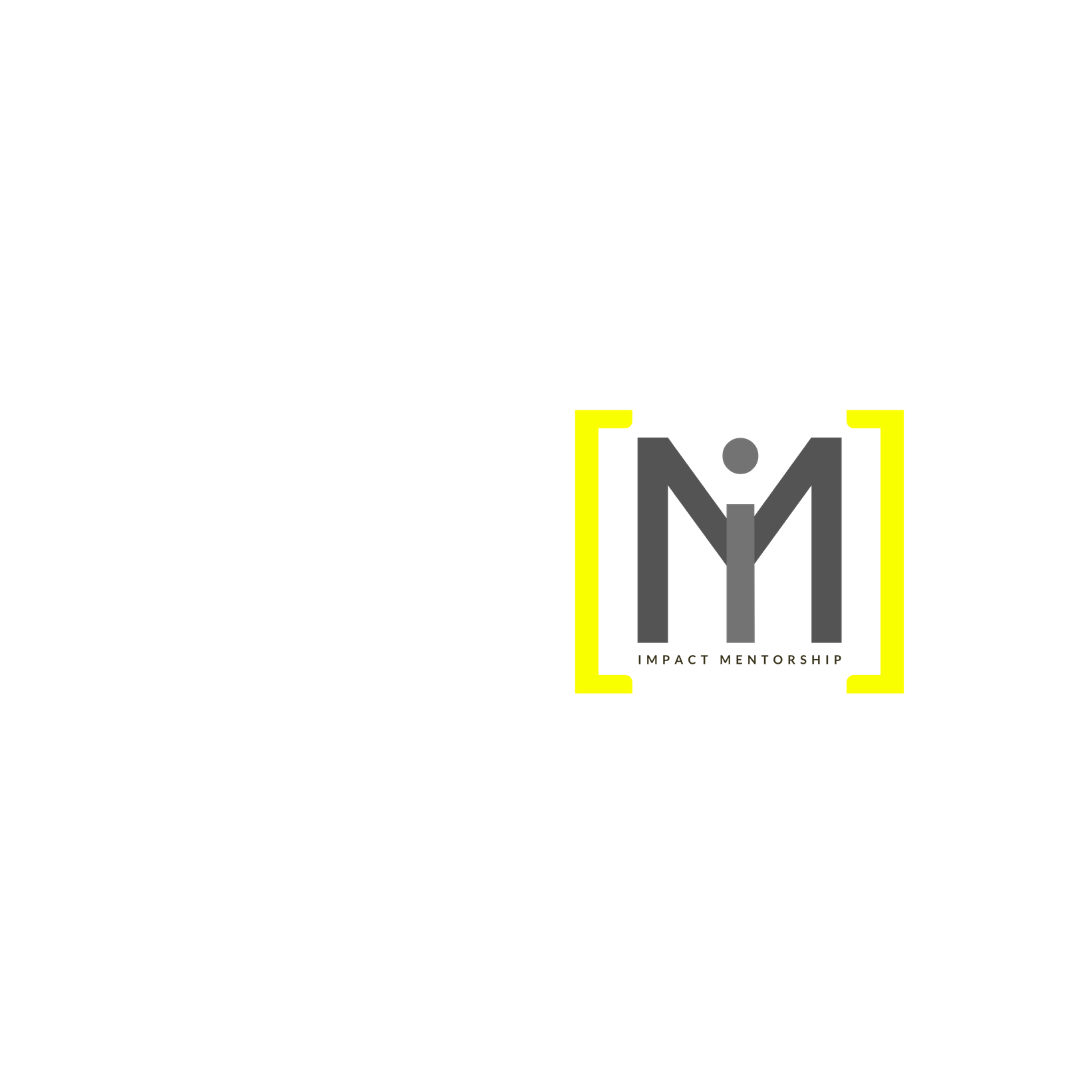 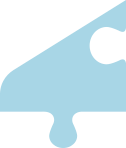 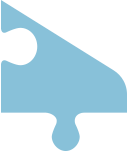 Characteristics of an exemplary church
8
10
9
7
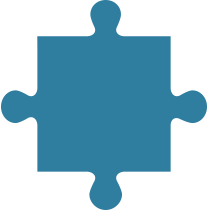 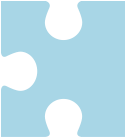 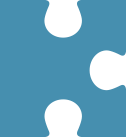 4
5
6
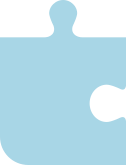 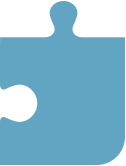 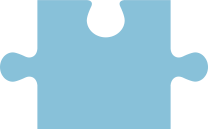 3
1
2
In all decisions, Christ is the head.
10
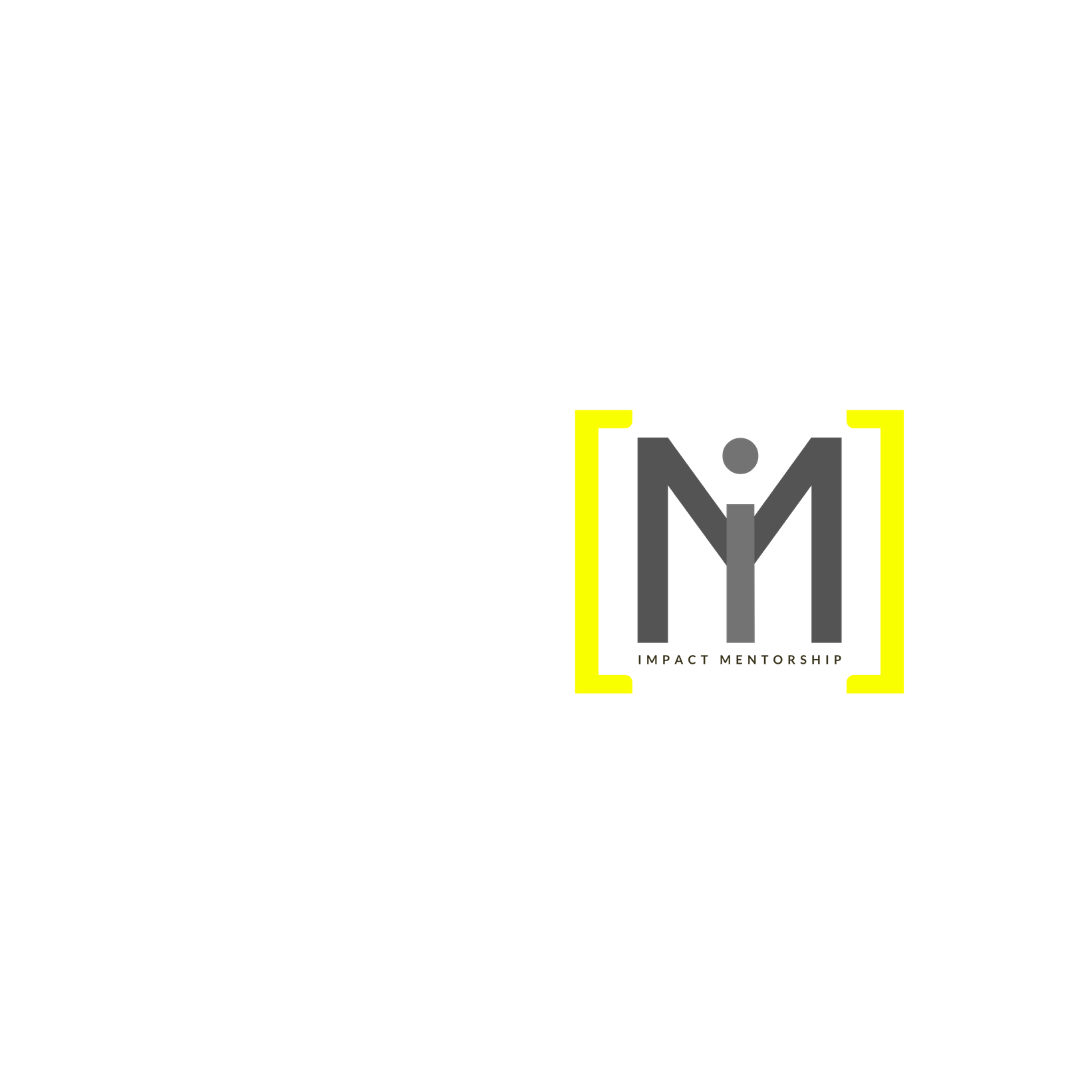 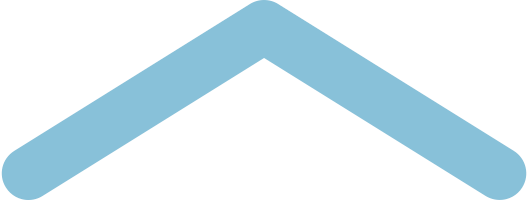 Characteristics of an exemplary church
10
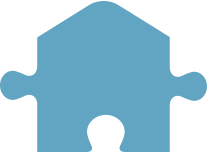 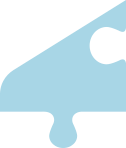 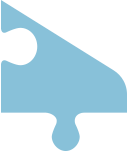 8
9
7
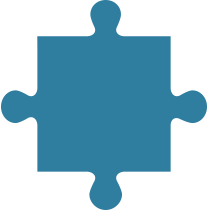 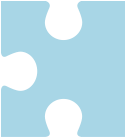 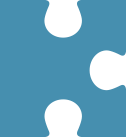 4
5
6
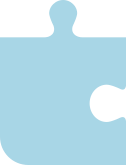 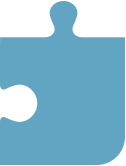 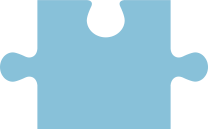 The church grows, is edified, and multiplies fulfilling the Great Commission
3
1
2
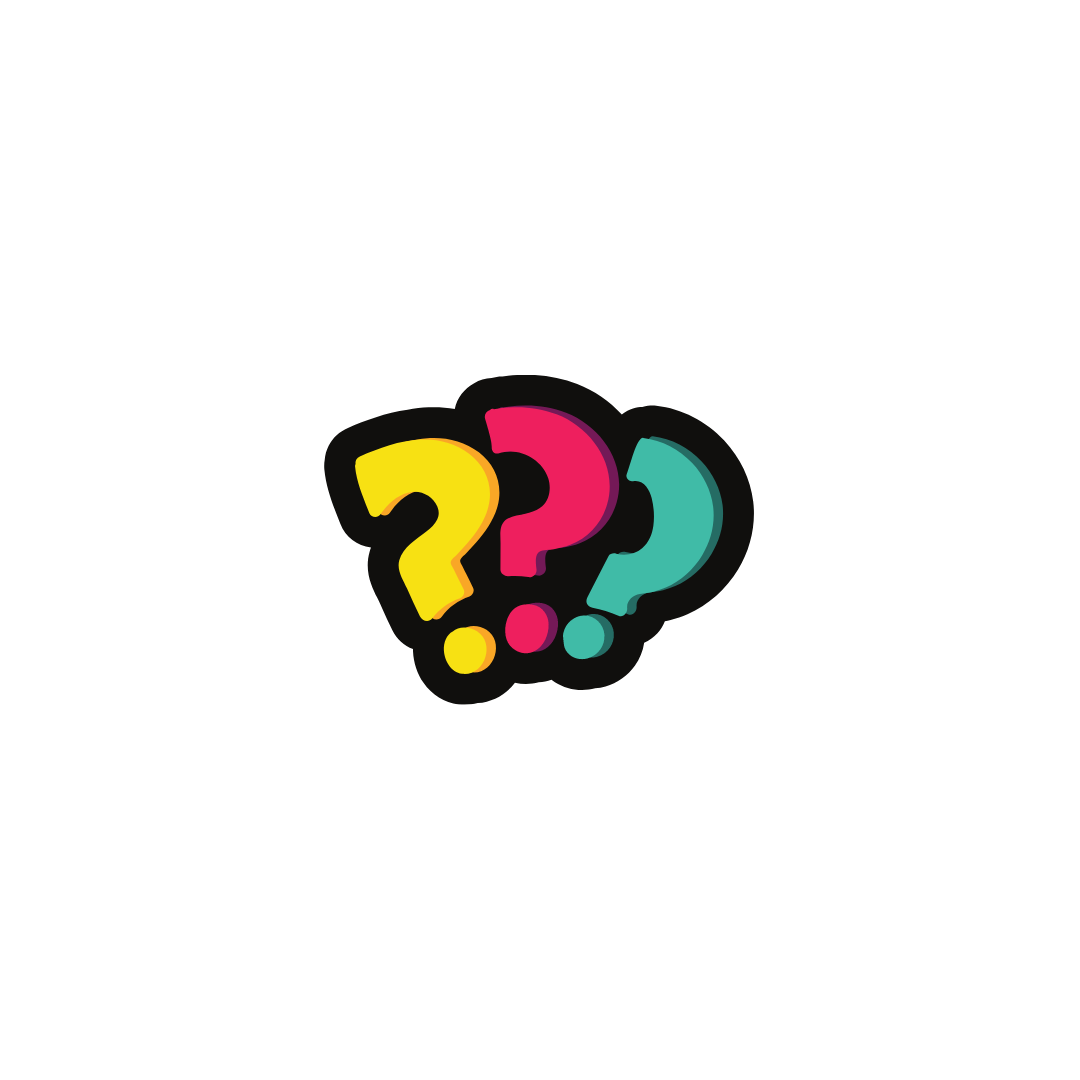 let's interact
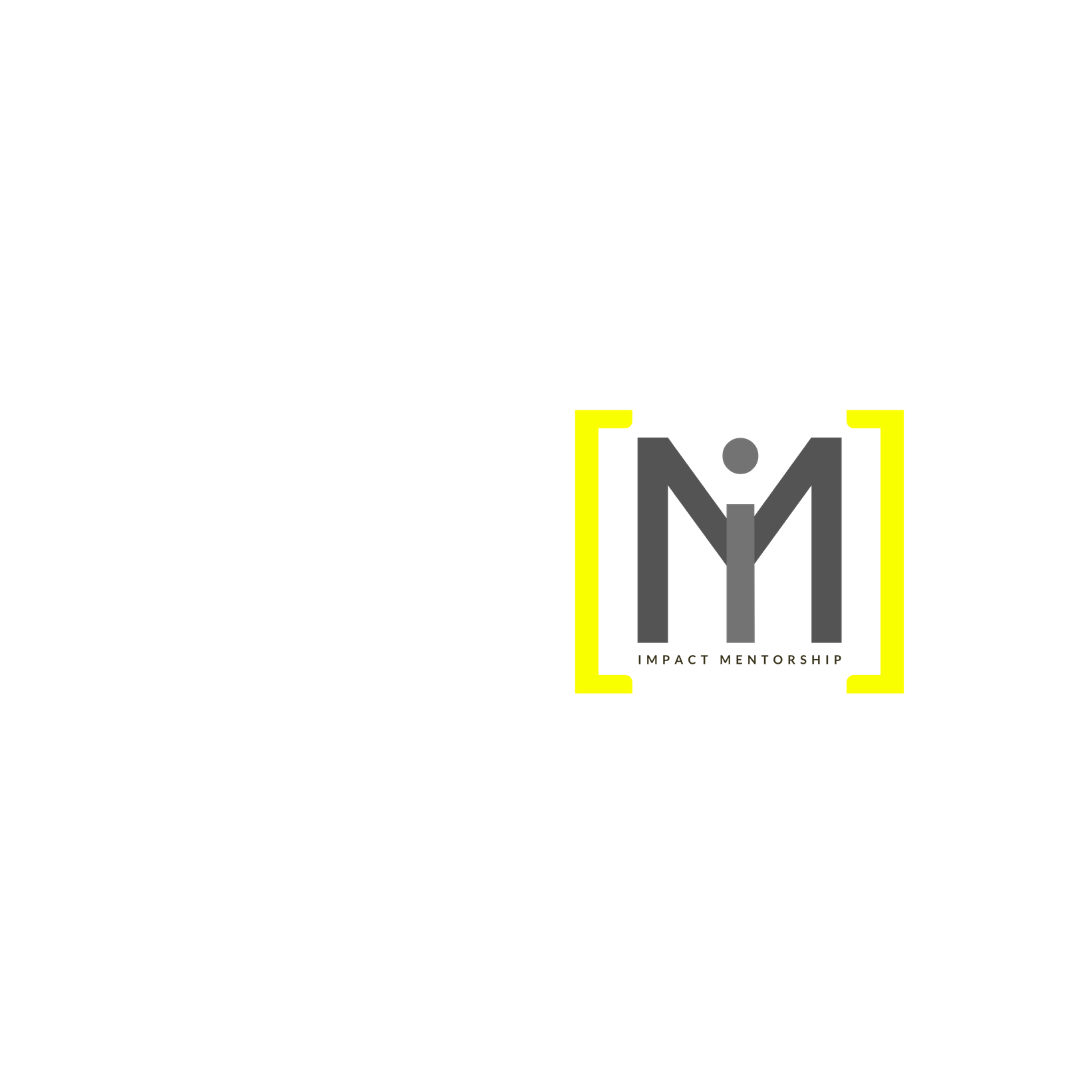 4
biblical expressions of shared ministry
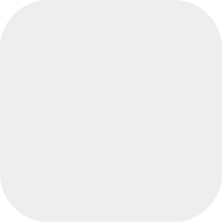 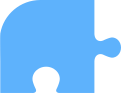 I
The Body of Christ
The church is the Body of Christ
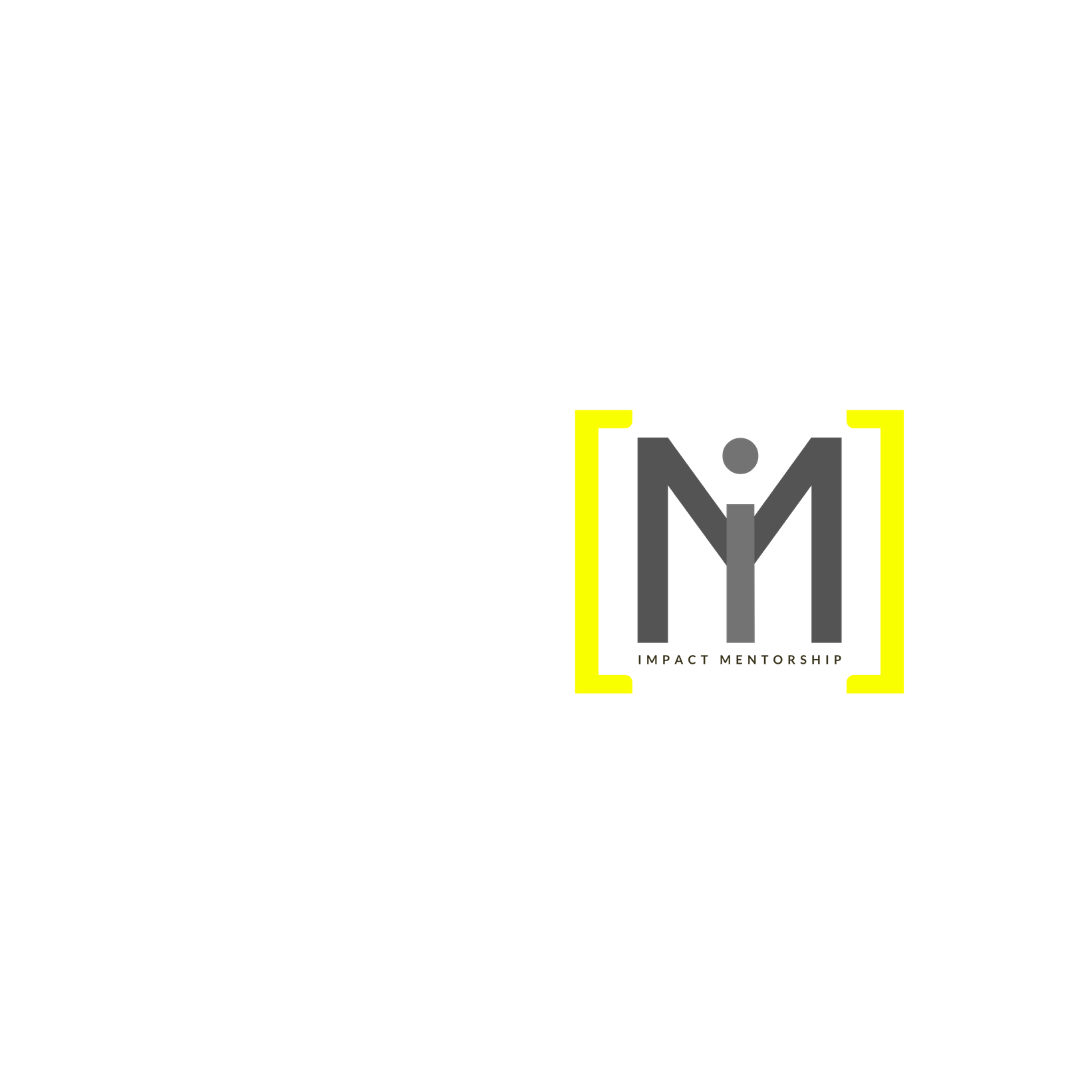 biblical expressions of shared ministry
4
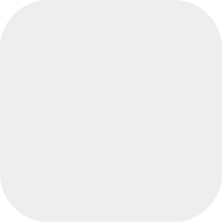 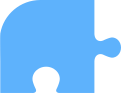 I
The Body of Christ is not an organization but a living organism
The Body of Christ
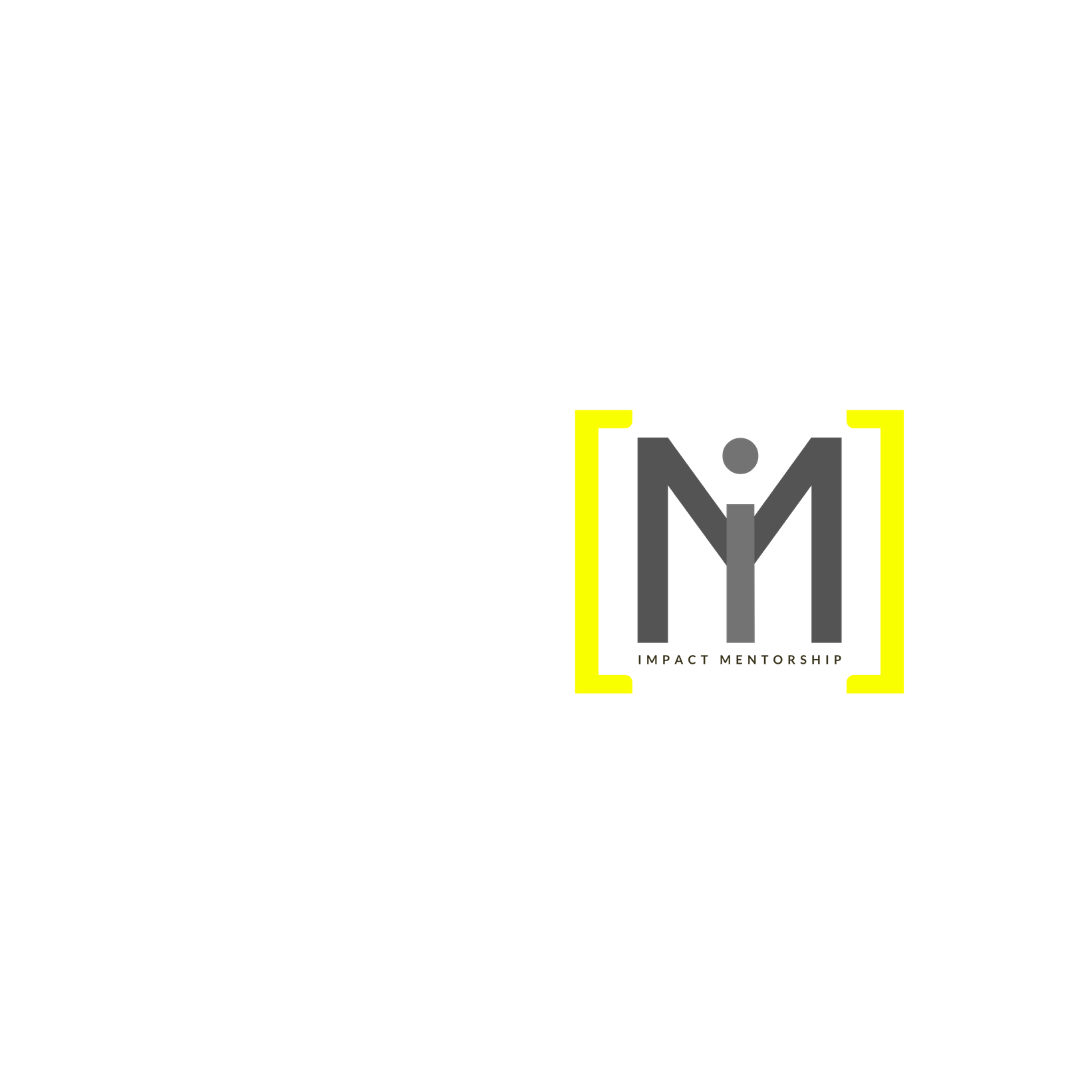 4
biblical expressions of shared ministry
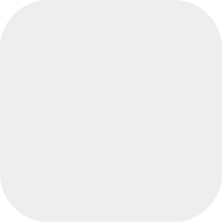 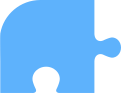 I
We have been “built together to become a dwelling in which God lives by His Spirit” (Ephesians 2:22).
The Body of Christ
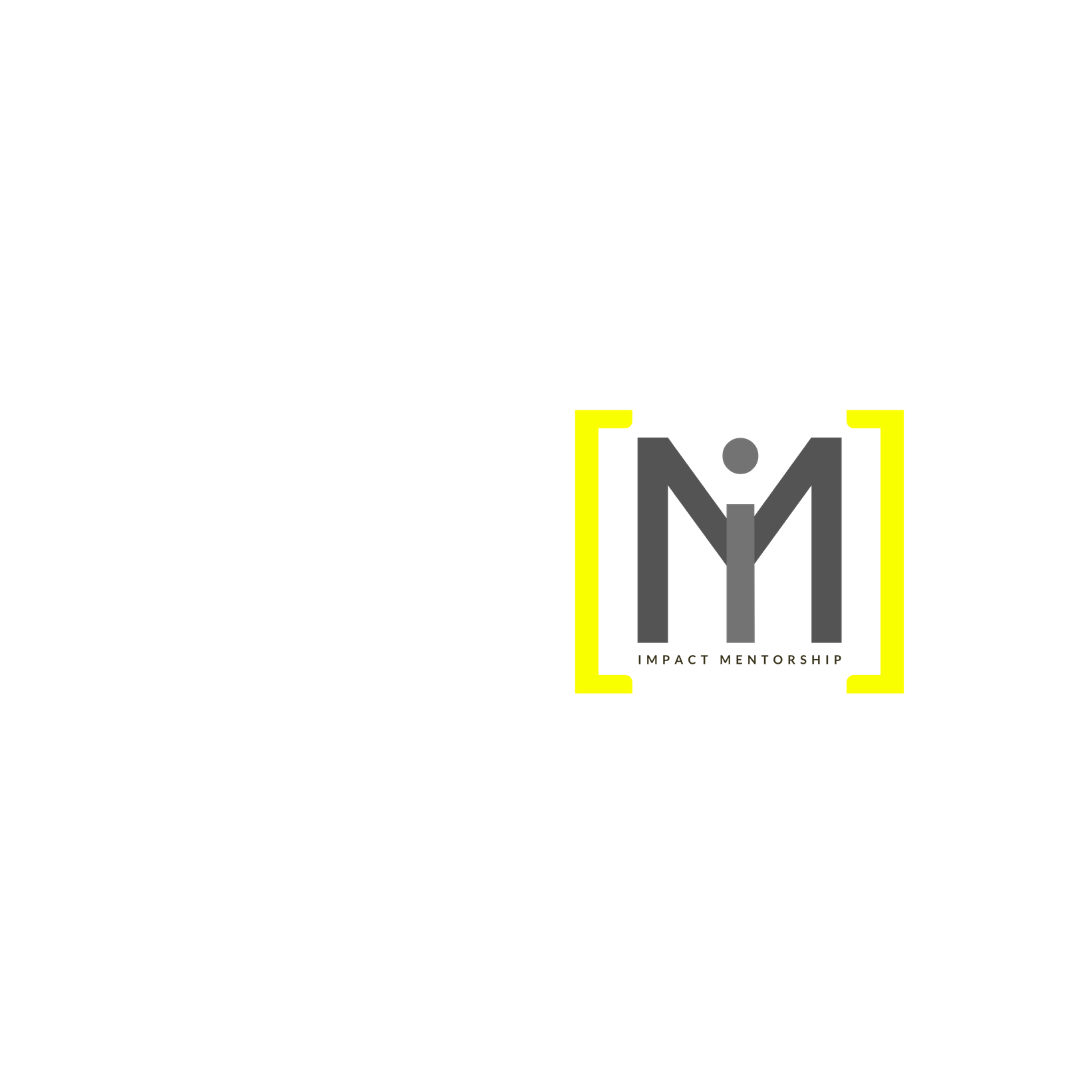 4
biblical expressions of shared ministry
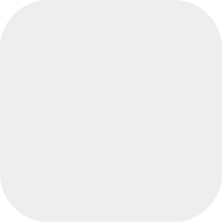 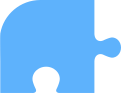 I
Each individual is the temple of God, and as a community we form the body of Christ
The Body of Christ
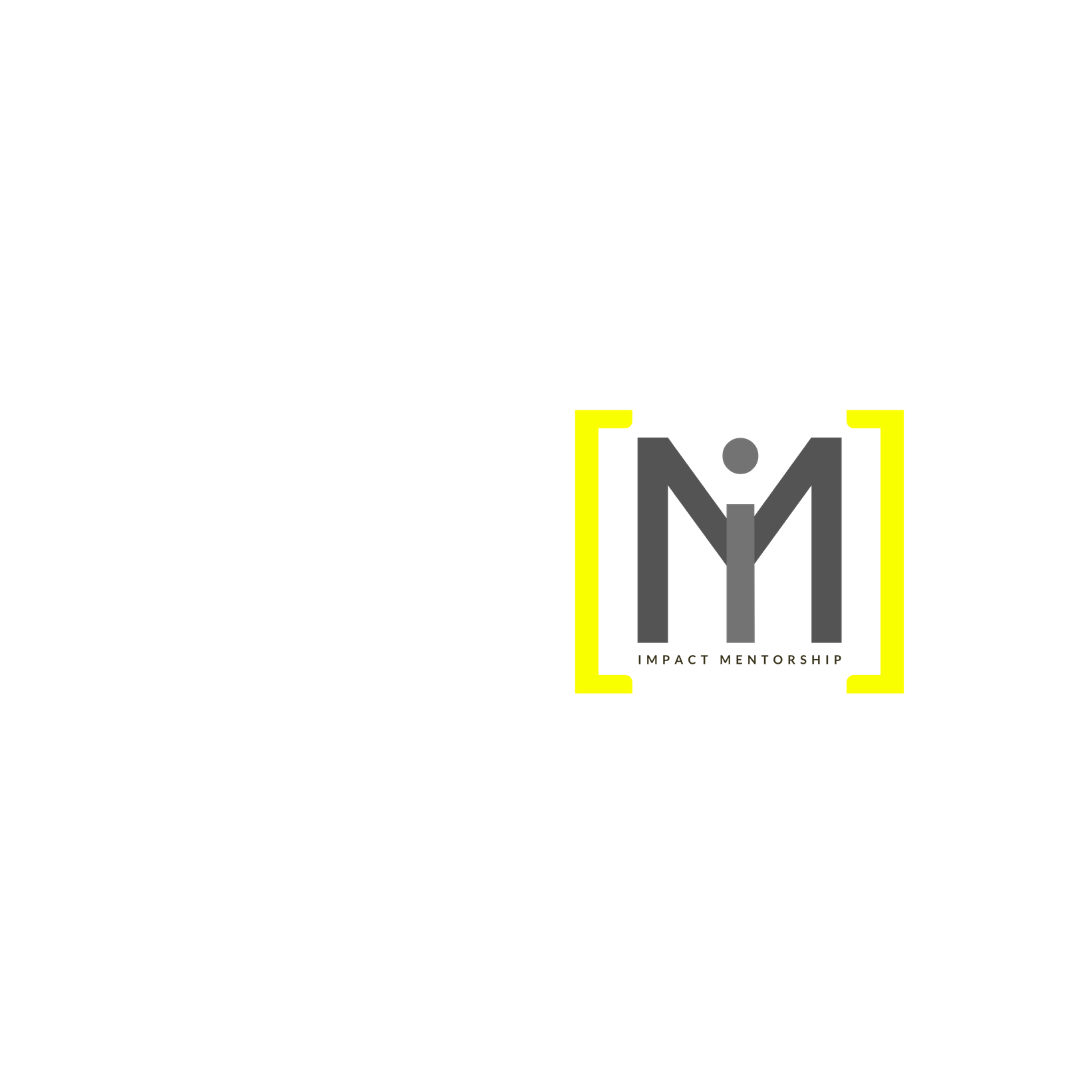 4
biblical expressions of shared ministry
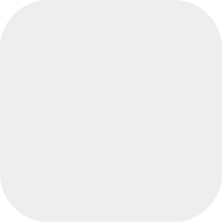 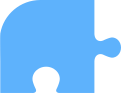 I
The church is the evident, visible, and obvious presence of God.
The Body of Christ
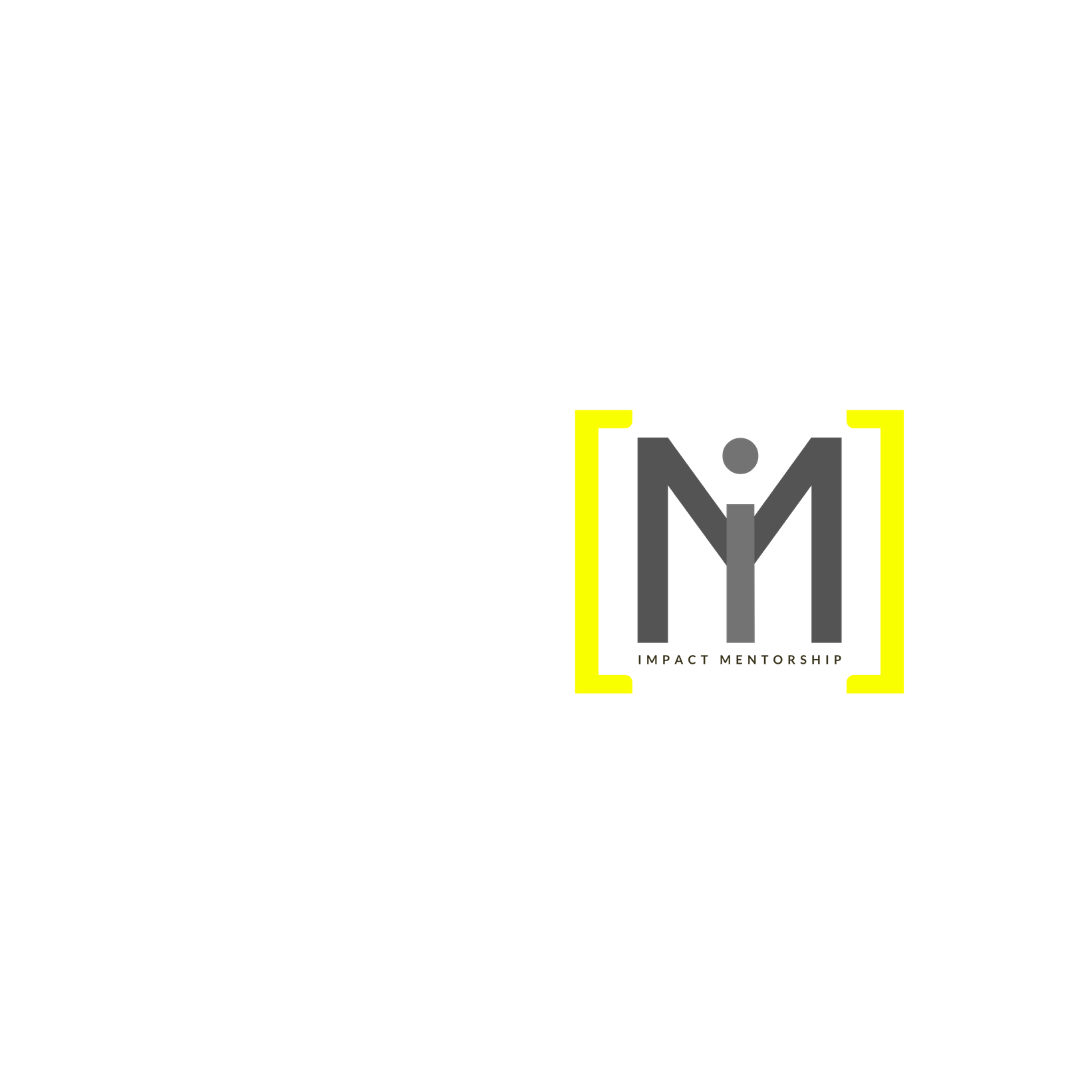 4
biblical expressions of shared ministry
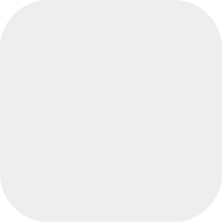 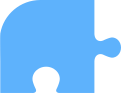 I
The Body of Christ
Christ is the Head of the Body of Christ
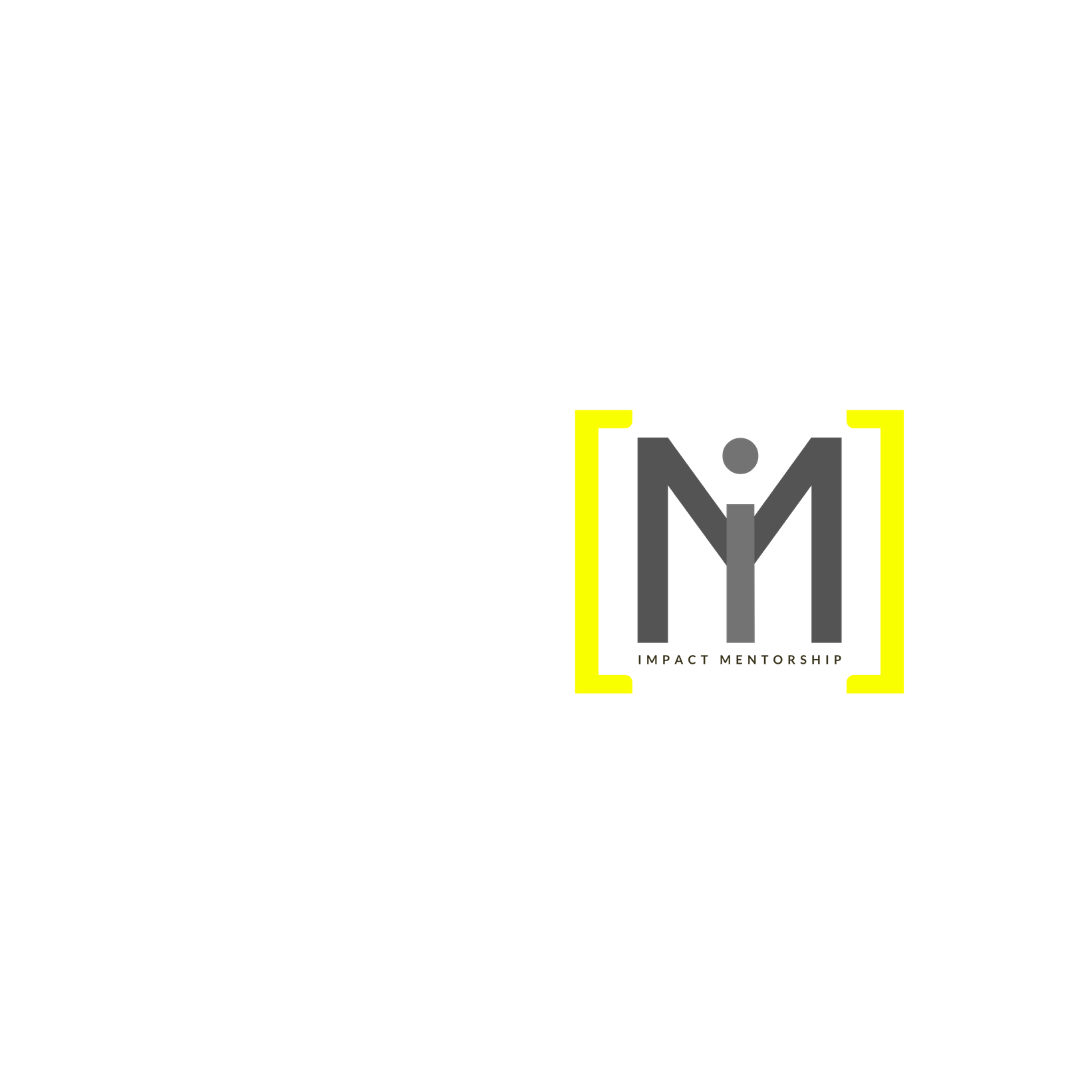 4
biblical expressions of shared ministry
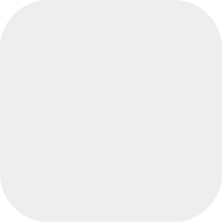 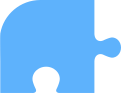 I
The Body of Christ
Ephesians 4:15; Matthew 28:18; Ephesians 5:23-24
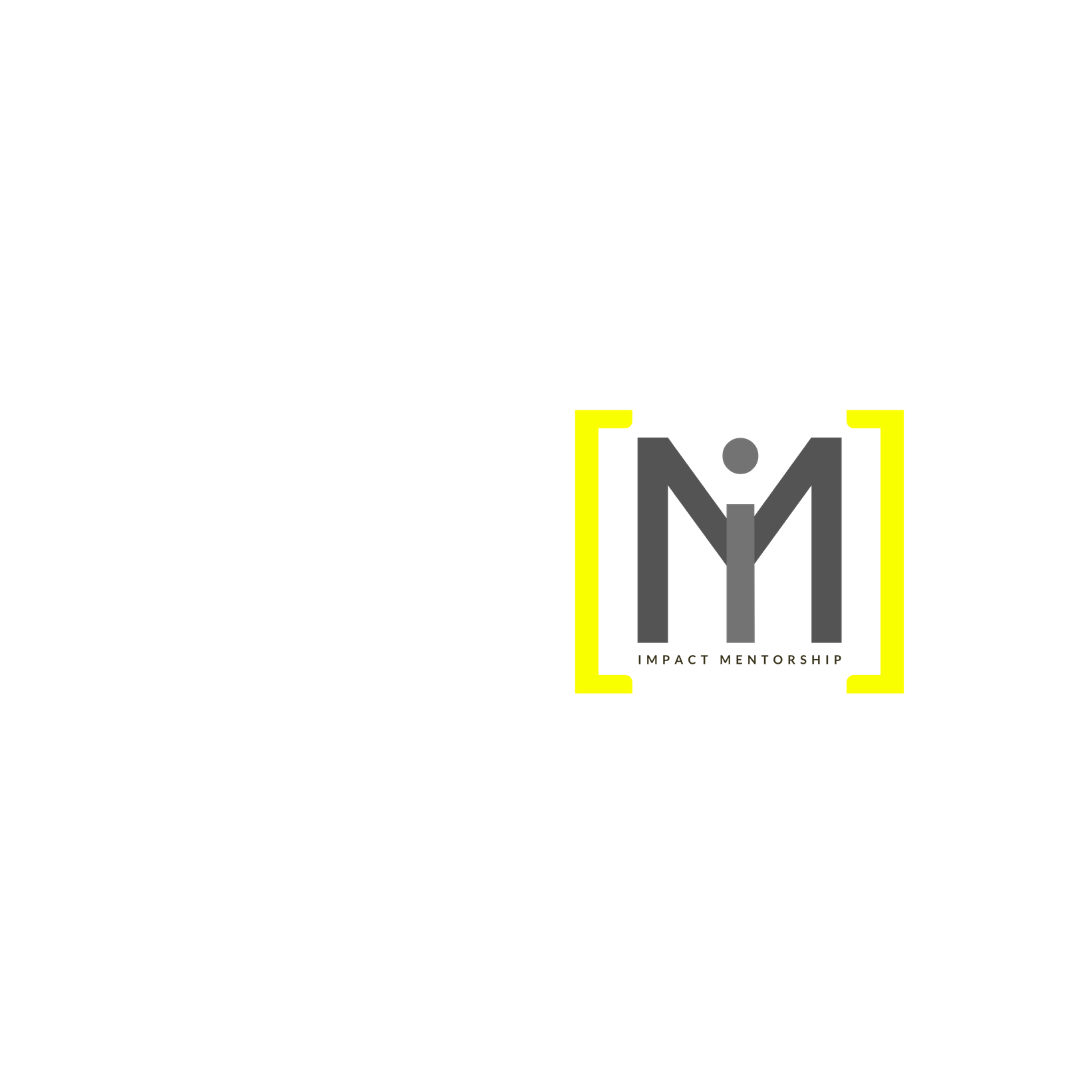 4
biblical expressions of shared ministry
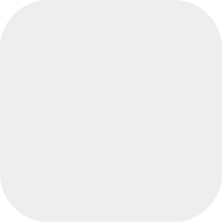 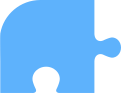 I
Christ as the head relates, directs, and governs His church.
Christ is the head
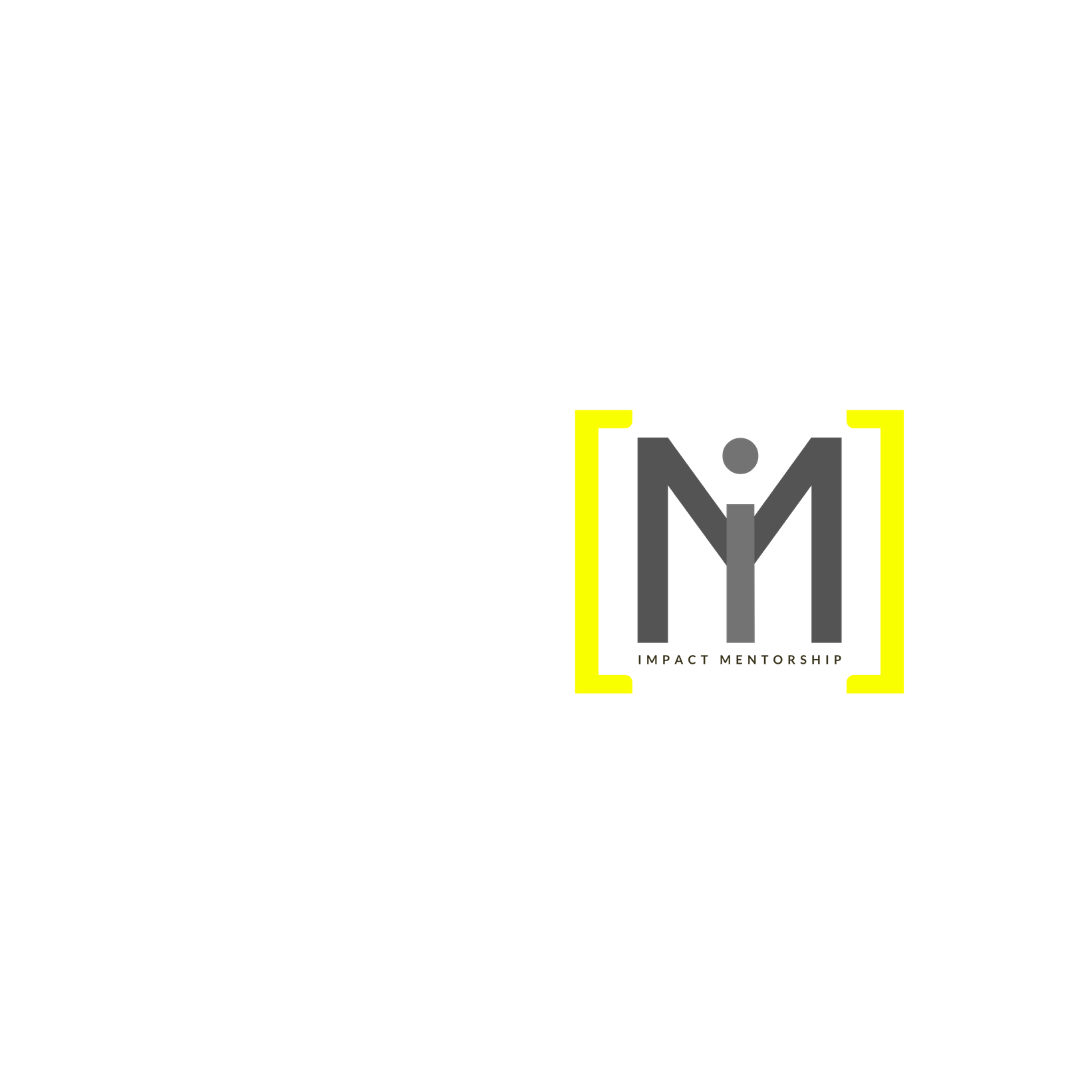 4
biblical expressions of shared ministry
Let’s consider that "the body belongs to Christ... by virtue of whom the whole body, nourishing itself and being united by the joints and ligaments, grows with the growth that God gives.” 
(Colossians 2:19)
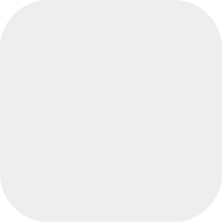 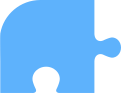 I
The Body of Christ
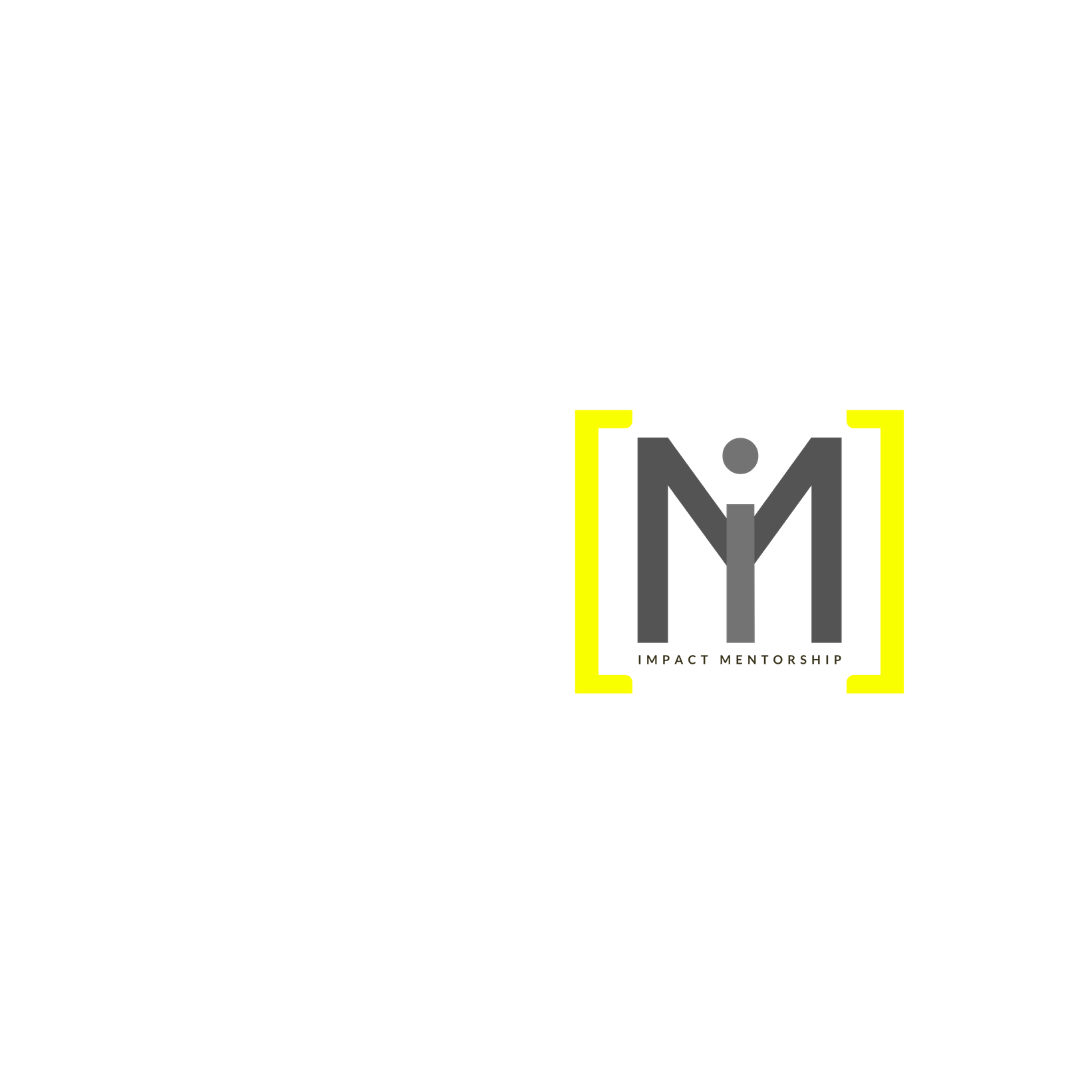 COMPONENTS OF THE BODY OF CHRIST
7
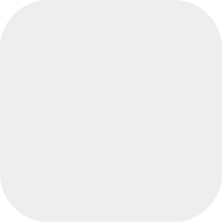 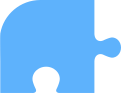 1
I
The church is a body 
(1 Corinthians 12:27;  Romans 12: 5; 
1 Corinthians 12:12)
The Body of Christ
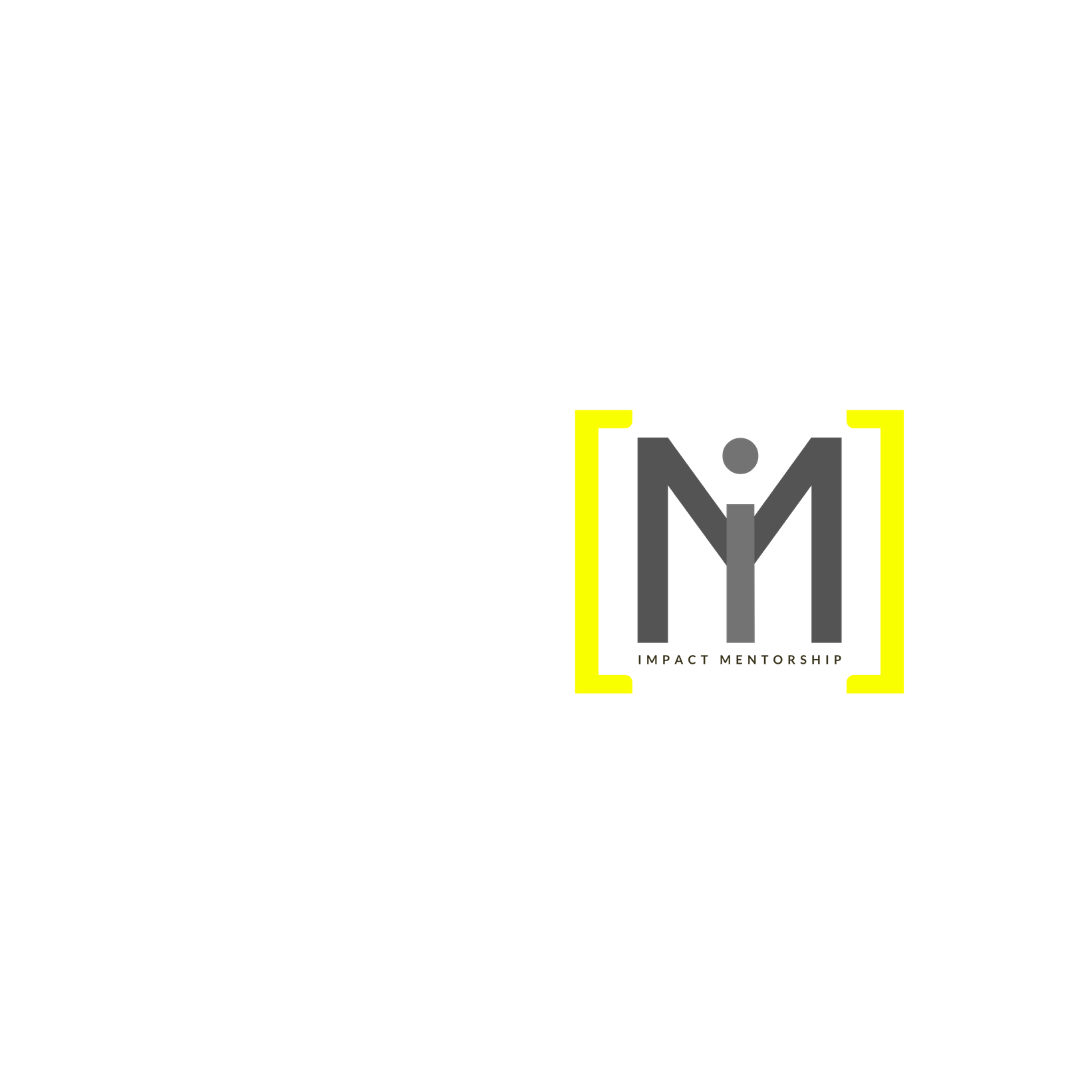 7
COMPONENTS OF THE BODY OF CHRIST
2
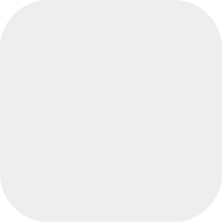 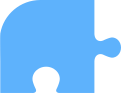 I
All members are united and sustained by the Holy Spirit (1 Corinthians 12:13; Ephesians 2:18; John 7:37-39)
The Body of Christ
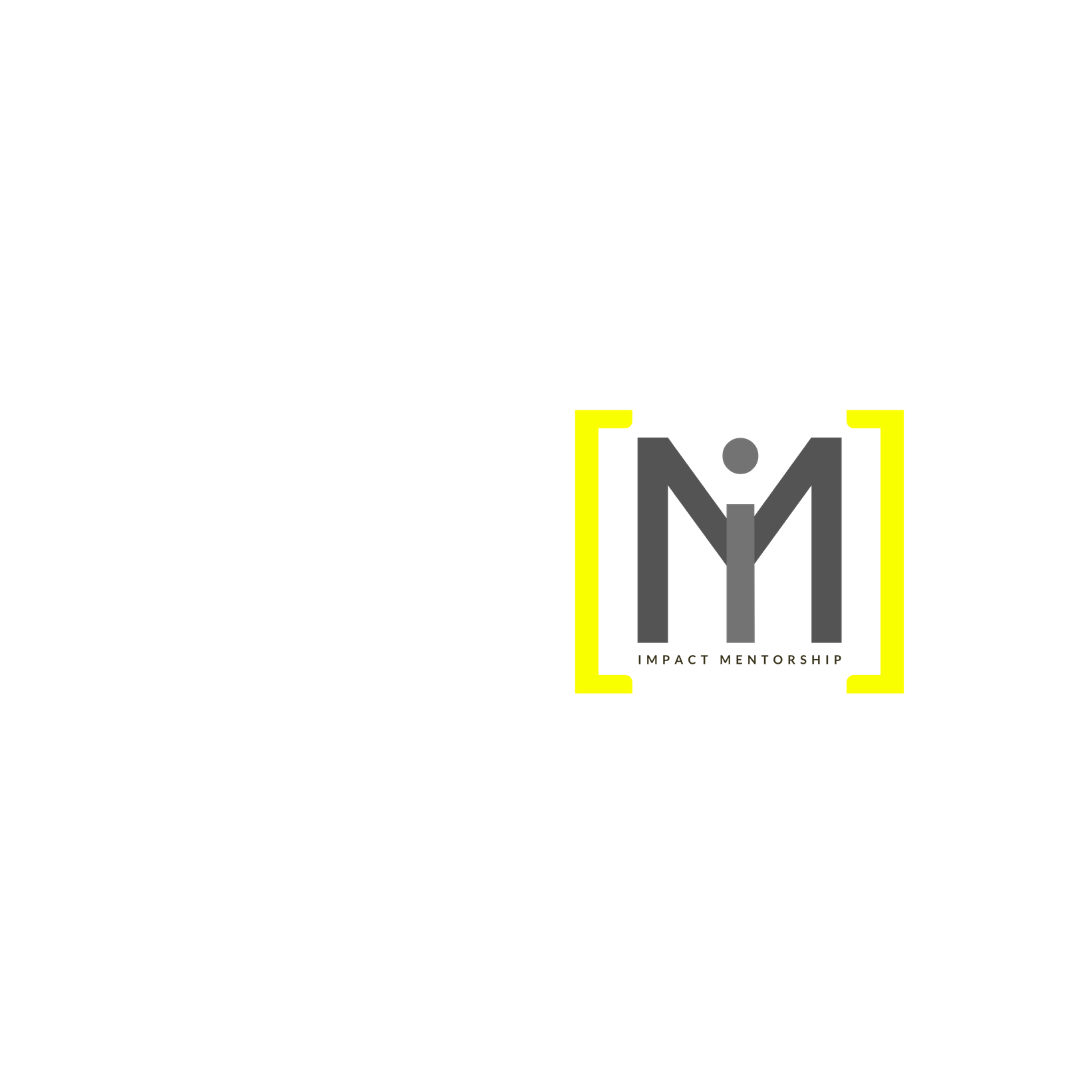 7
COMPONENTS OF THE BODY OF CHRIST
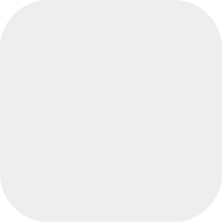 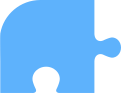 3
I
There is no exclusion of persons, everyone has a ministry! (1 Corinthians 12:13; Galatians 3:28; Colossians 3:11)
The Body of Christ
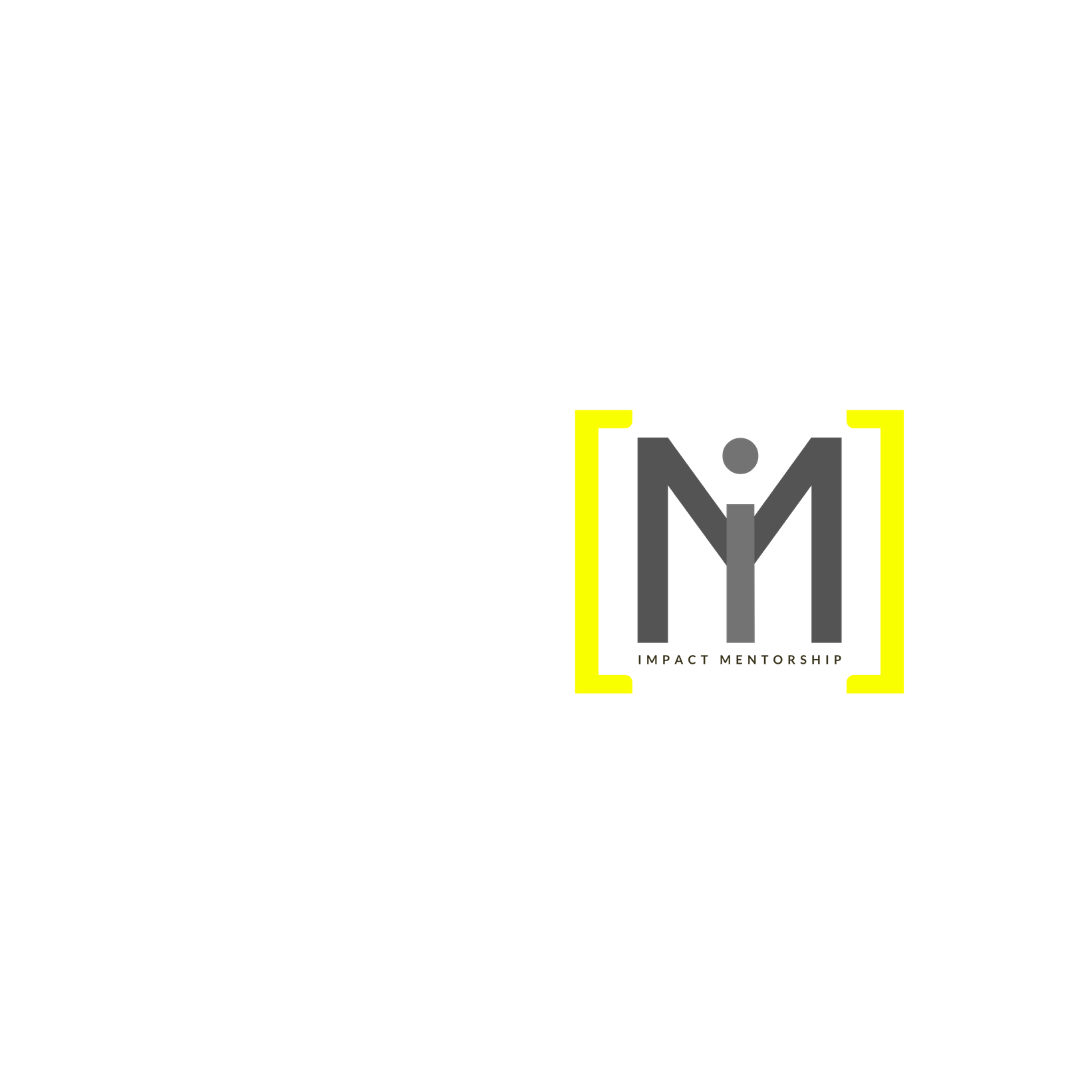 7
COMPONENTS OF THE BODY OF CHRIST
4
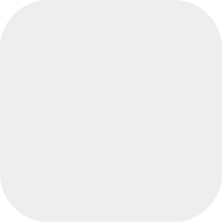 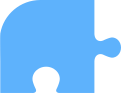 They are all important and have a clear role. We complement with each other 
(1 Co. 12:18, 20; 2 Co12:11)
I
The Body of Christ
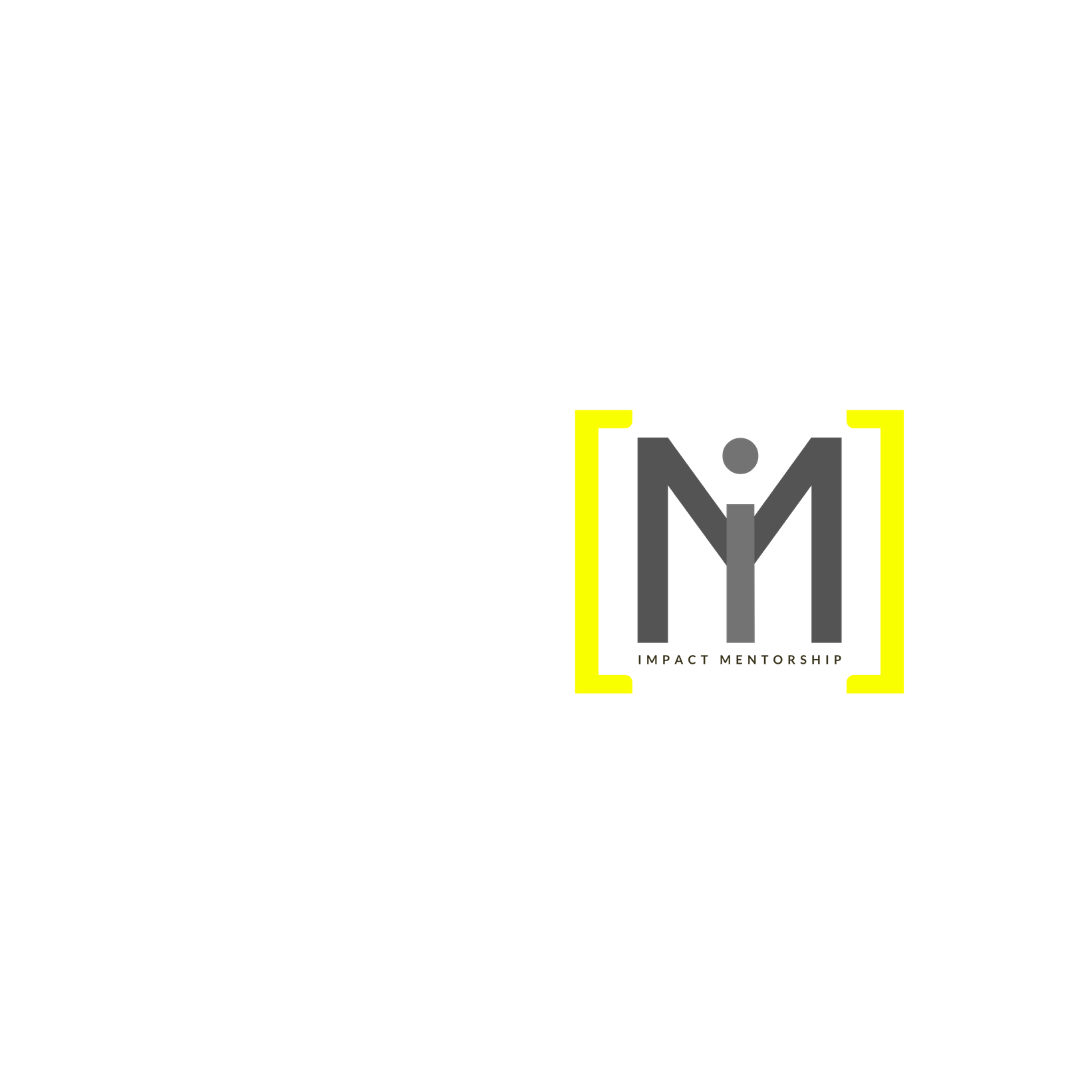 7
COMPONENTS OF THE BODY OF CHRIST
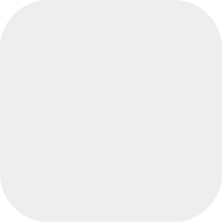 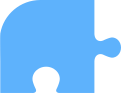 5
I
We depend on each other, we need each other! (1 Co. 12:21; 1 Tes. 5:11; Fil. 2:4)
The Body of Christ
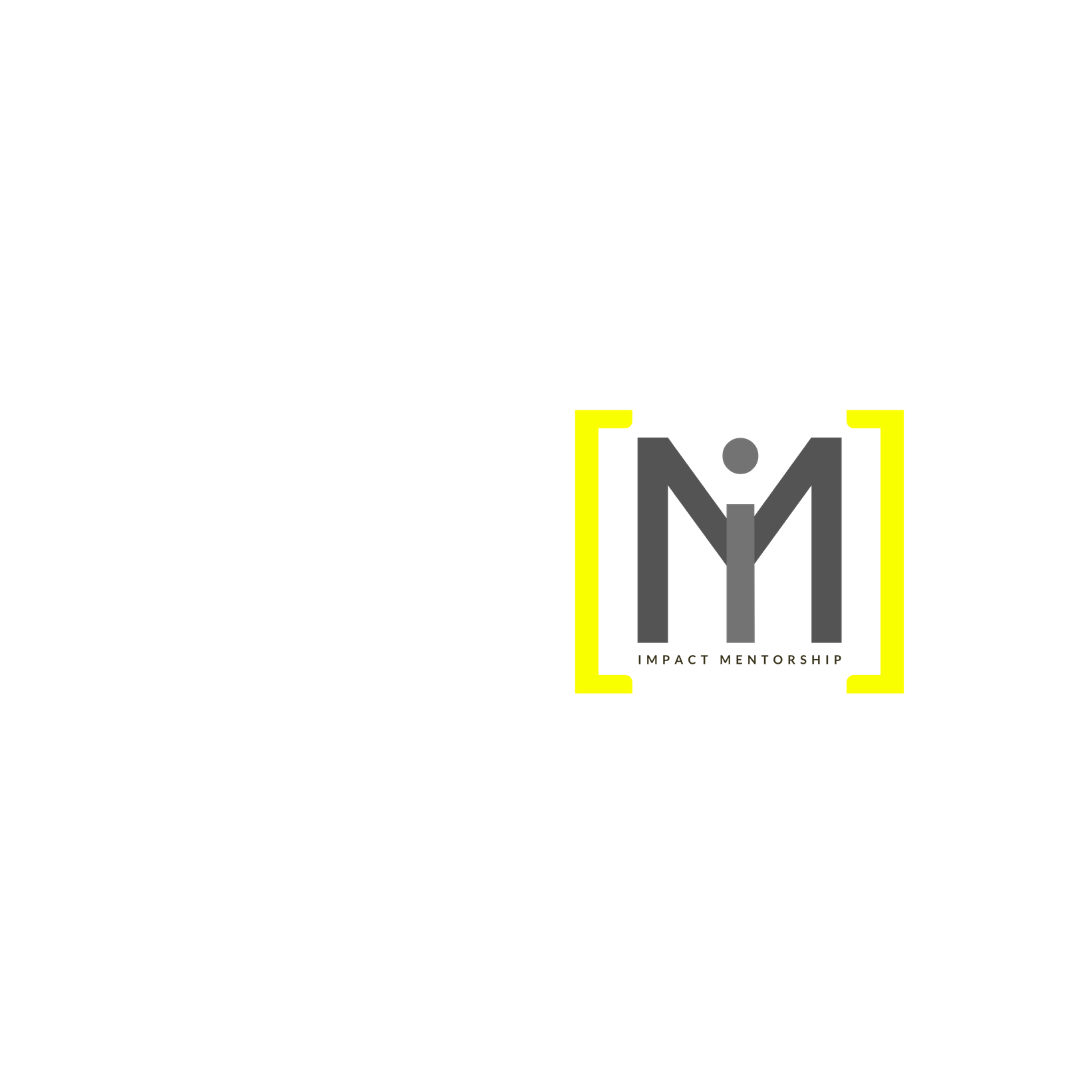 COMPONENTS OF THE BODY OF CHRIST
7
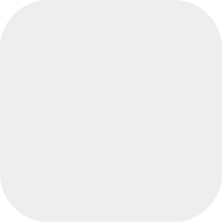 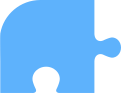 6
I
The body of Christ is not divided (1 Co. 12:25-26; Ro. 16:17-18; Efesios 4:3-4)
The Body of Christ
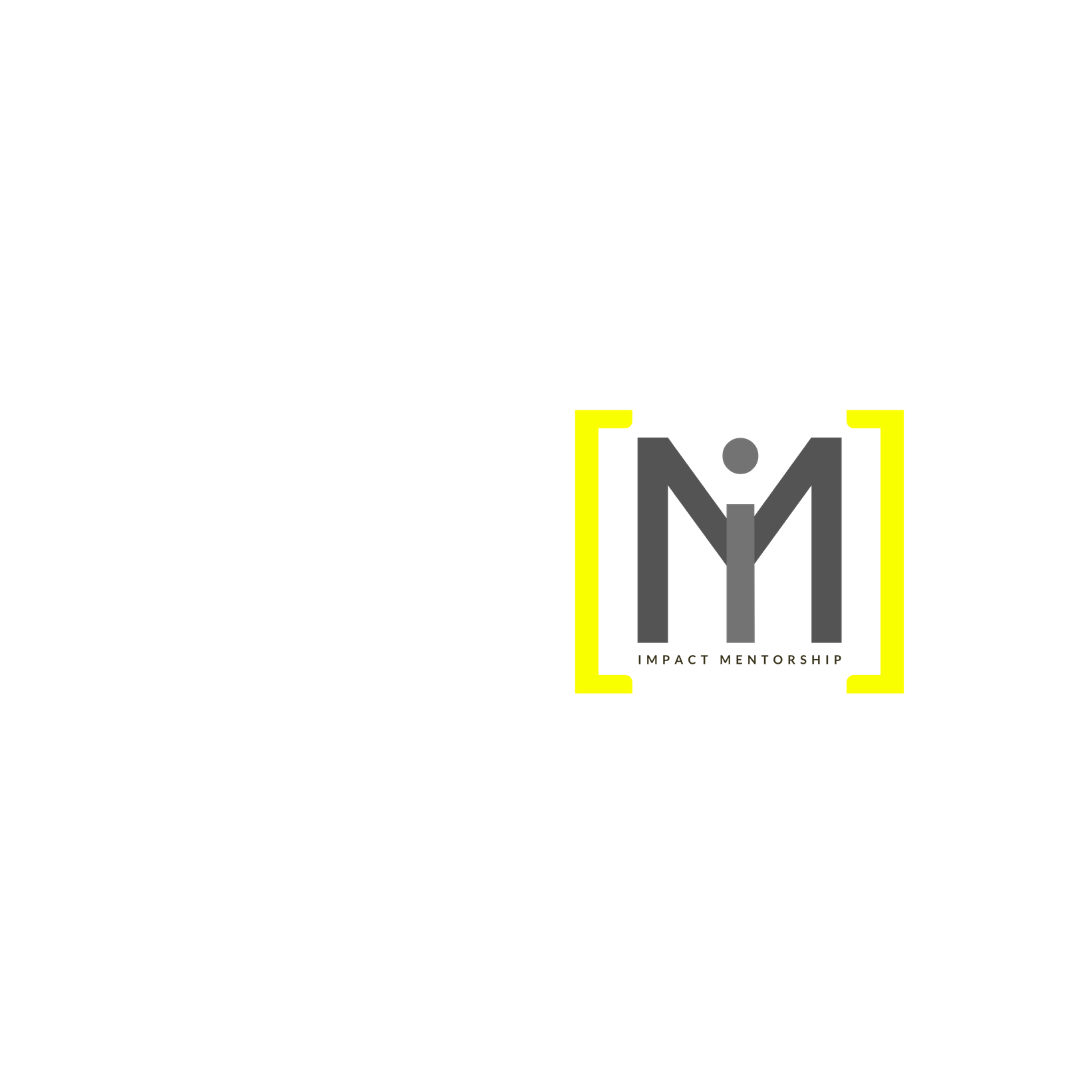 COMPONENTS OF THE BODY OF CHRIST
7
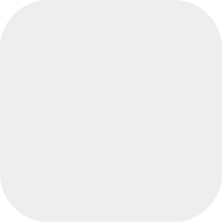 7
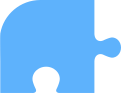 I
The body of Christ is the visible image of God today (John 14:8-9; Col. 1:15; Ro. 8:29; 2 Co. 4:6; 
Fil. 2:15).
The Body of Christ
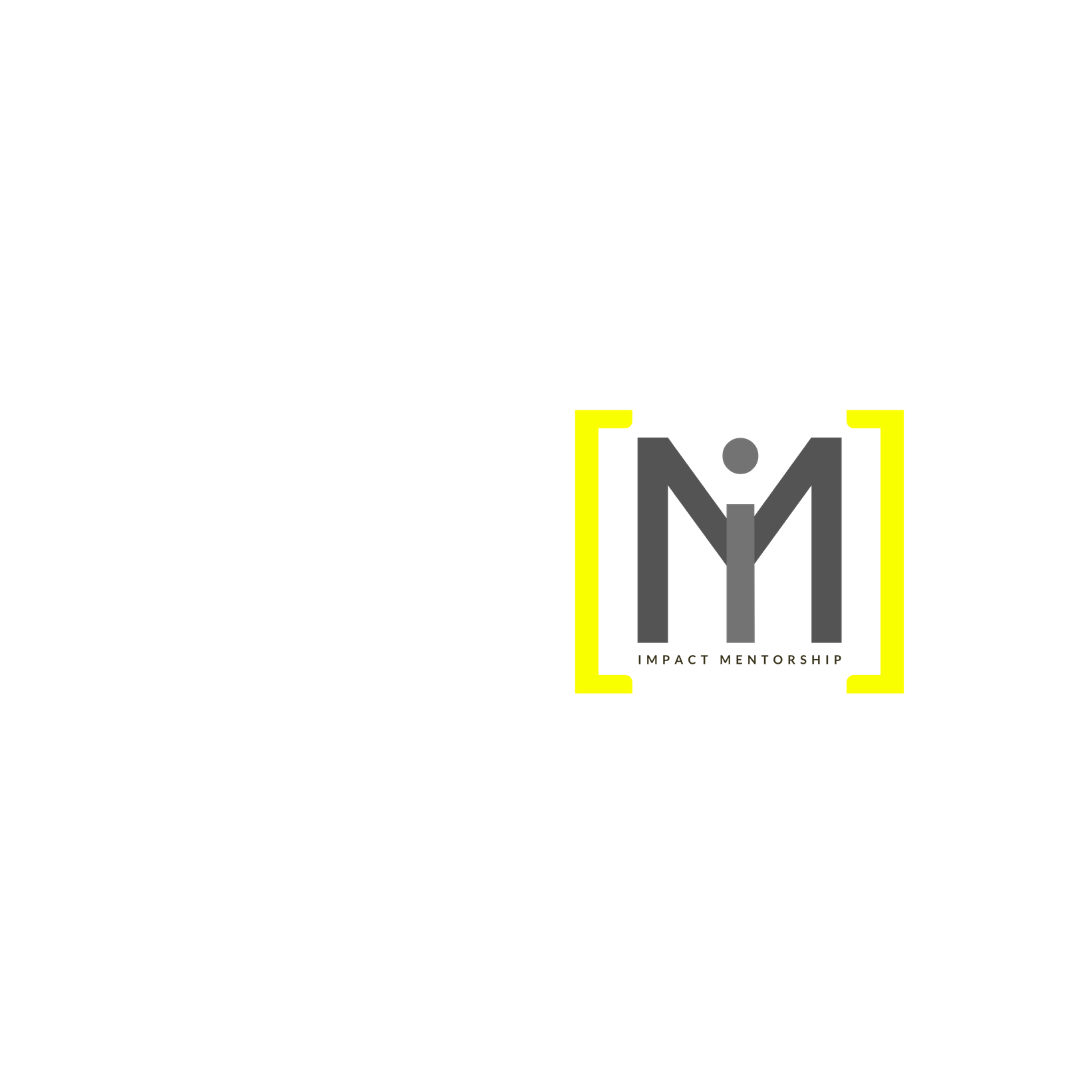 4
biblical expressions of shared ministry
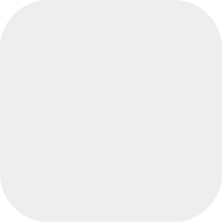 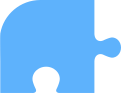 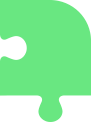 I
I I
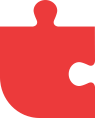 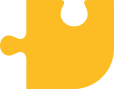 I I I
(II) Disciples and Discipleship
I V
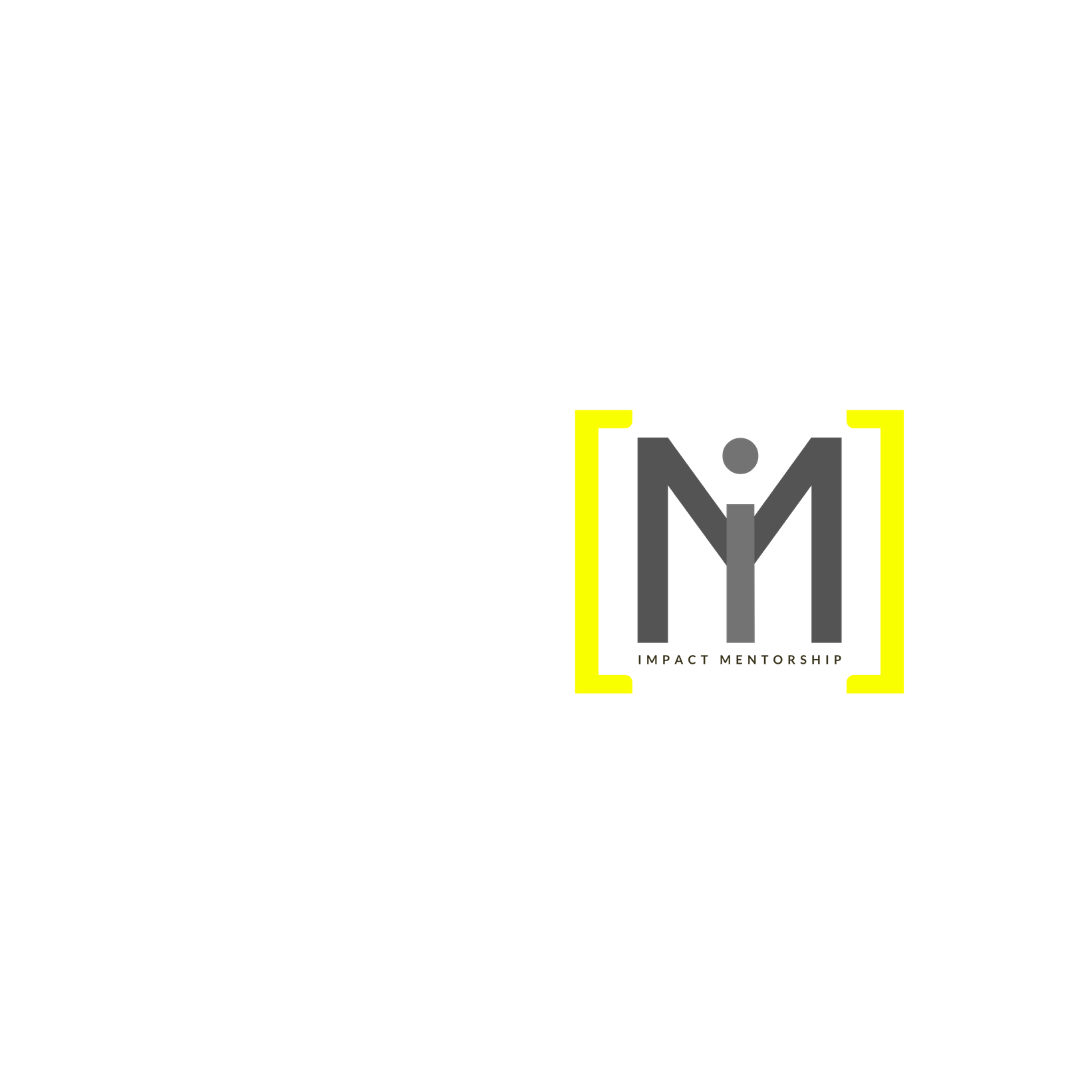 Disciples and Discipleship
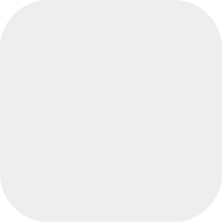 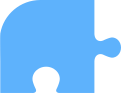 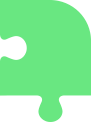 i
I I
The Great Commission: 
“To Make Disciples”
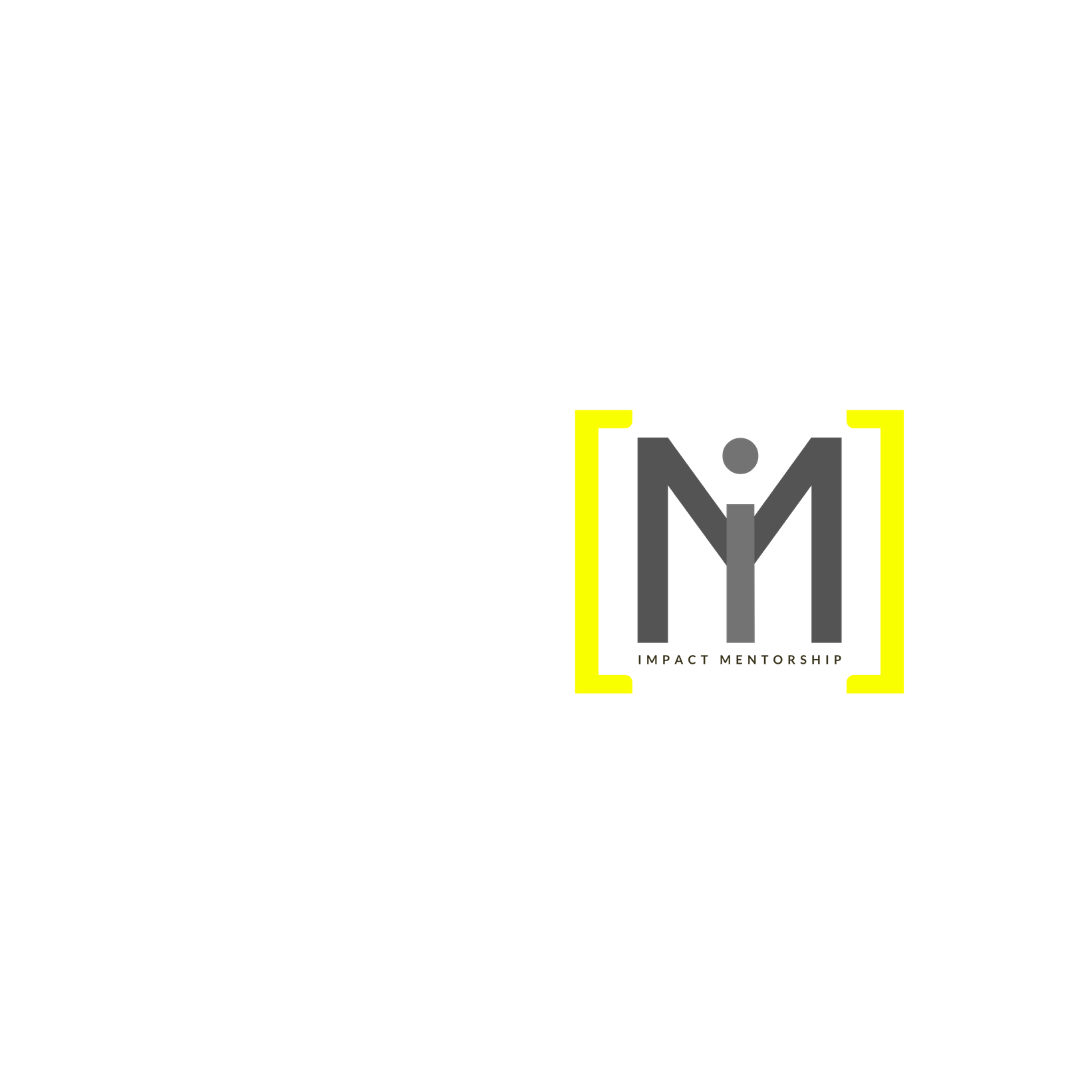 Disciples and Discipleship
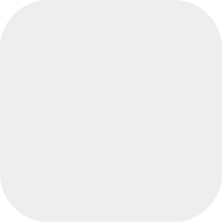 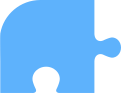 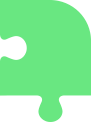 i
I I
What is a mentor? What is a disciple?
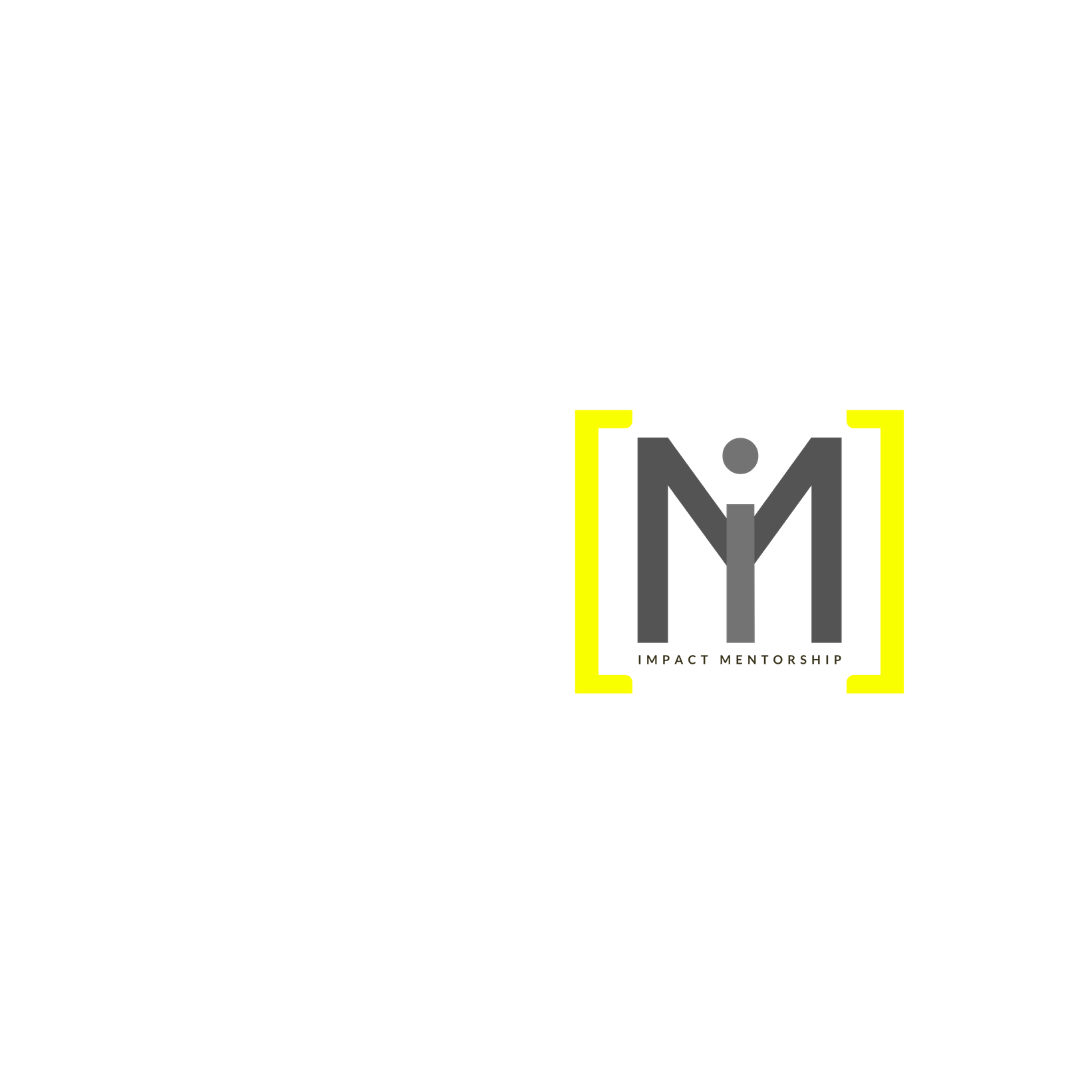 Disciples and Discipleship
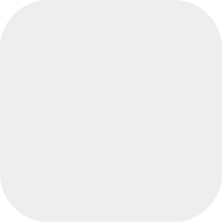 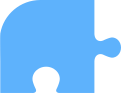 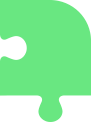 i
I I
Talking about mentors without disciples does not make sense
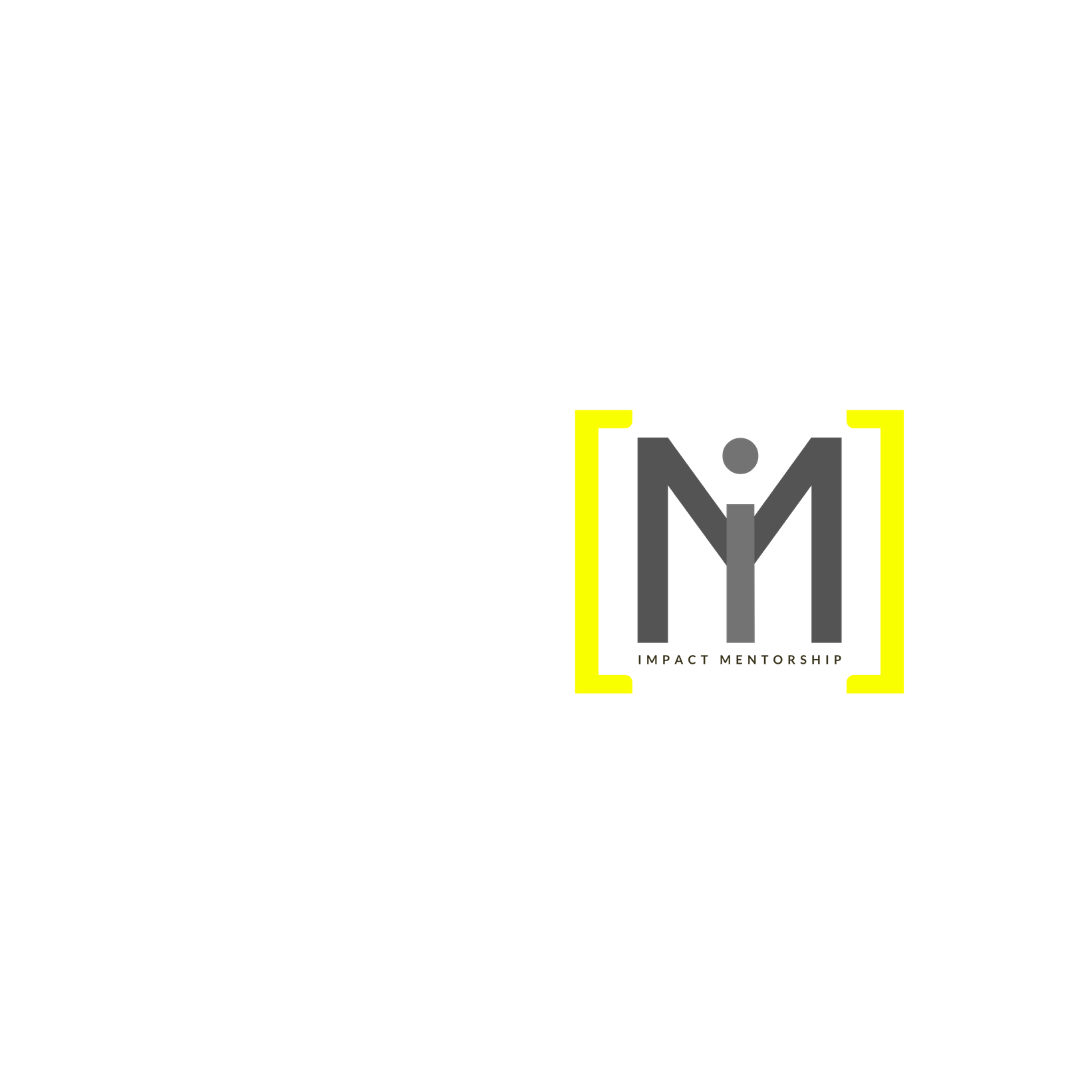 Disciples and Discipleship
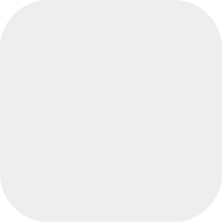 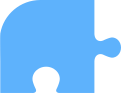 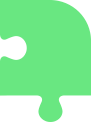 i
I I
"Follow my example, as I follow the example of Christ" (1 Co. 1:11)
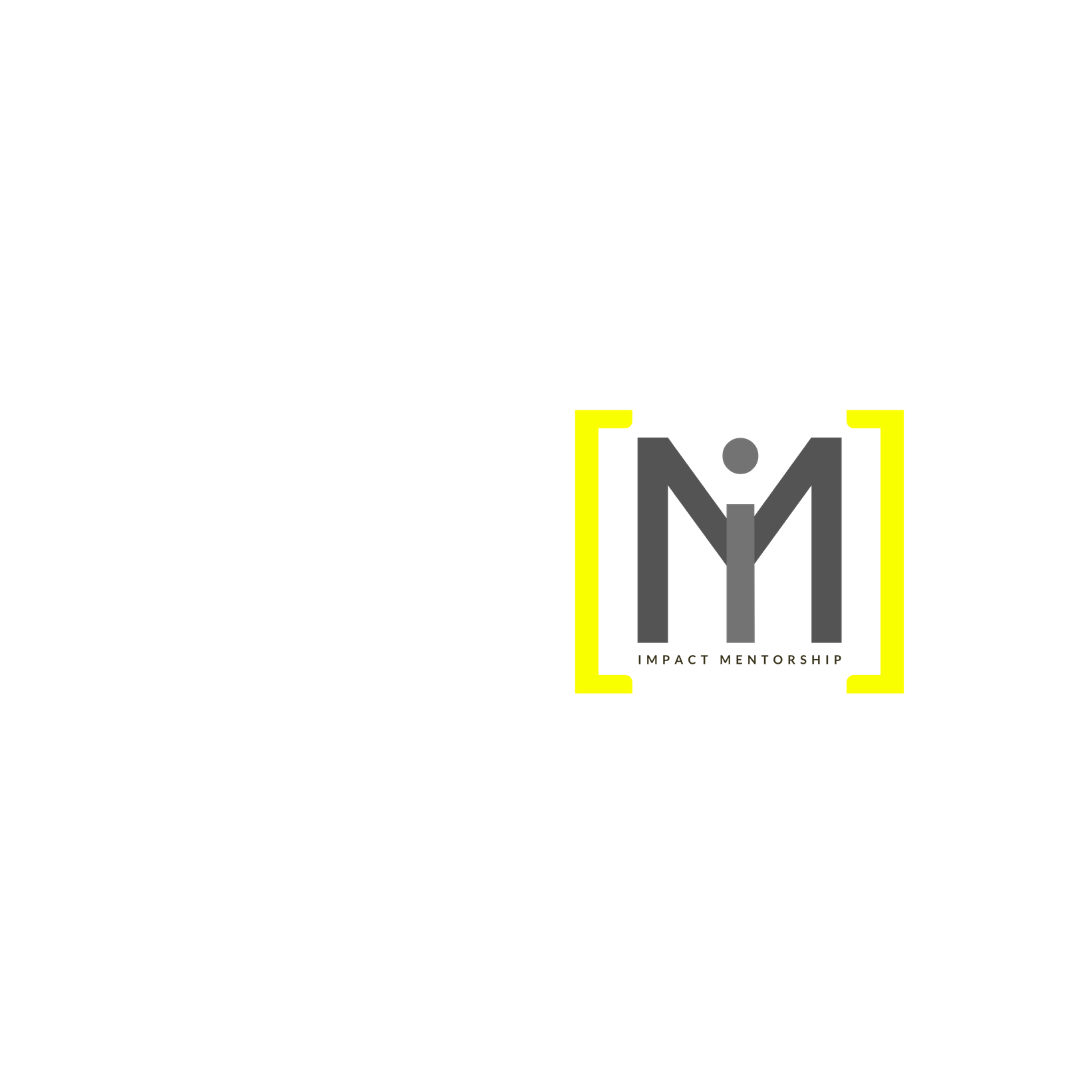 Disciples and Discipleship
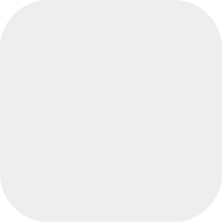 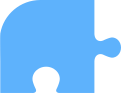 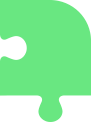 262 references to "disciple" in the NT are in the Gospels, 10% of these the references are in Acts. “0” in the rest of the NT
i
I I
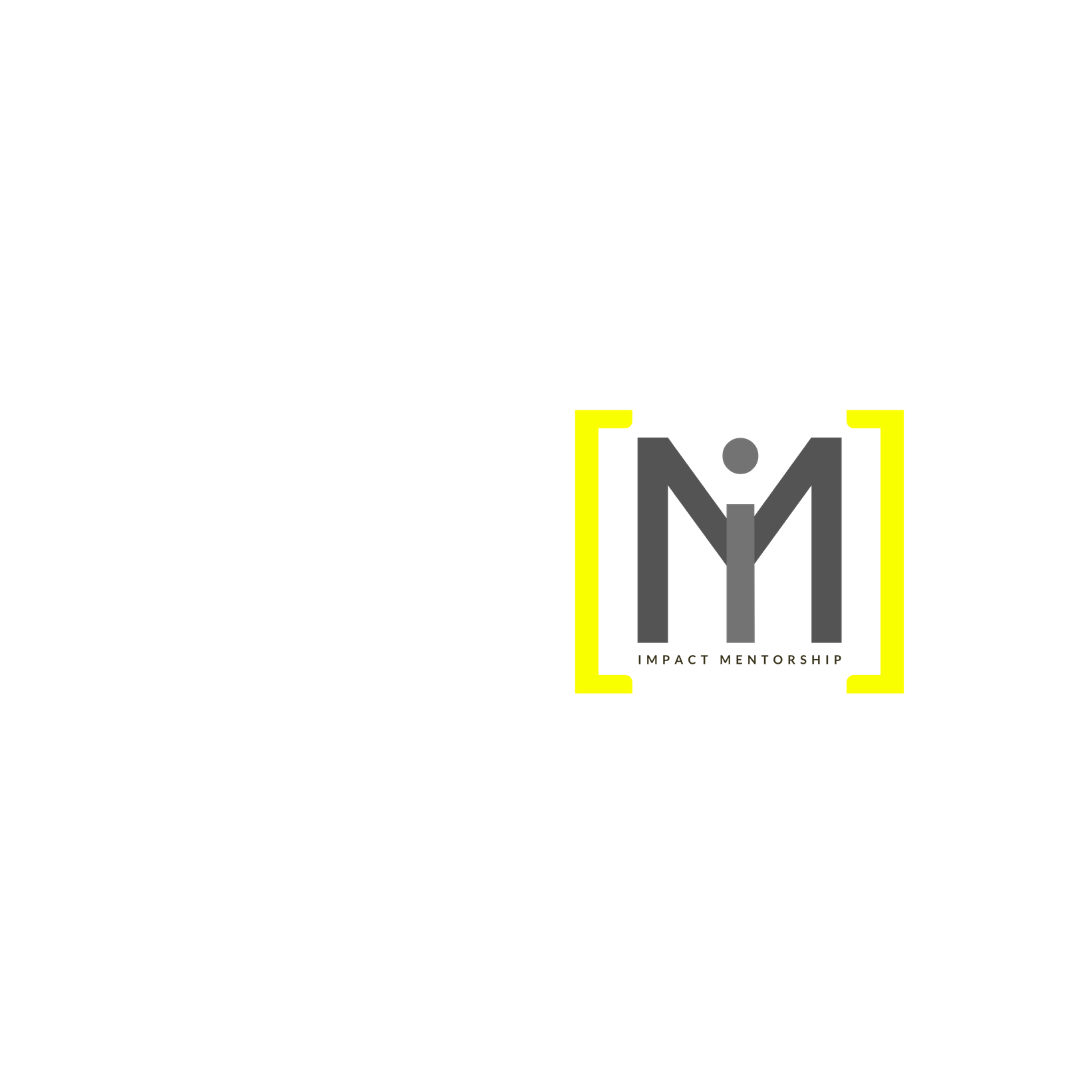 Characteristics of a disciple of Jesus
4
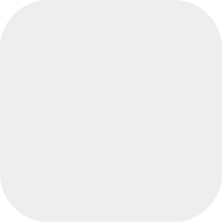 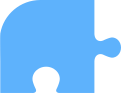 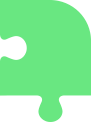 1
i
I I
Jesus is the only one who calls disciples
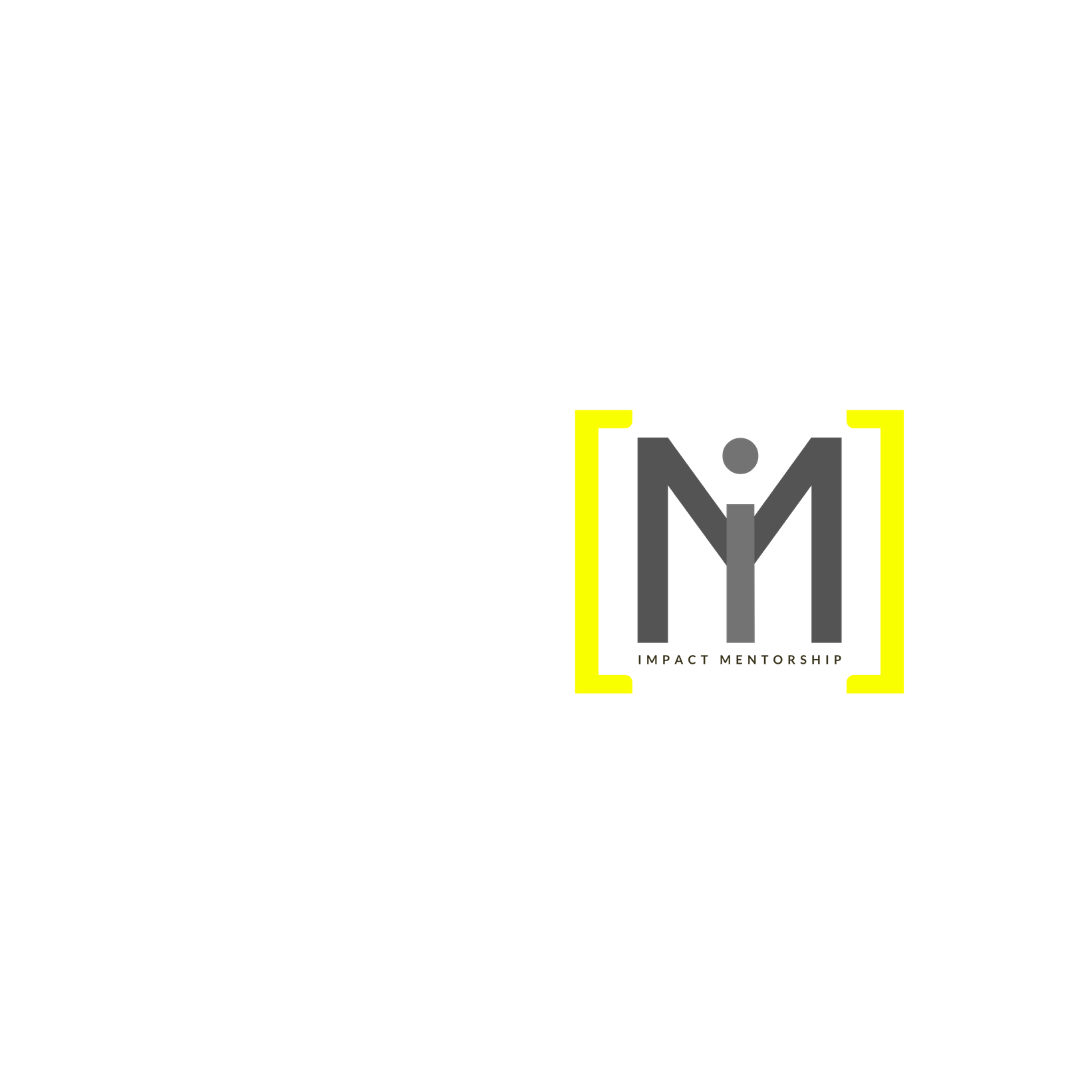 Characteristics of a disciple of Jesus
4
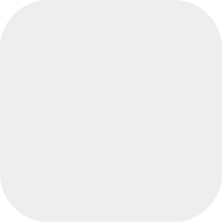 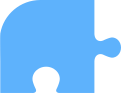 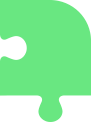 2
i
I I
Disciple is a person who had an intimate relationship with Jesus
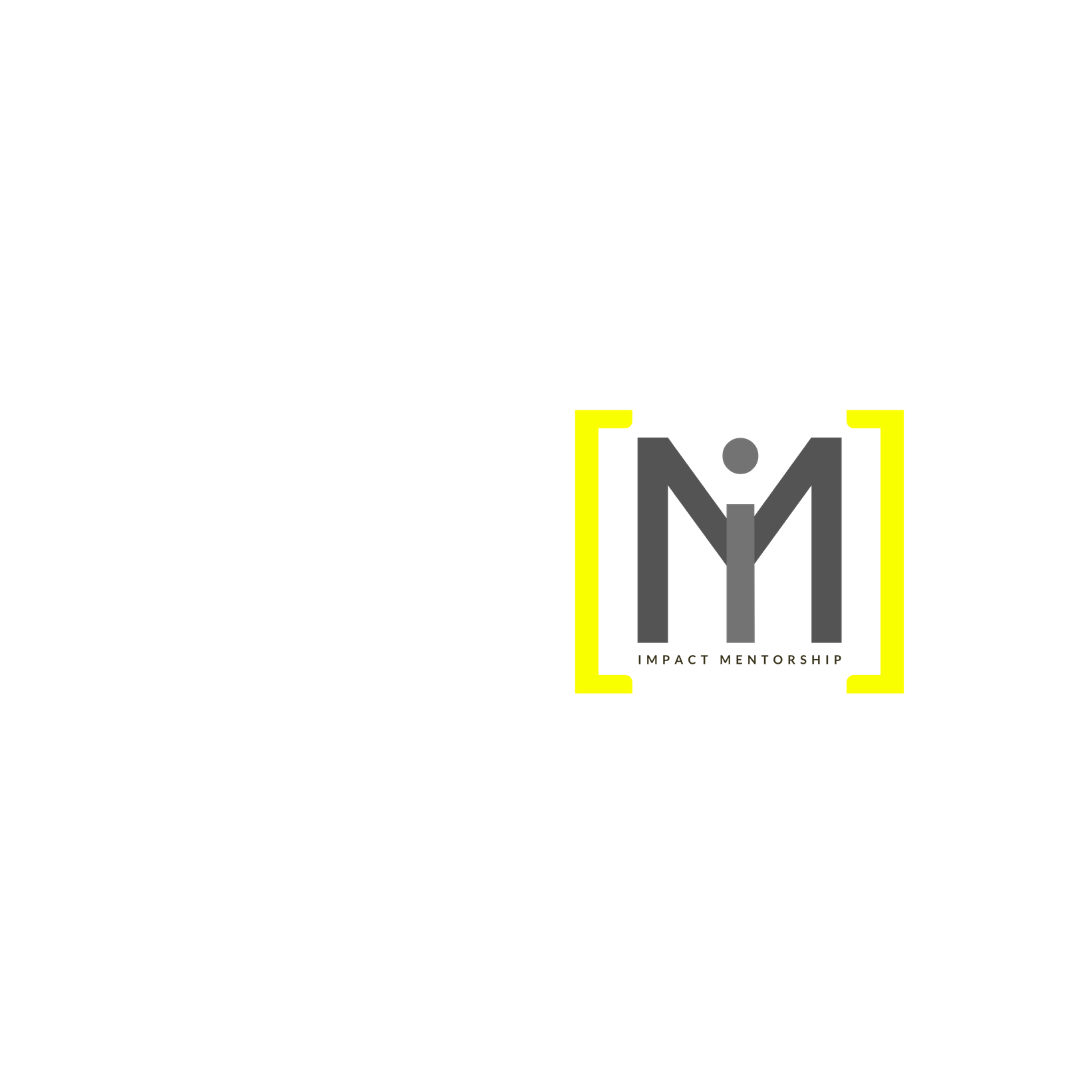 Characteristics of a disciple of Jesus
4
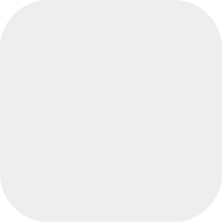 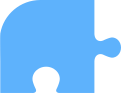 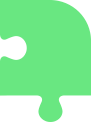 3
i
I I
The call of Jesus demands a complete break with the past
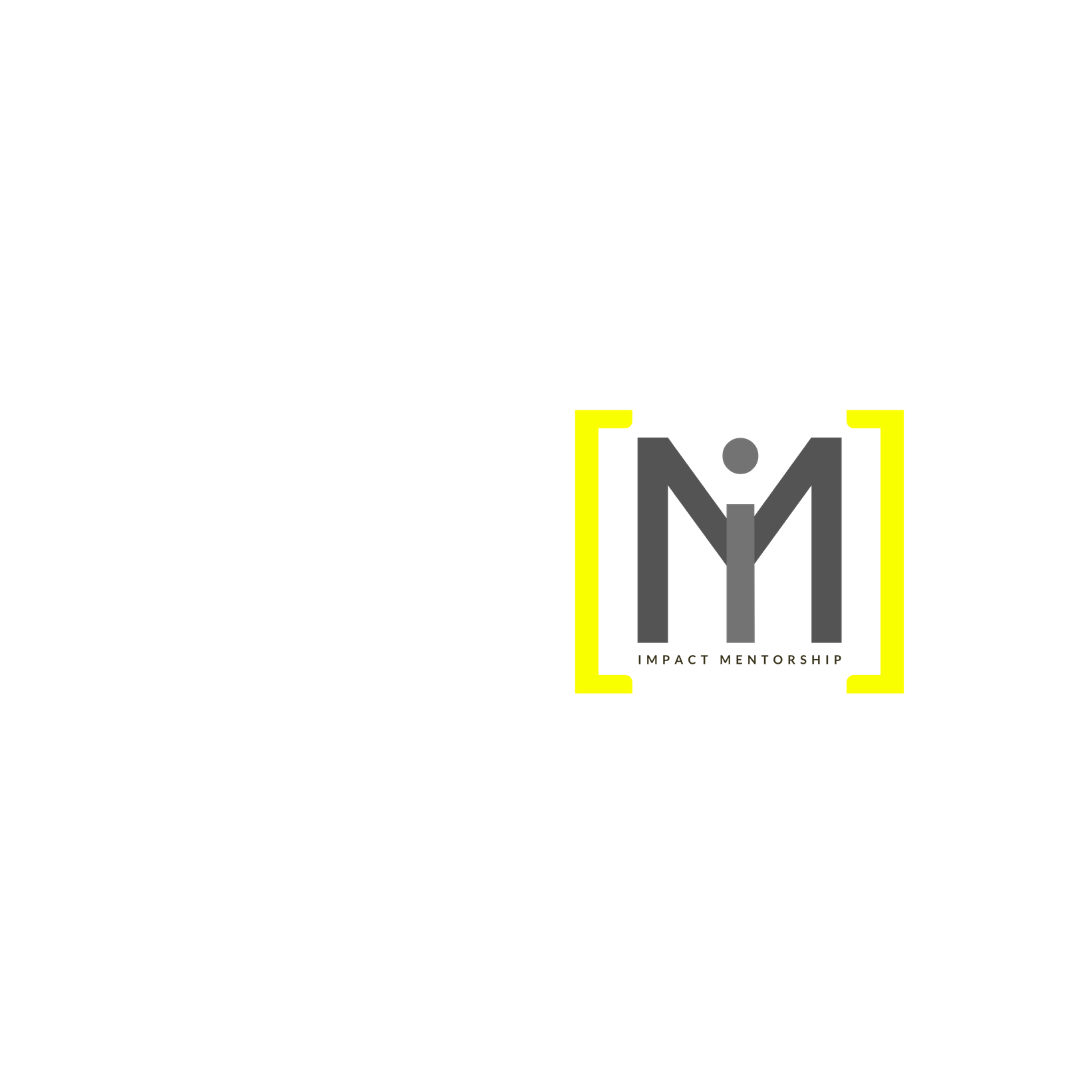 4
Characteristics of a disciple of Jesus
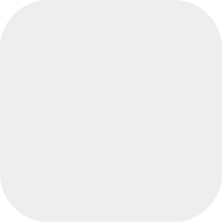 4
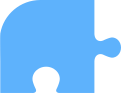 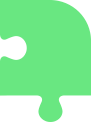 i
I I
A disciple is an expert in the kingdom of heaven. He is a person who reaches his highest potential
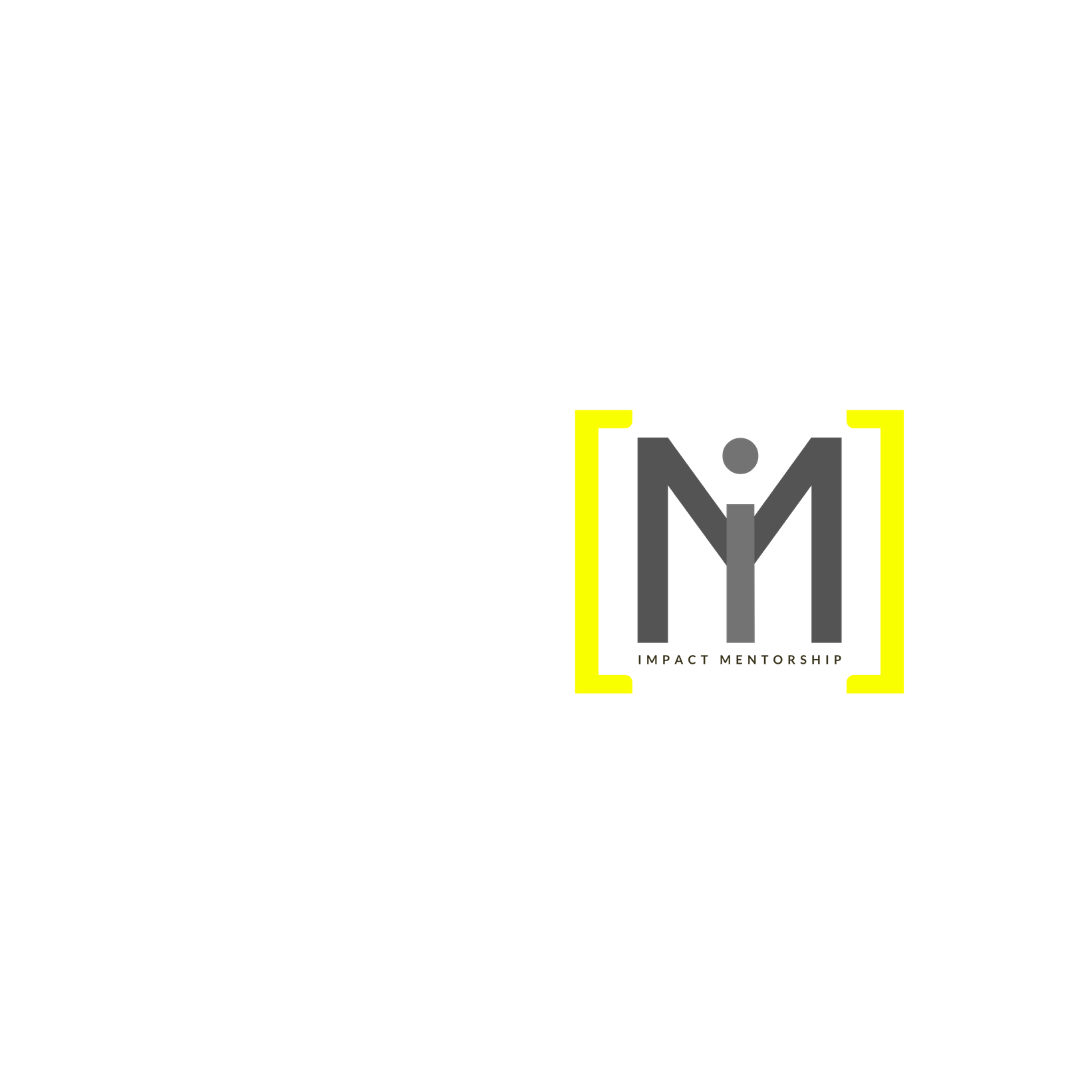 4
Characteristics of a disciple of Jesus
4
“Have you understood all these things?” Jesus asked. “Yes,” they replied. He said to them, “Therefore every teacher of the law who has become a disciple in the kingdom of heaven is like the owner of a house who brings out of his storeroom new treasures as well as old” (Matthew 13:51-52).
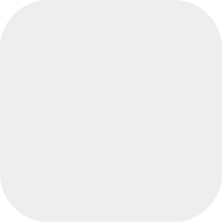 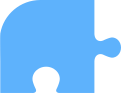 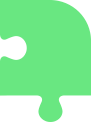 i
I I
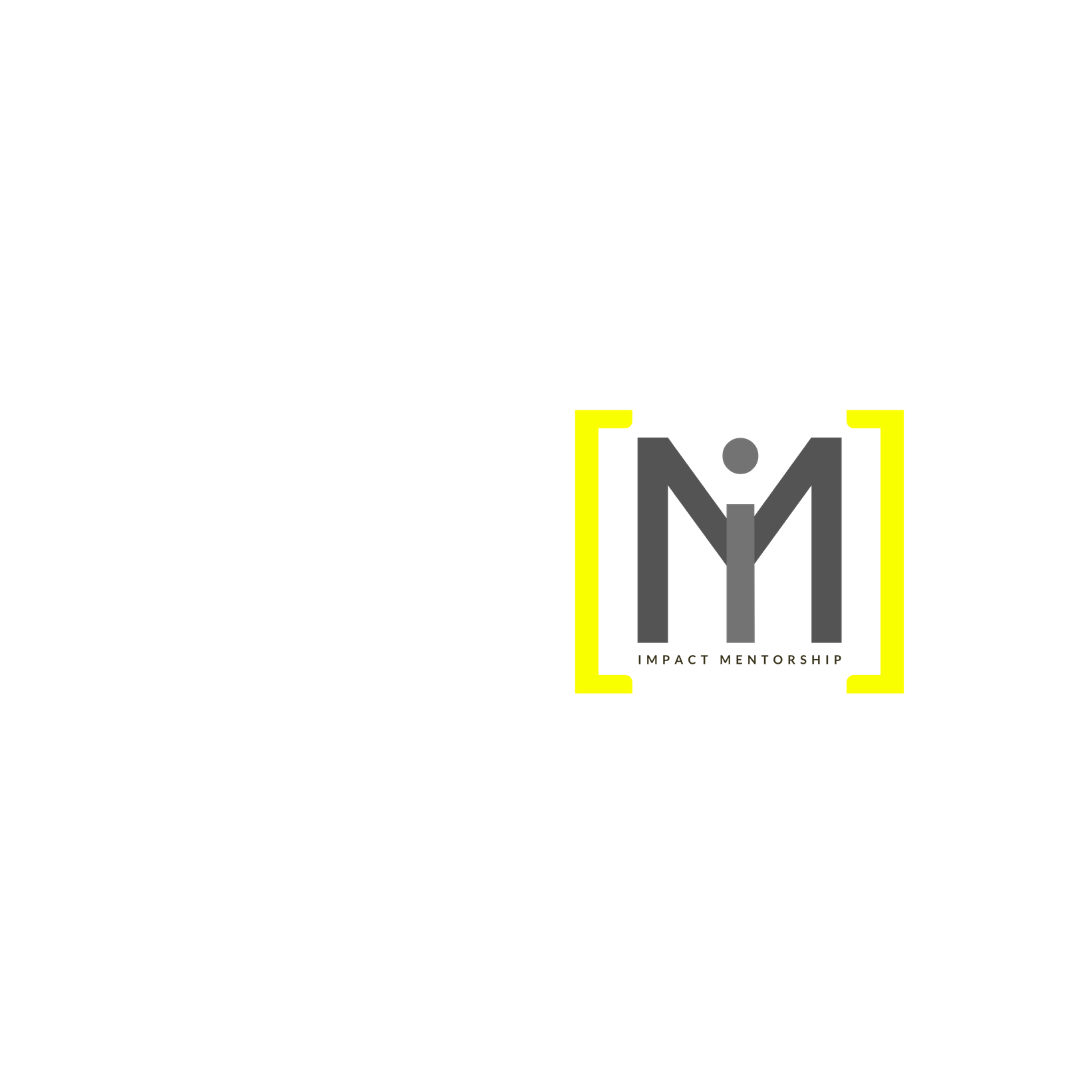 ¿What’s the meaning of scribe learned in the kingdom of heaven, and the implications for your local church?
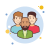 Small group
let's interact
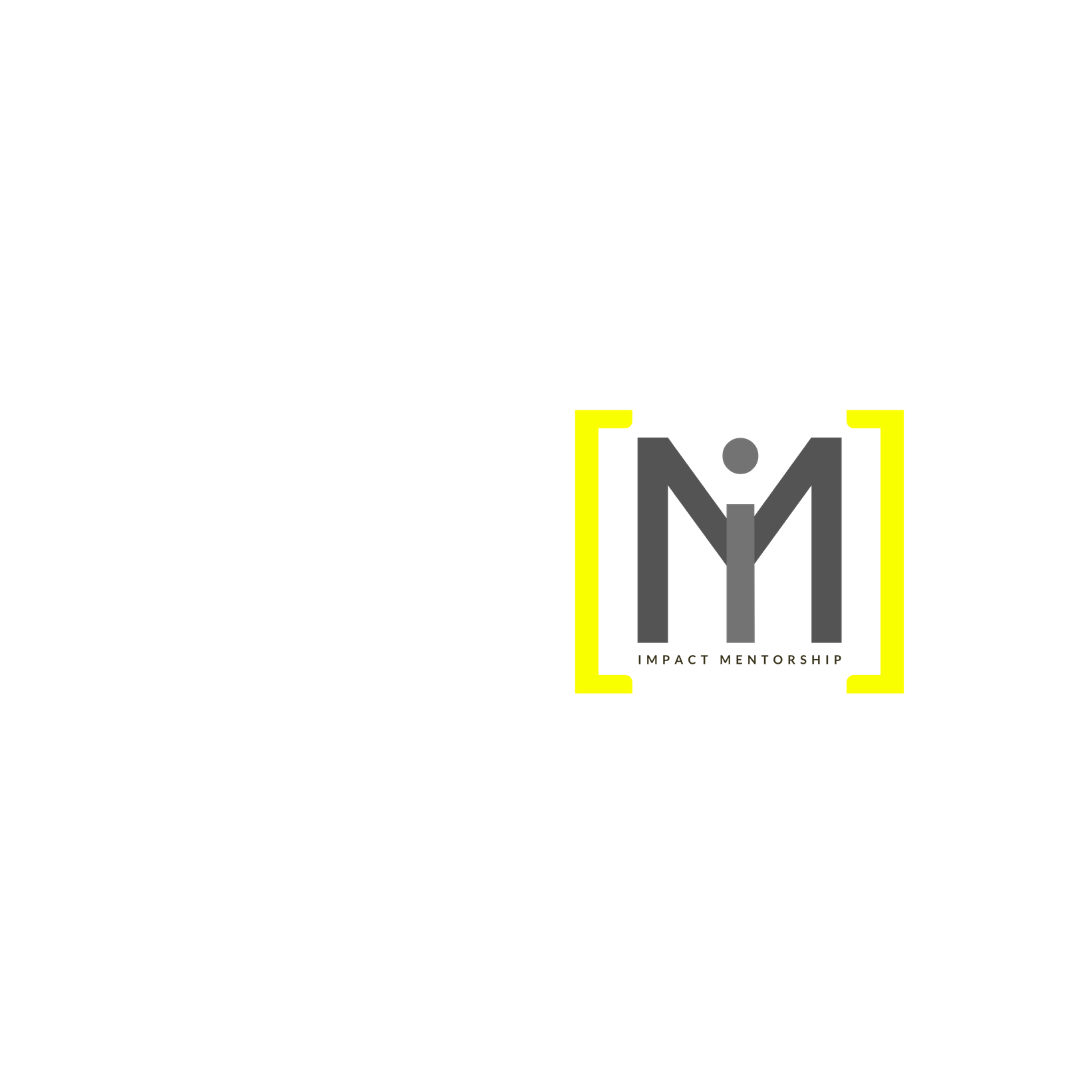 4
biblical expressions of shared ministry
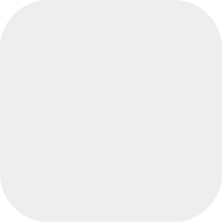 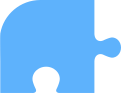 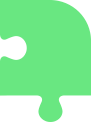 I
I I
(III) The Ministry
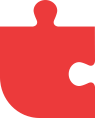 I I I
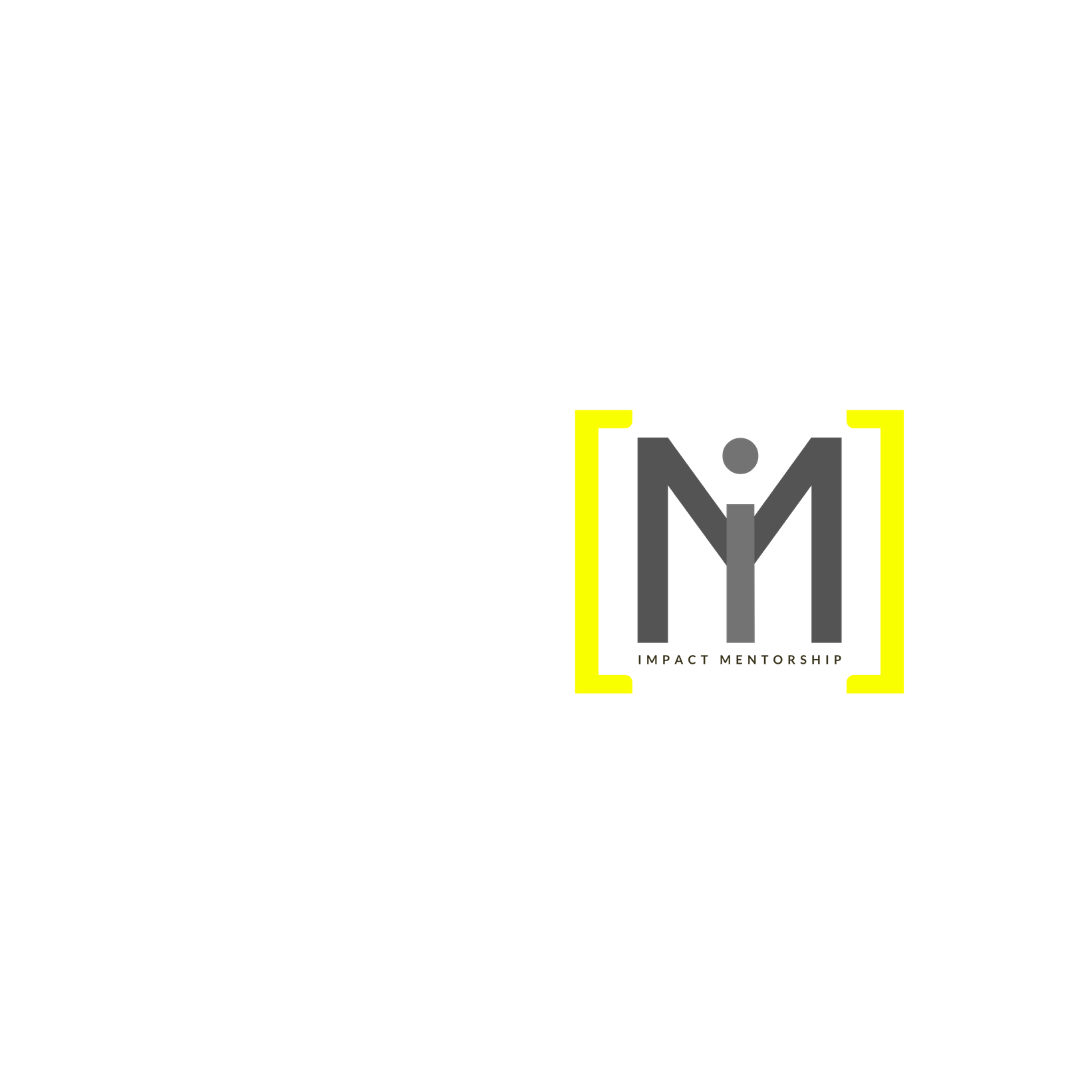 4
biblical expressions of shared ministry
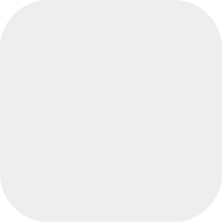 The best title for Jesus: “will bring justice to the nations” as “my servant whom I have chosen” (cf. Mt. 12:18)
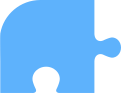 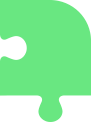 I
I I
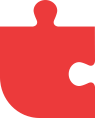 I I I
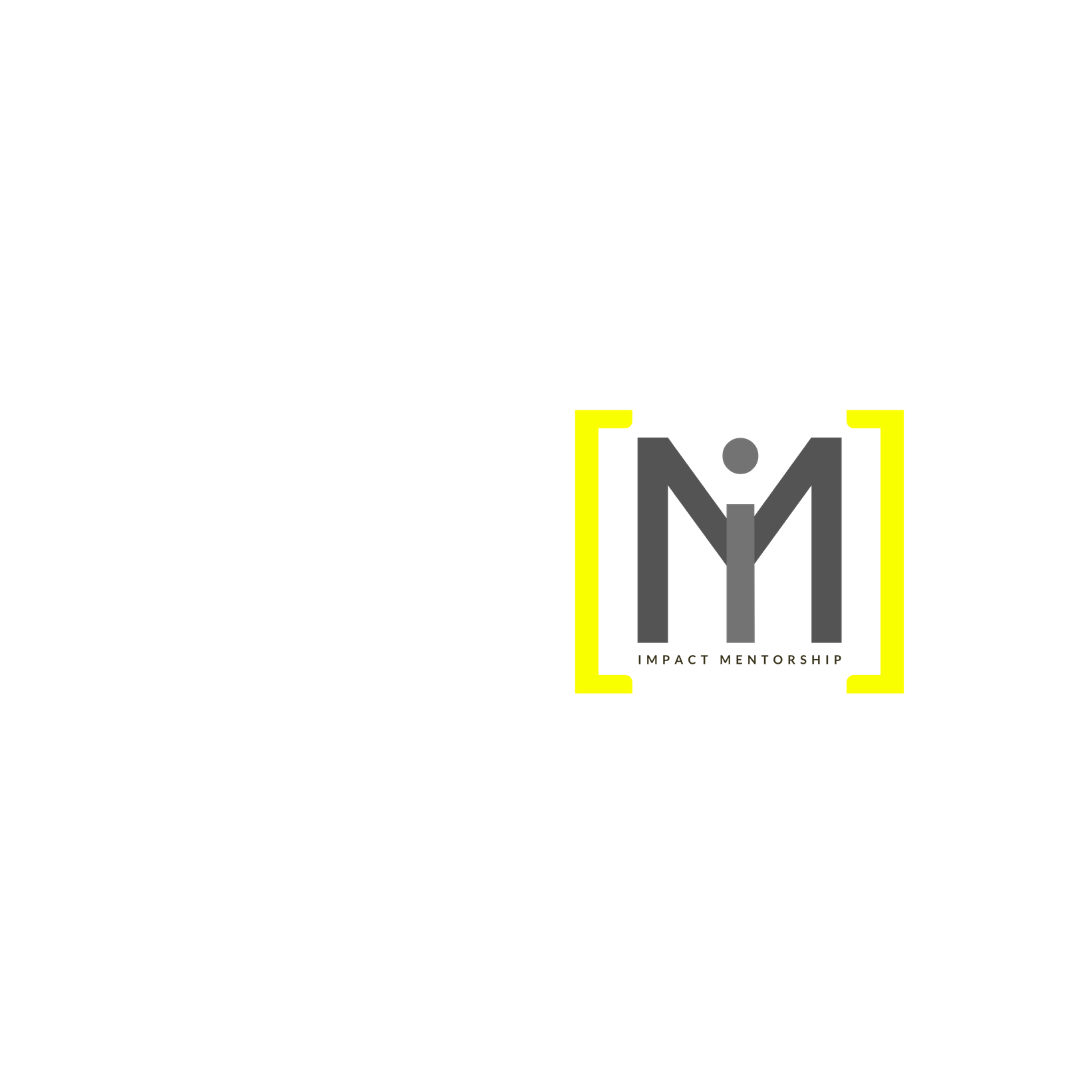 4
biblical expressions of shared ministry
1
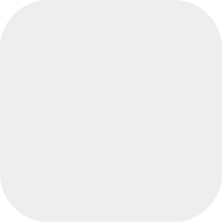 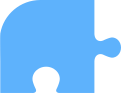 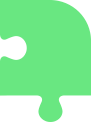 I
I I
1. The ministry and the rank in kingdom
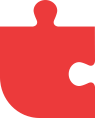 I I I
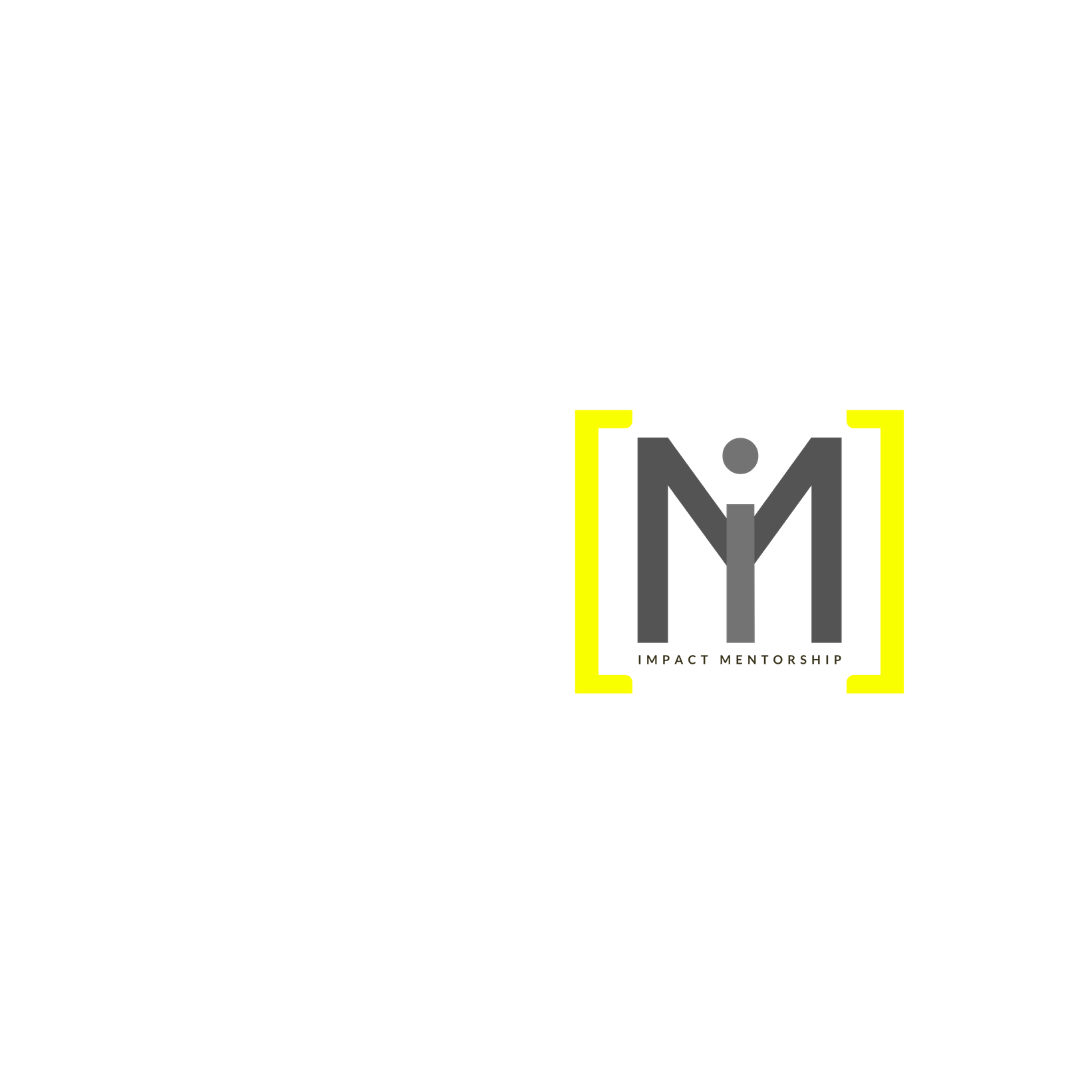 4
biblical expressions of shared ministry
1
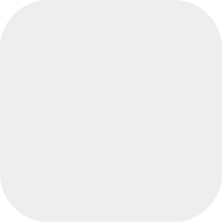 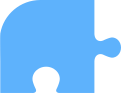 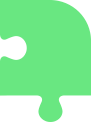 I
I I
biggest = your server
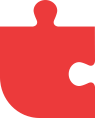 I I I
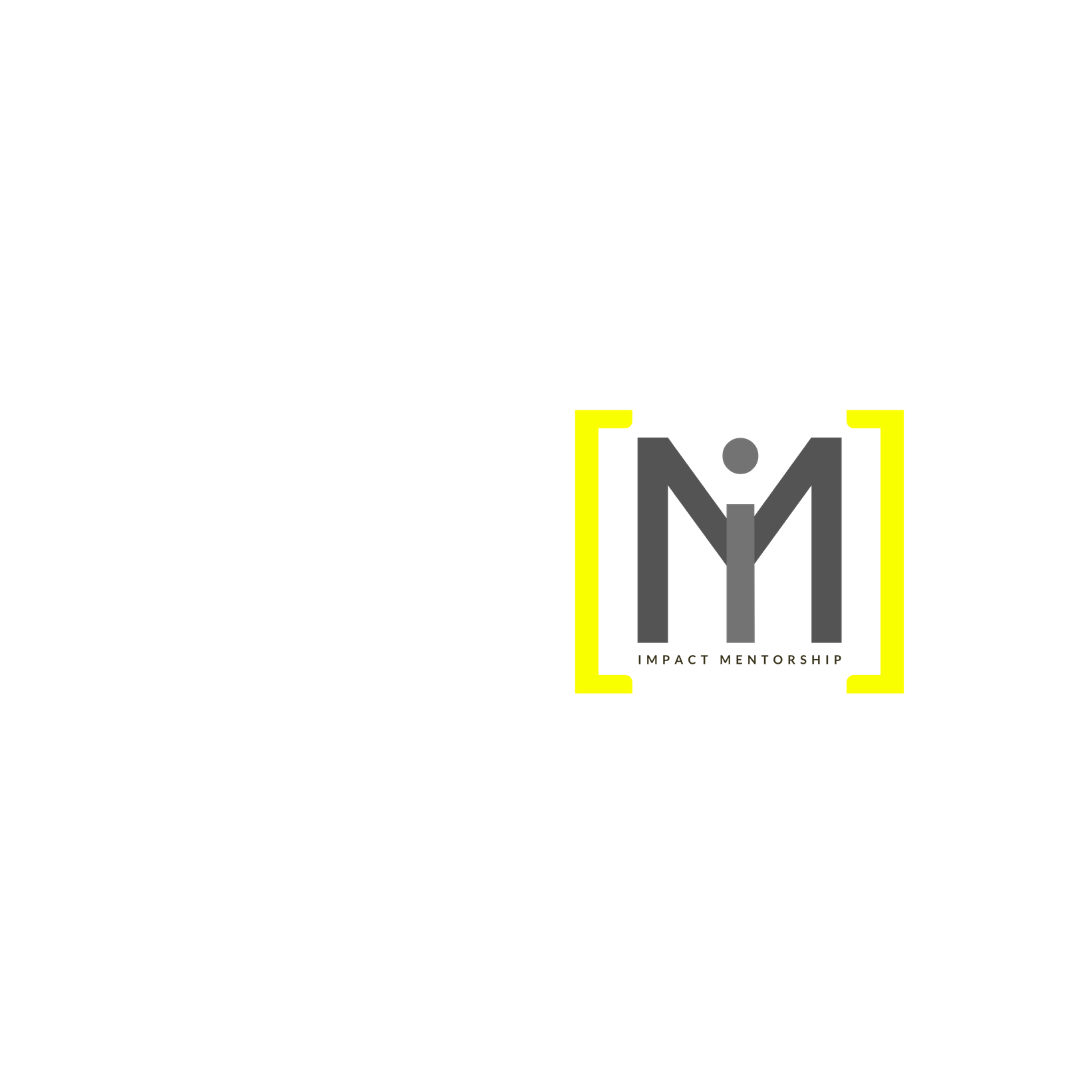 4
biblical expressions of shared ministry
1
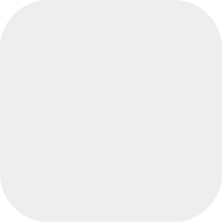 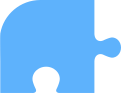 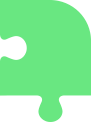 I
I I
first = your slave
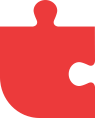 I I I
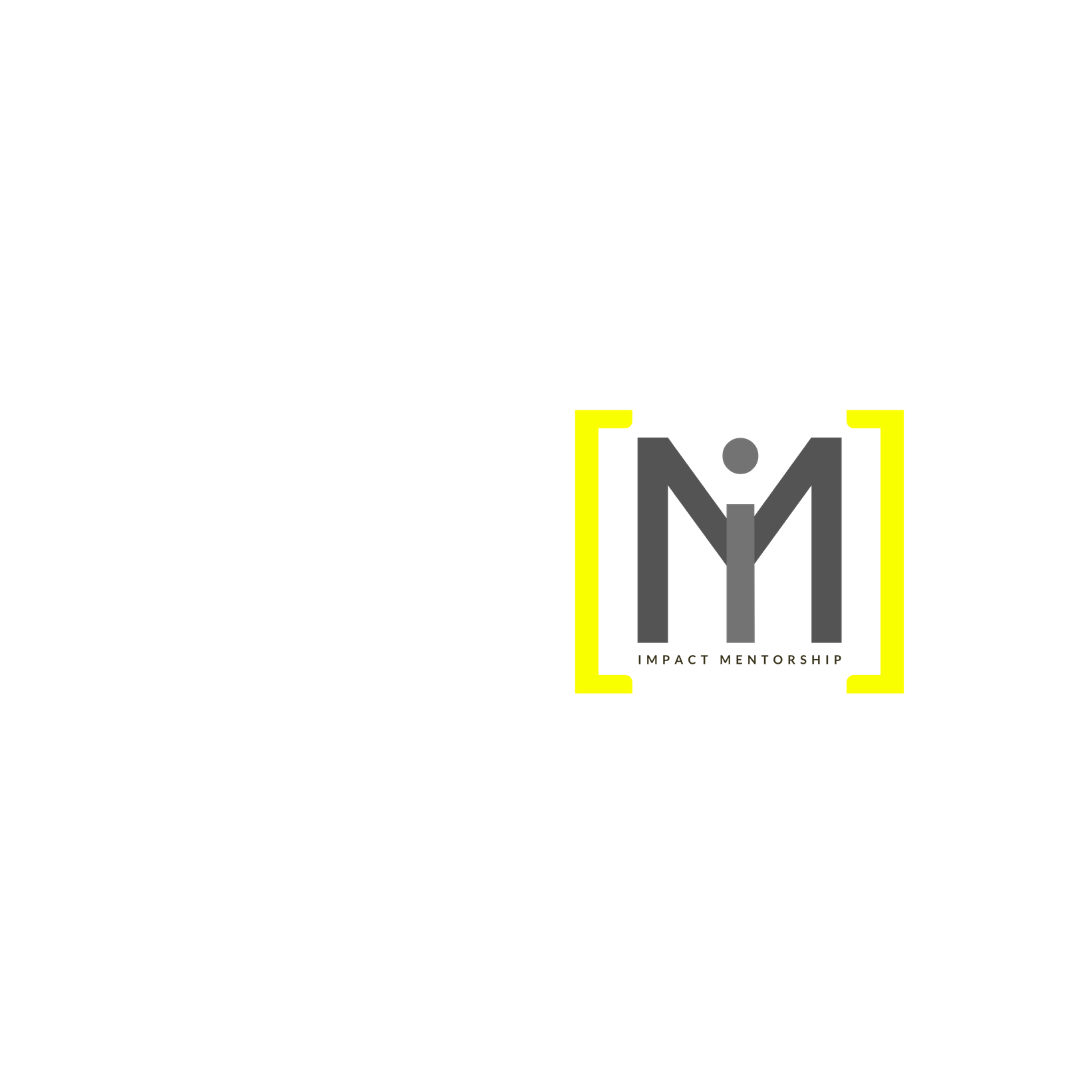 4
biblical expressions of shared ministry
1
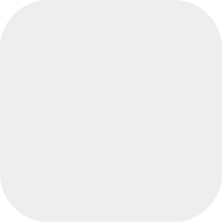 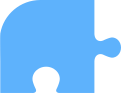 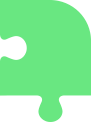 I
I I
As the Son of Man = Gives His life as a ransom
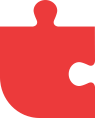 I I I
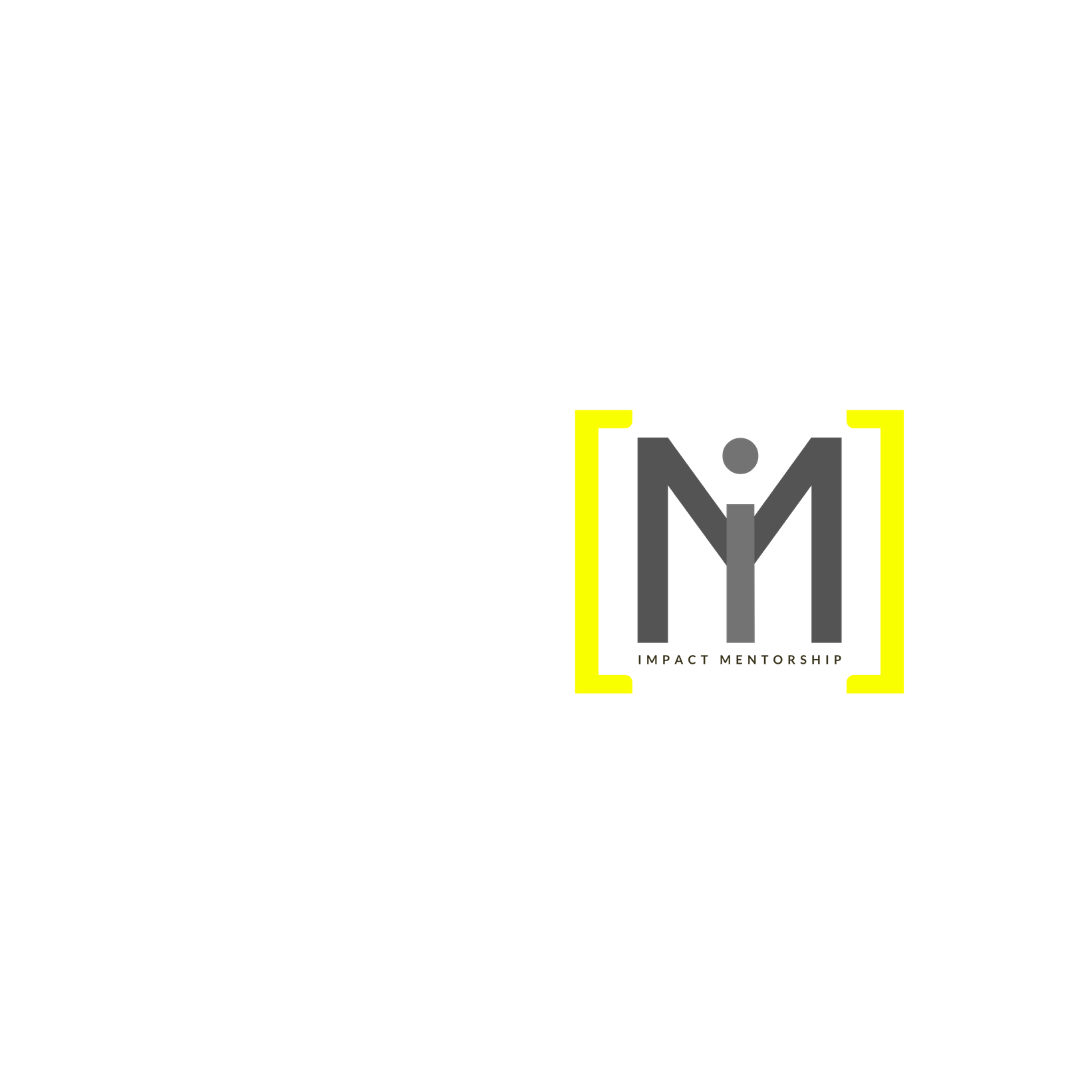 4
biblical expressions of shared ministry
1
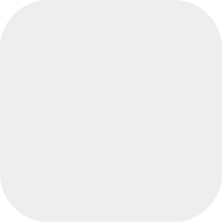 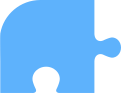 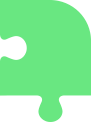 I
I I
So, what is ministry? As mentors, what kind of disciple-ministers should we train?
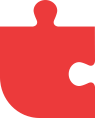 I I I
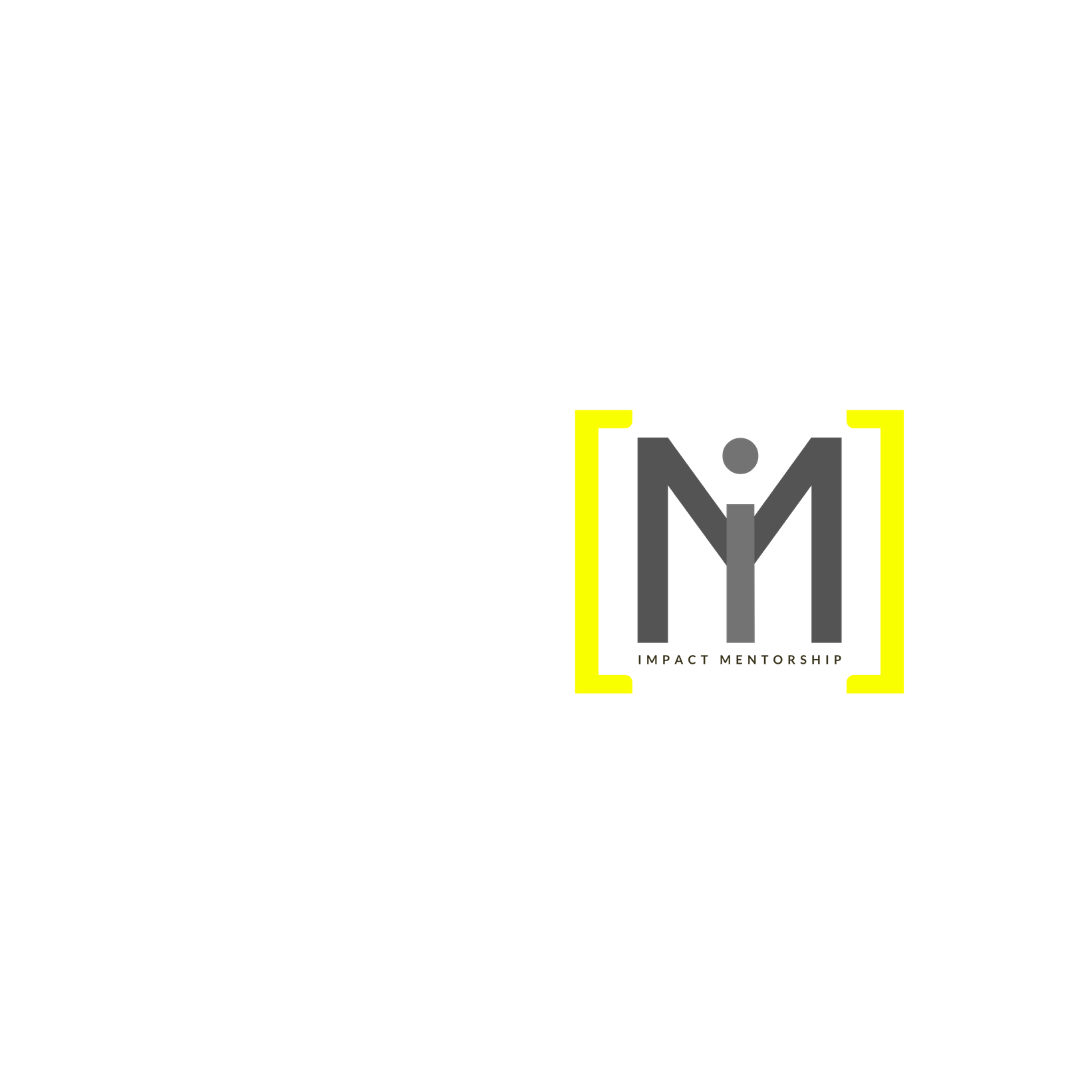 4
biblical expressions of shared ministry
1
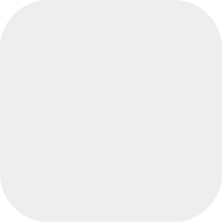 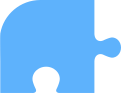 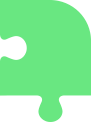 I
I I
Ministry just doing and NOT of being
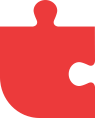 I I I
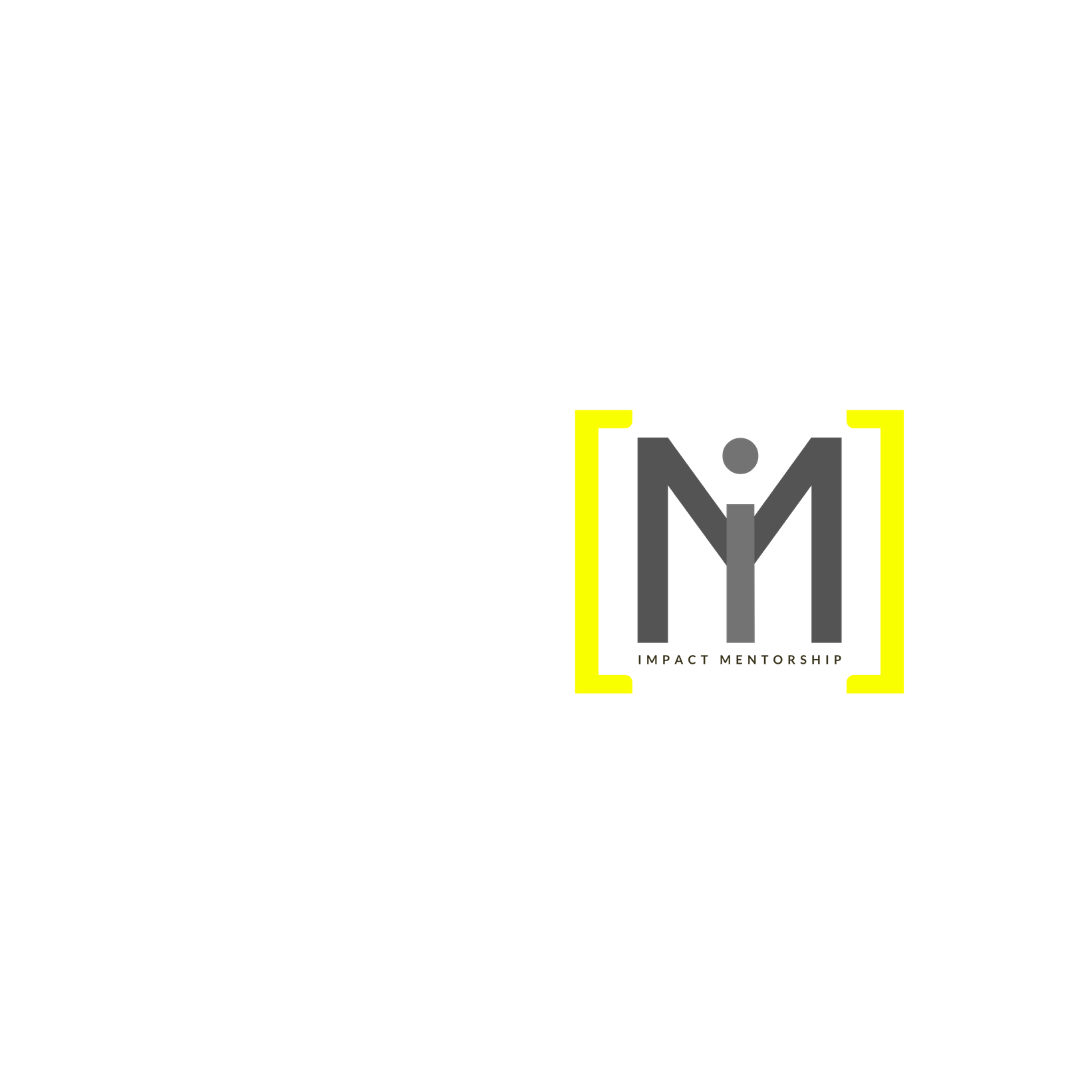 4
biblical expressions of shared ministry
2
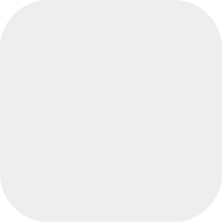 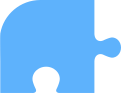 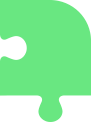 I
I I
2. Paradigm of BEING a minister
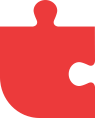 I I I
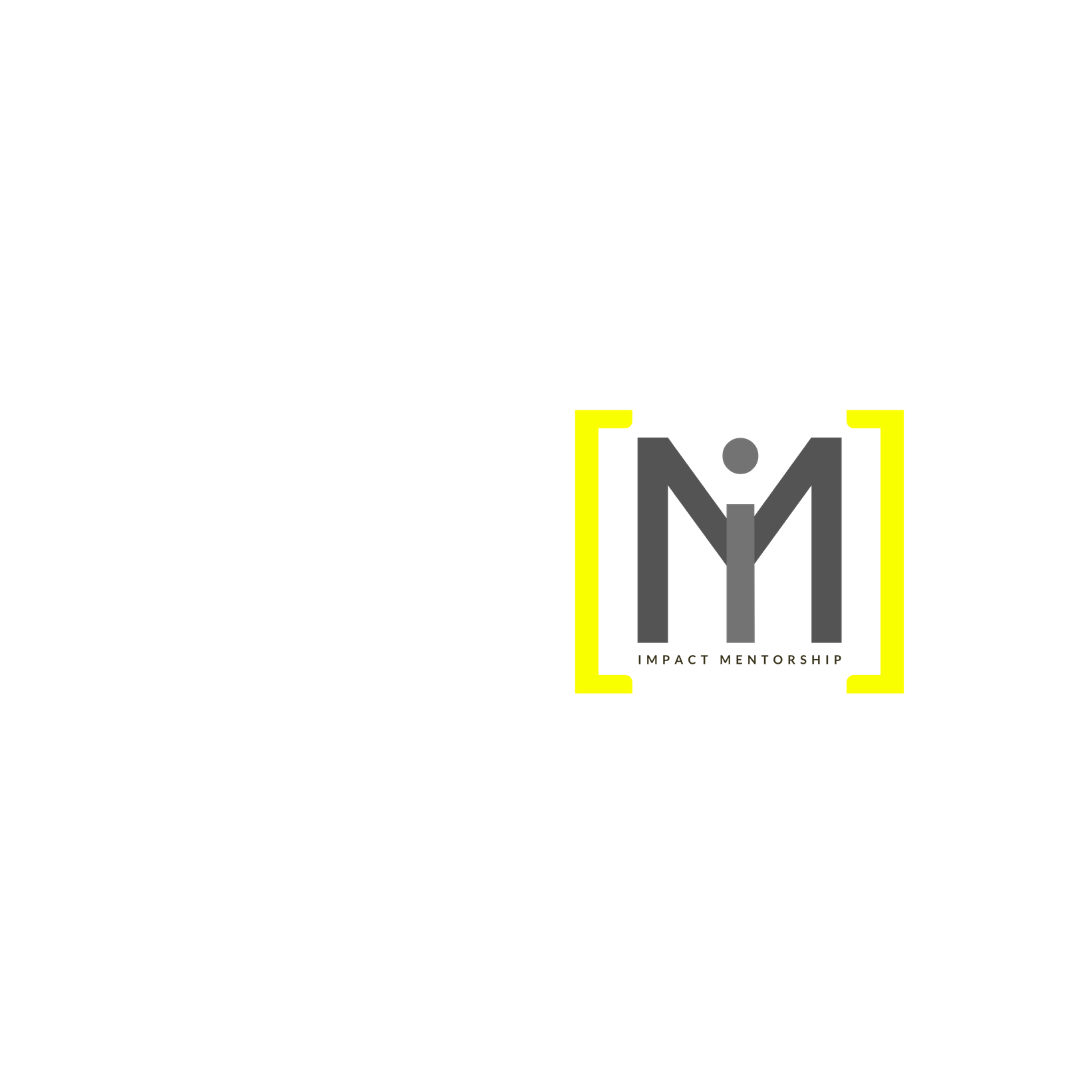 4
biblical expressions of shared ministry
1
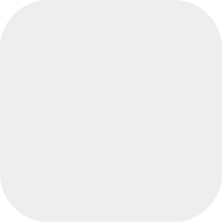 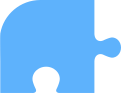 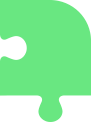 I
I I
"Follow my example, as I follow the example of Christ.” (1 Co. 11:1)
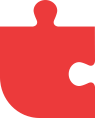 I I I
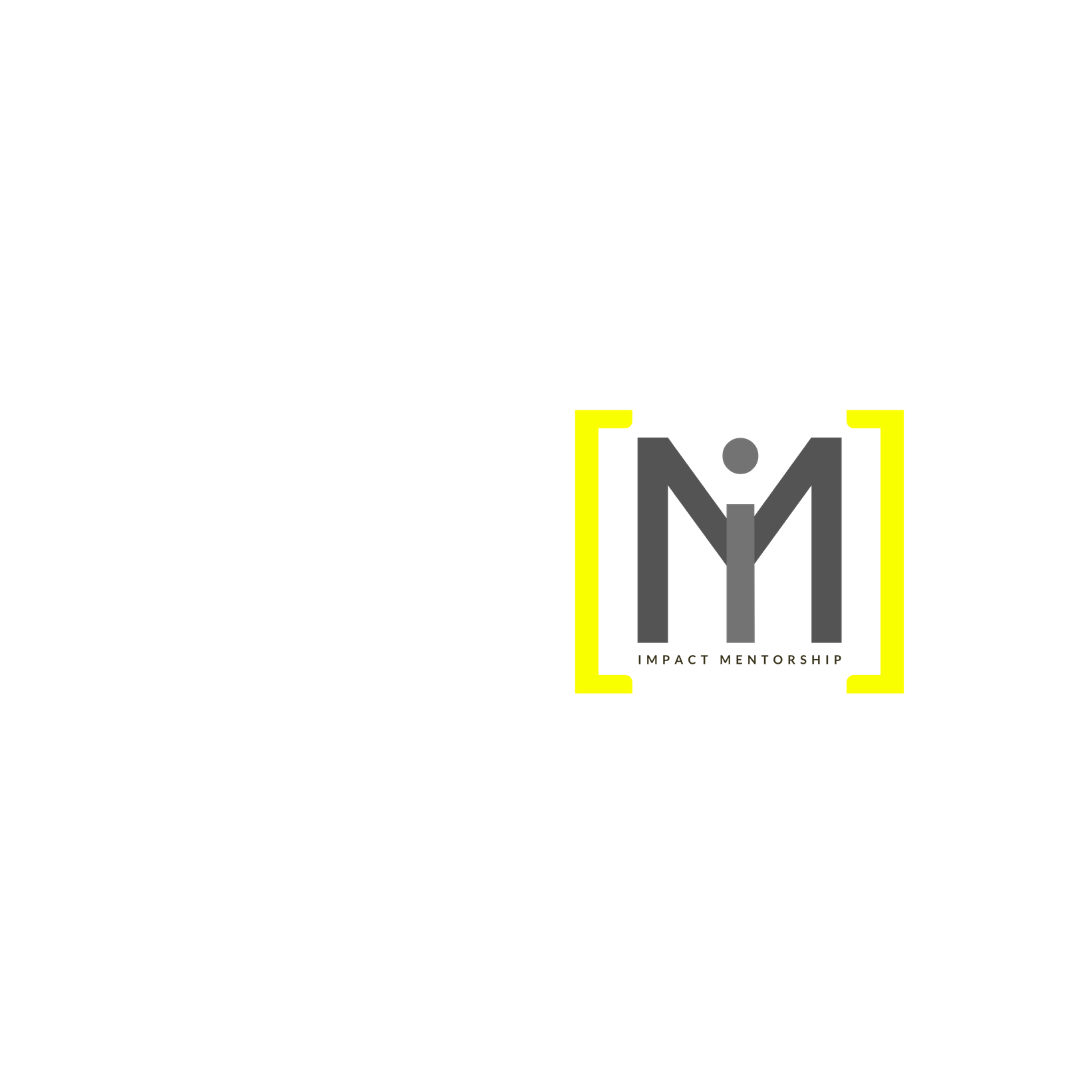 4
biblical expressions of shared ministry
2
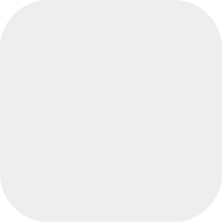 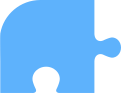 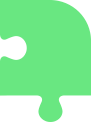 I
I I
Can we be imitators of Christ? Do we have that capacity?
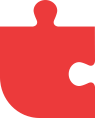 I I I
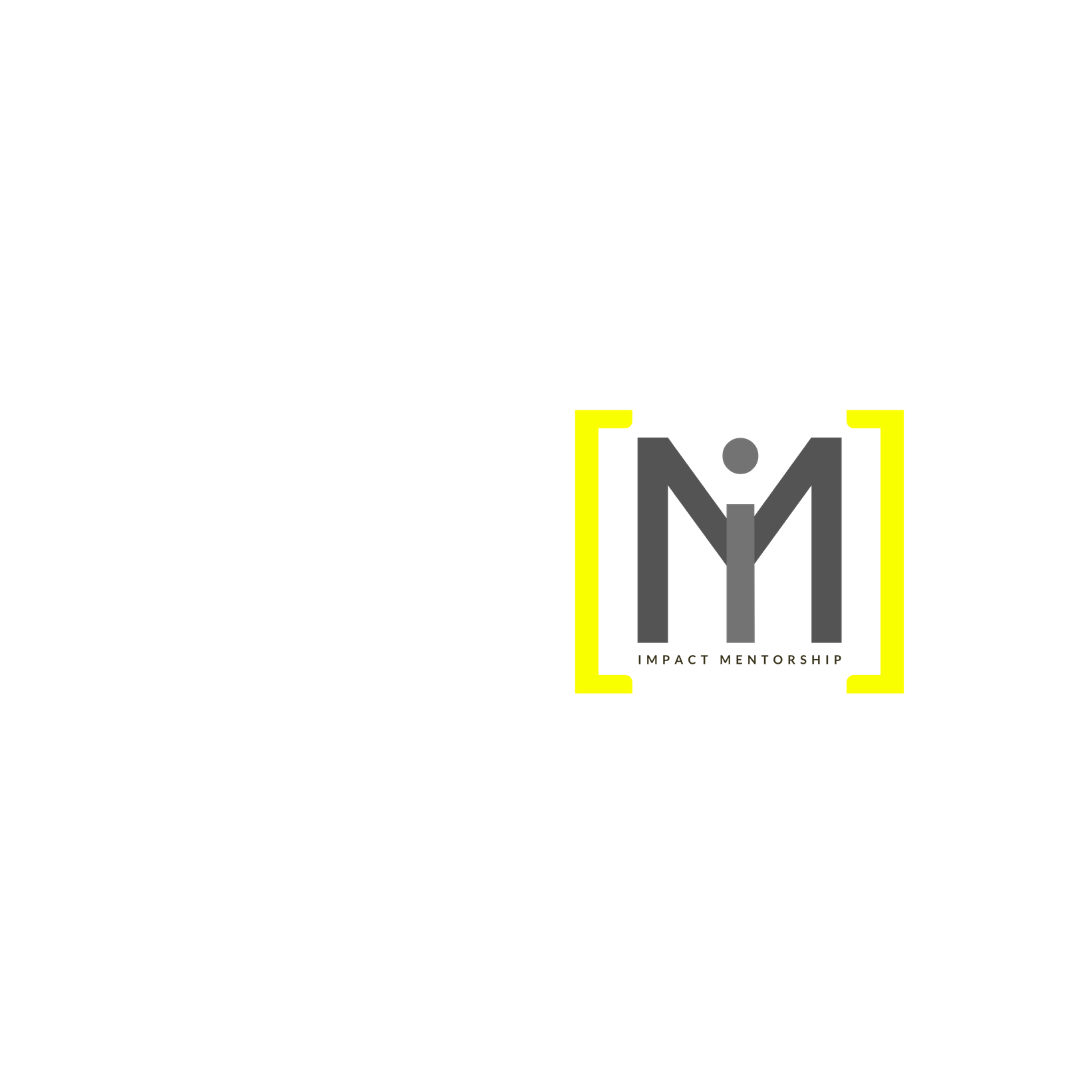 4
biblical expressions of shared ministry
2
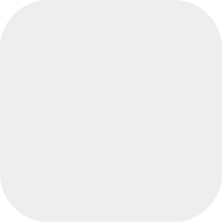 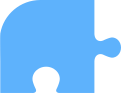 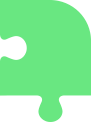 I
I I
What is the term Paul uses in his epistles for discipleship?
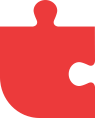 I I I
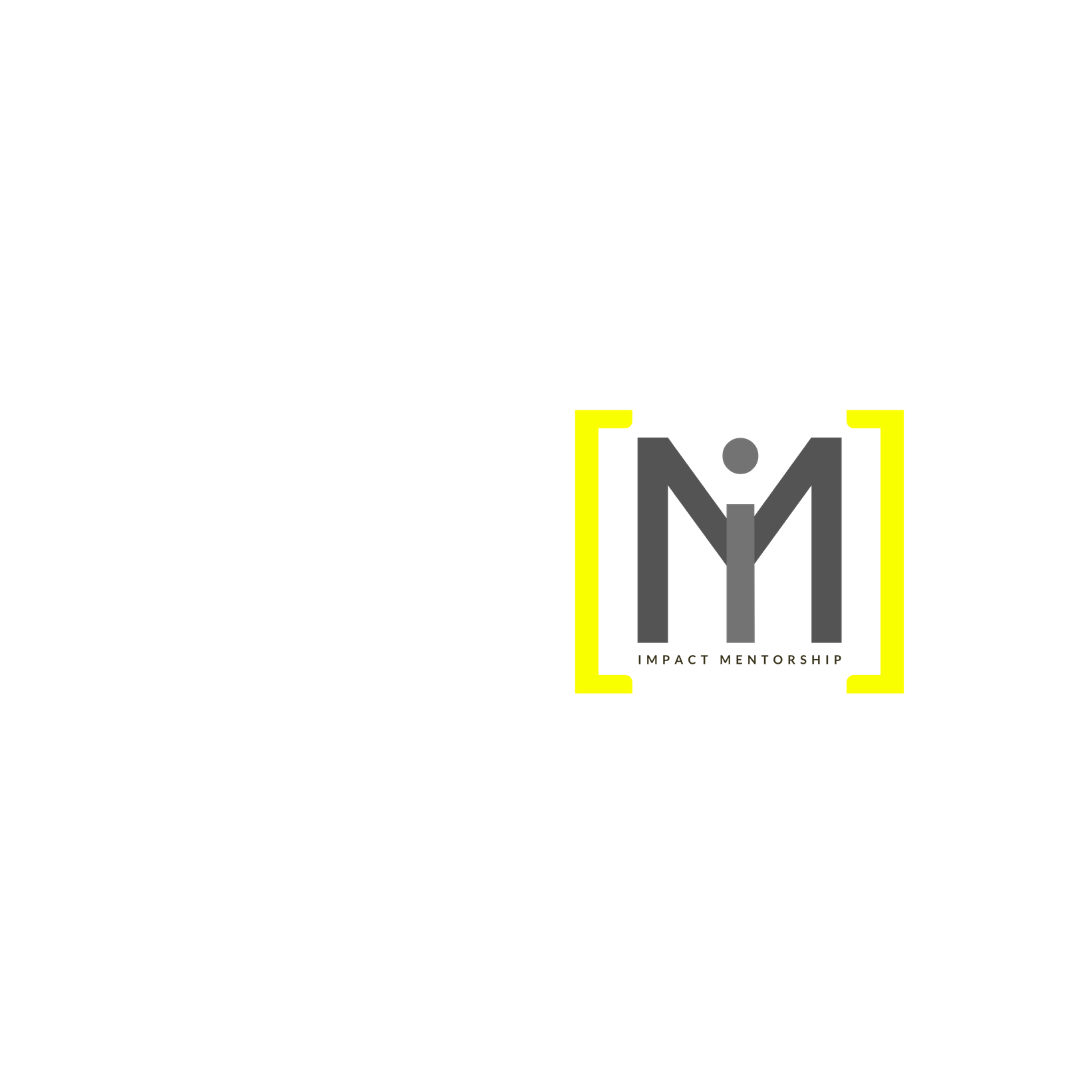 4
biblical expressions of shared ministry
2
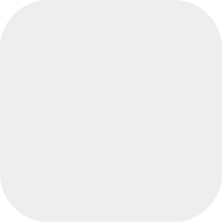 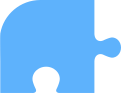 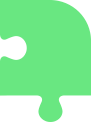 I
I I
“in Christ," "in Him," "in Jesus”
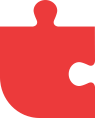 I I I
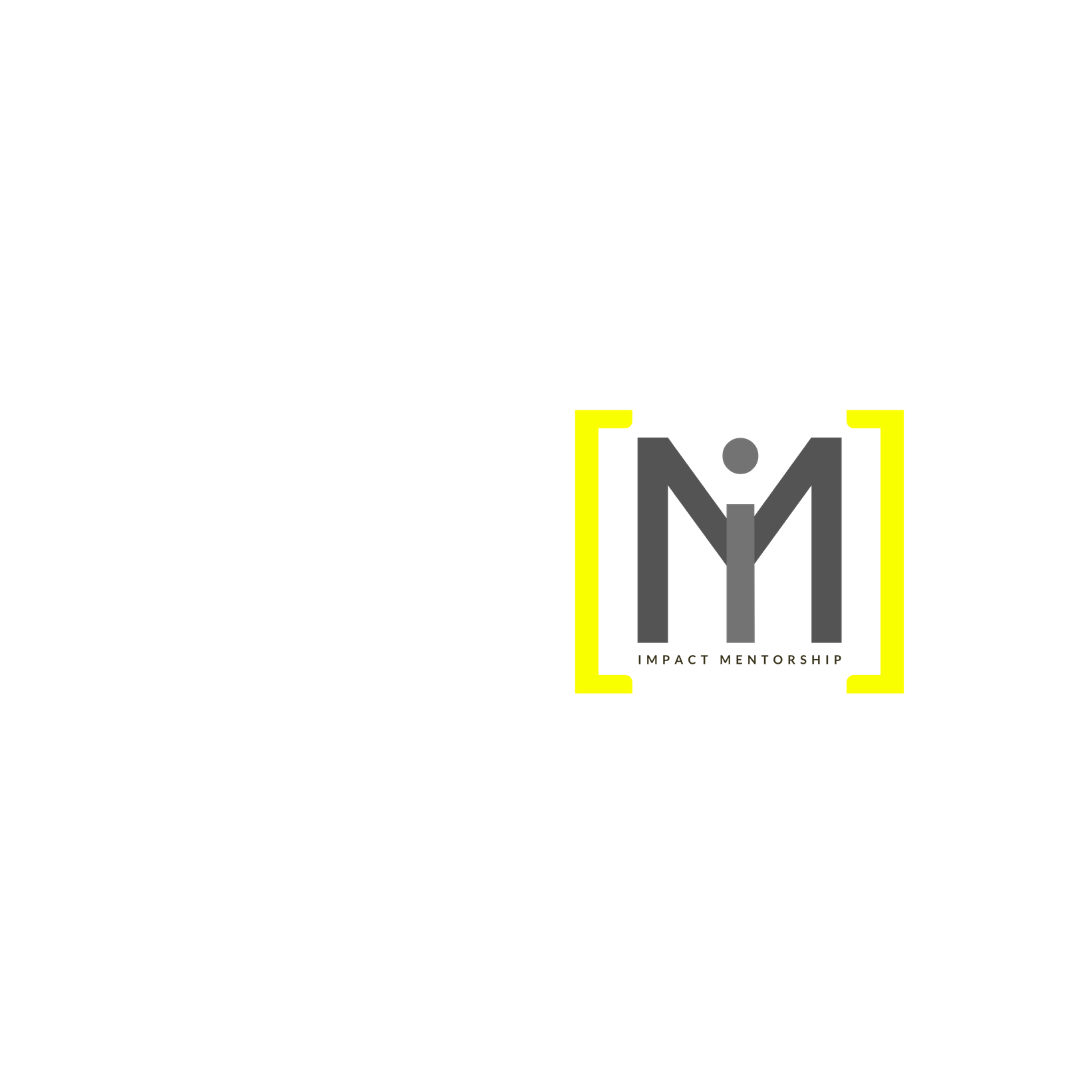 4
biblical expressions of shared ministry
2
“We do not have the ability to imitate Jesus. He in us is the one who "works in you to will and to act in order to fulfill His good purpose” (Fil. 2:13)
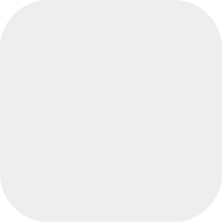 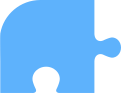 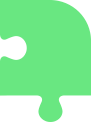 I
I I
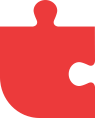 I I I
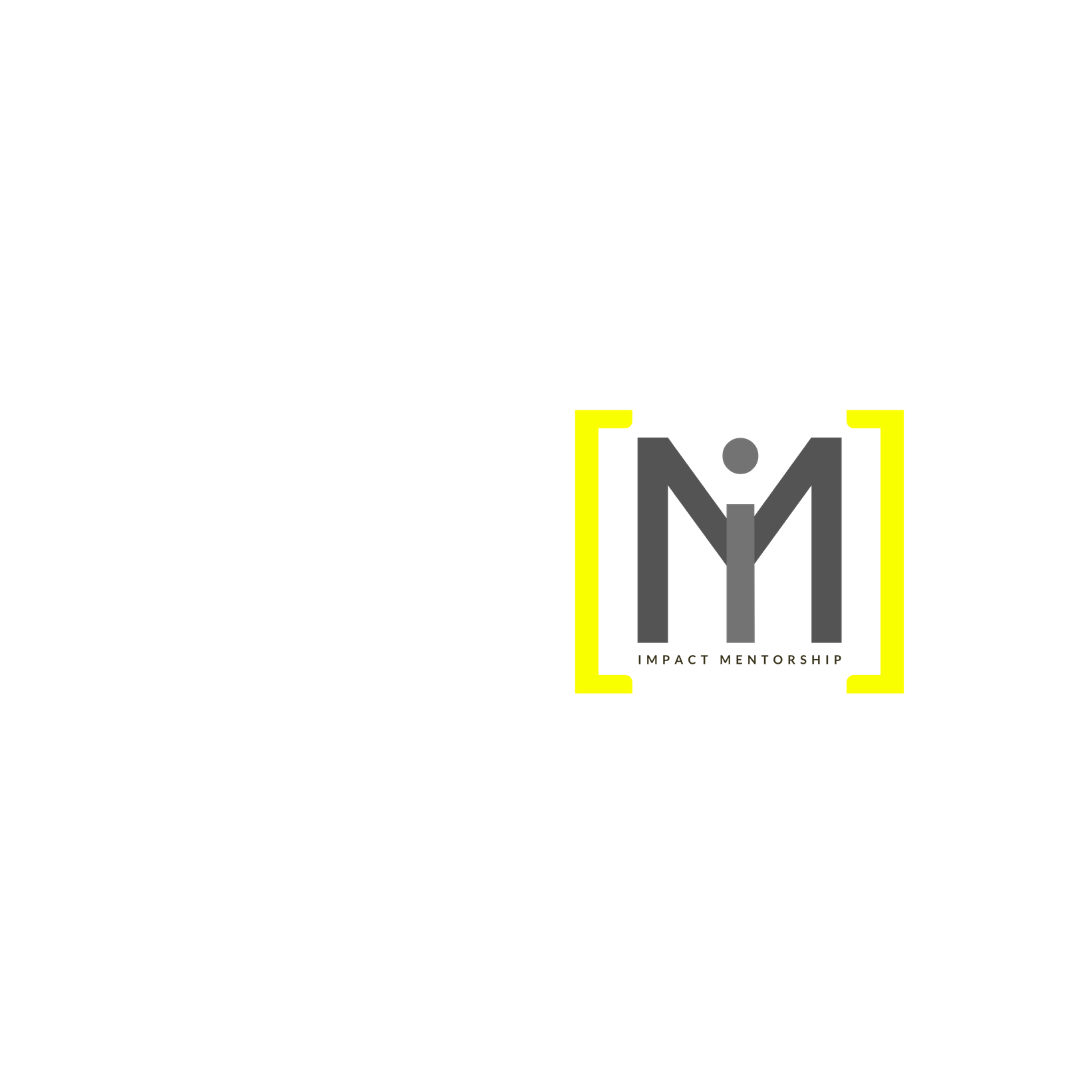 4
biblical expressions of shared ministry
3
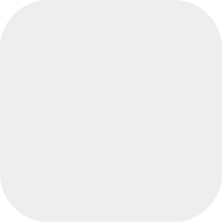 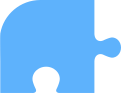 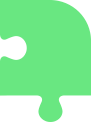 I
I I
The ministry of the Spirit
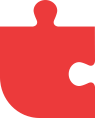 I I I
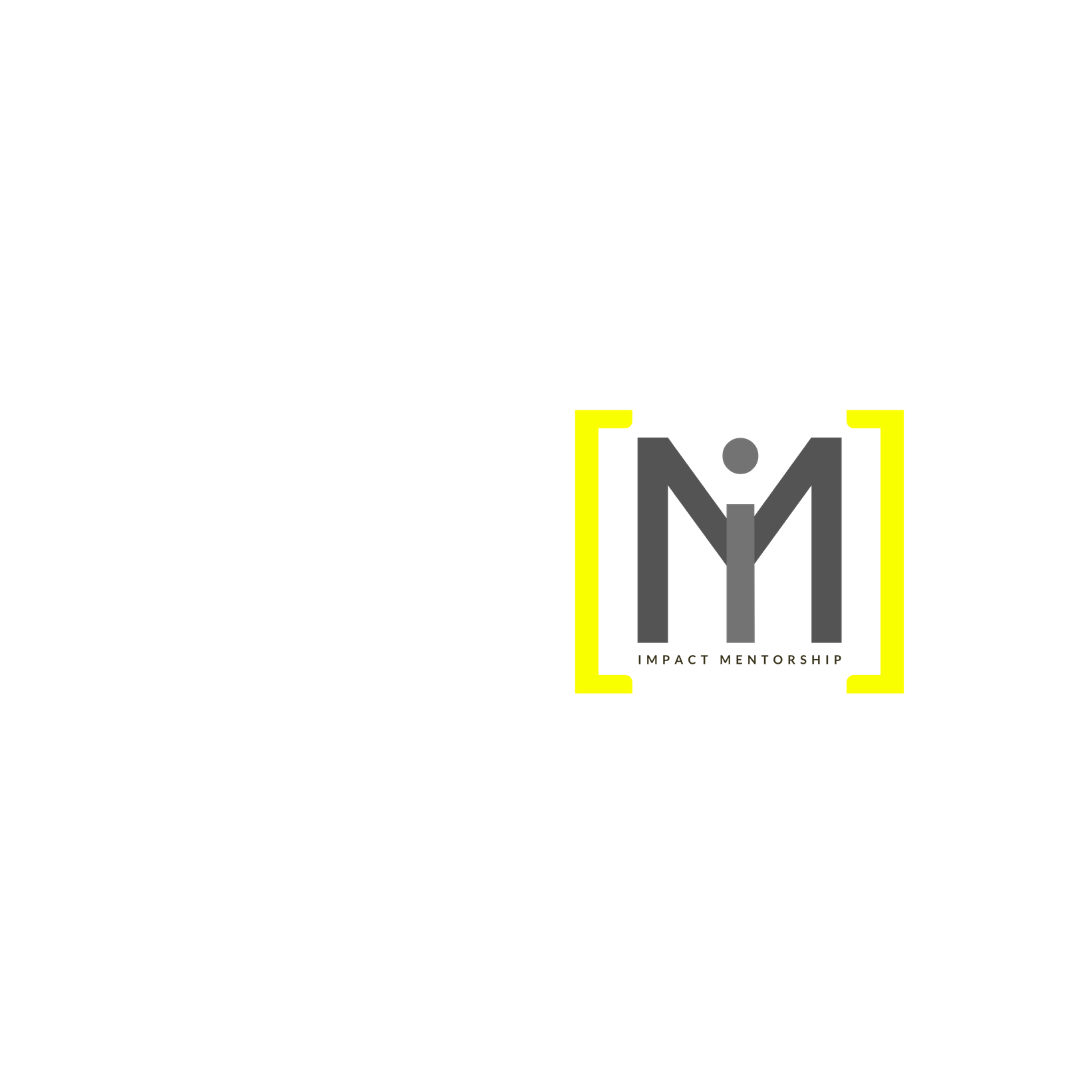 4
biblical expressions of shared ministry
3
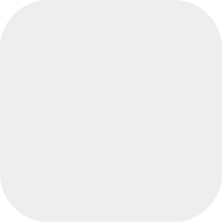 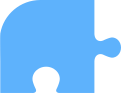 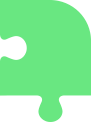 I
I I
“…since we have this ministry…” (2 Co. 4:1)
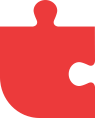 I I I
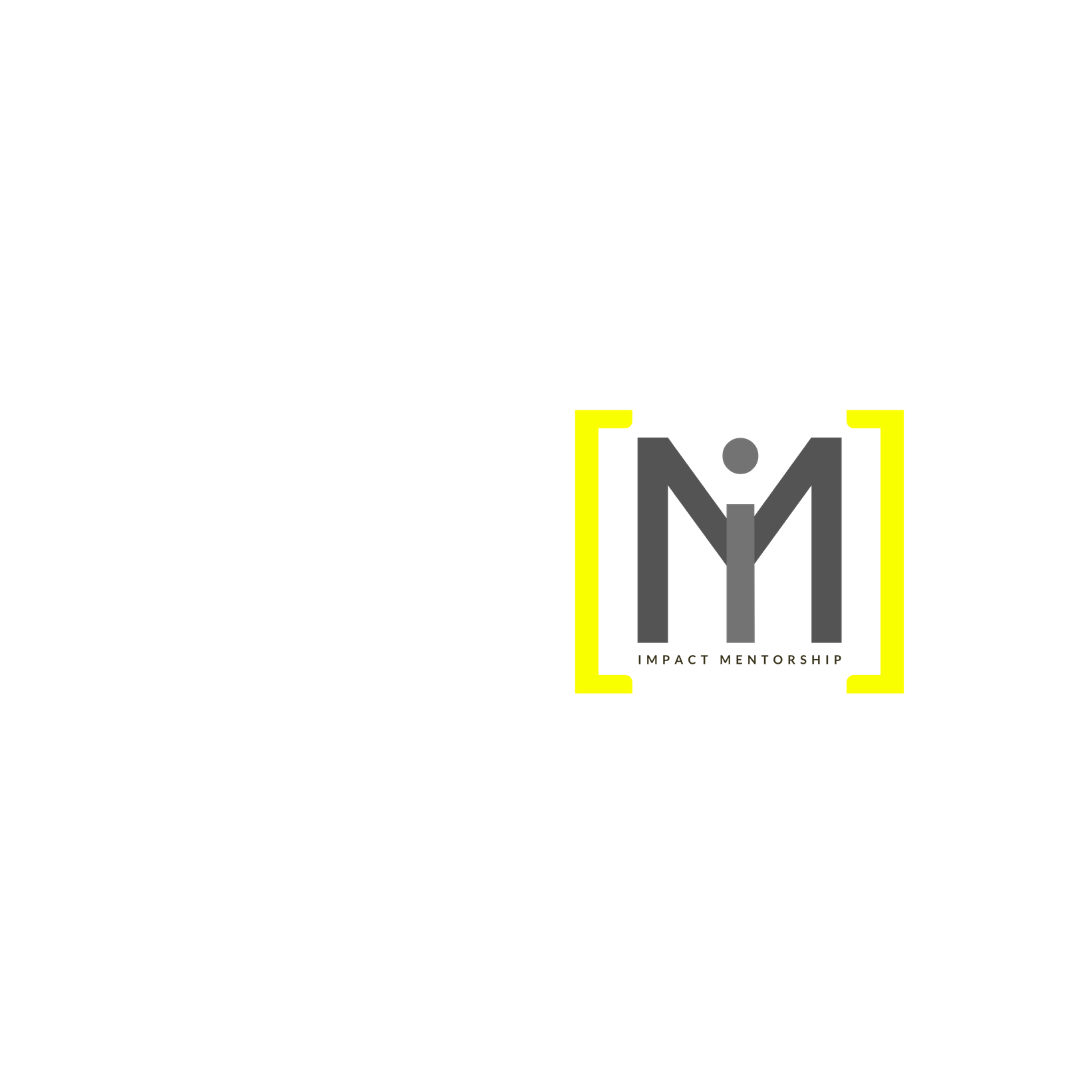 4
biblical expressions of shared ministry
3
“And we all, who with unveiled faces contemplate the Lord’s glory, are being transformed into His image with ever-increasing glory, which comes from the Lord, who is the Spirit” (2 Co. 3:18)
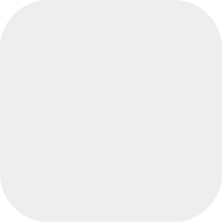 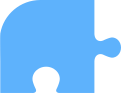 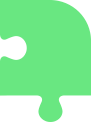 I
I I
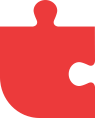 I I I
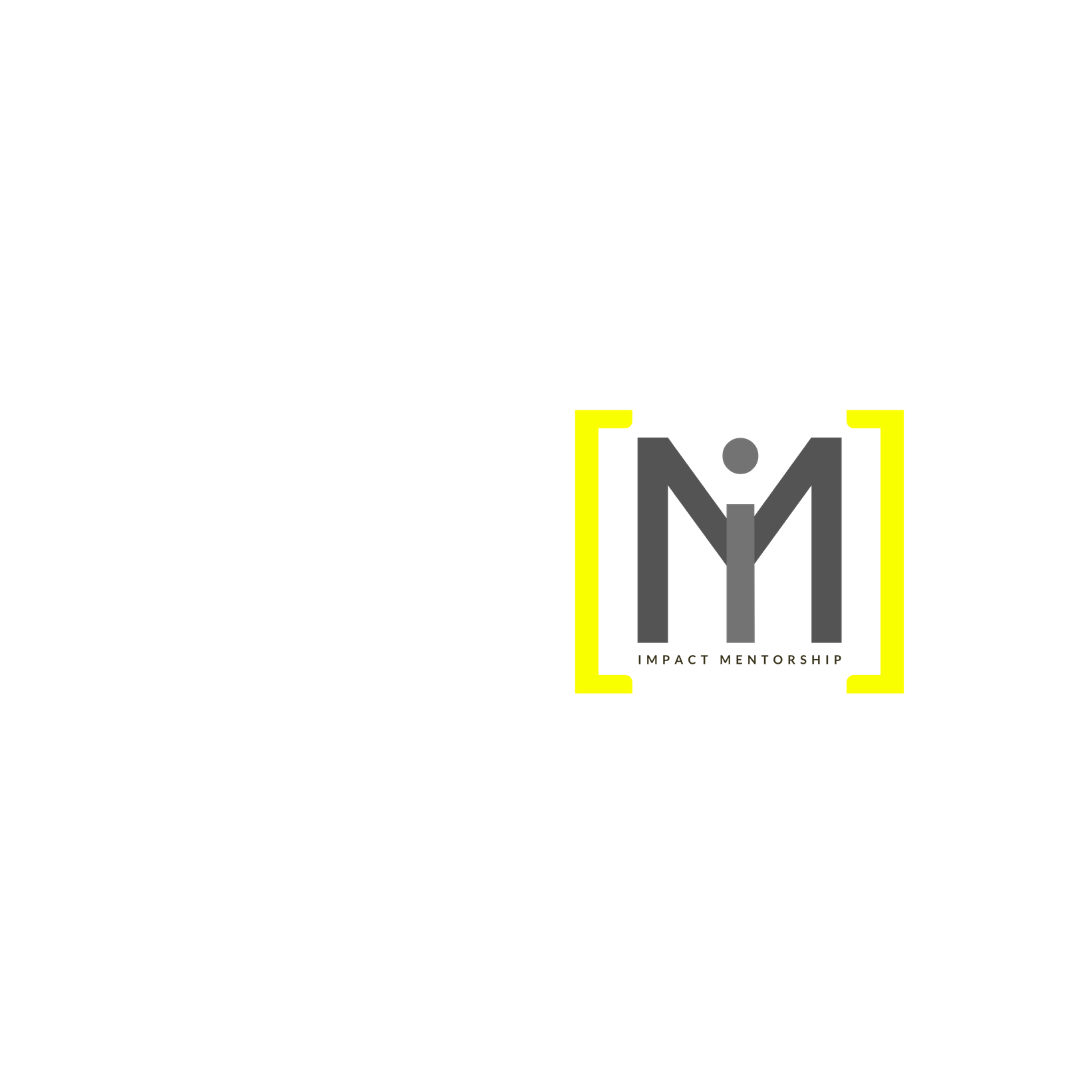 4
biblical expressions of shared ministry
3
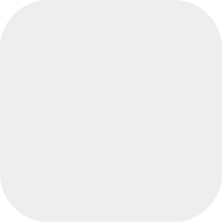 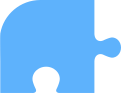 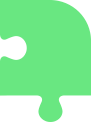 I
I I
“… Walk ahead of me and be perfect” (Gn. 17:1)
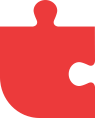 I I I
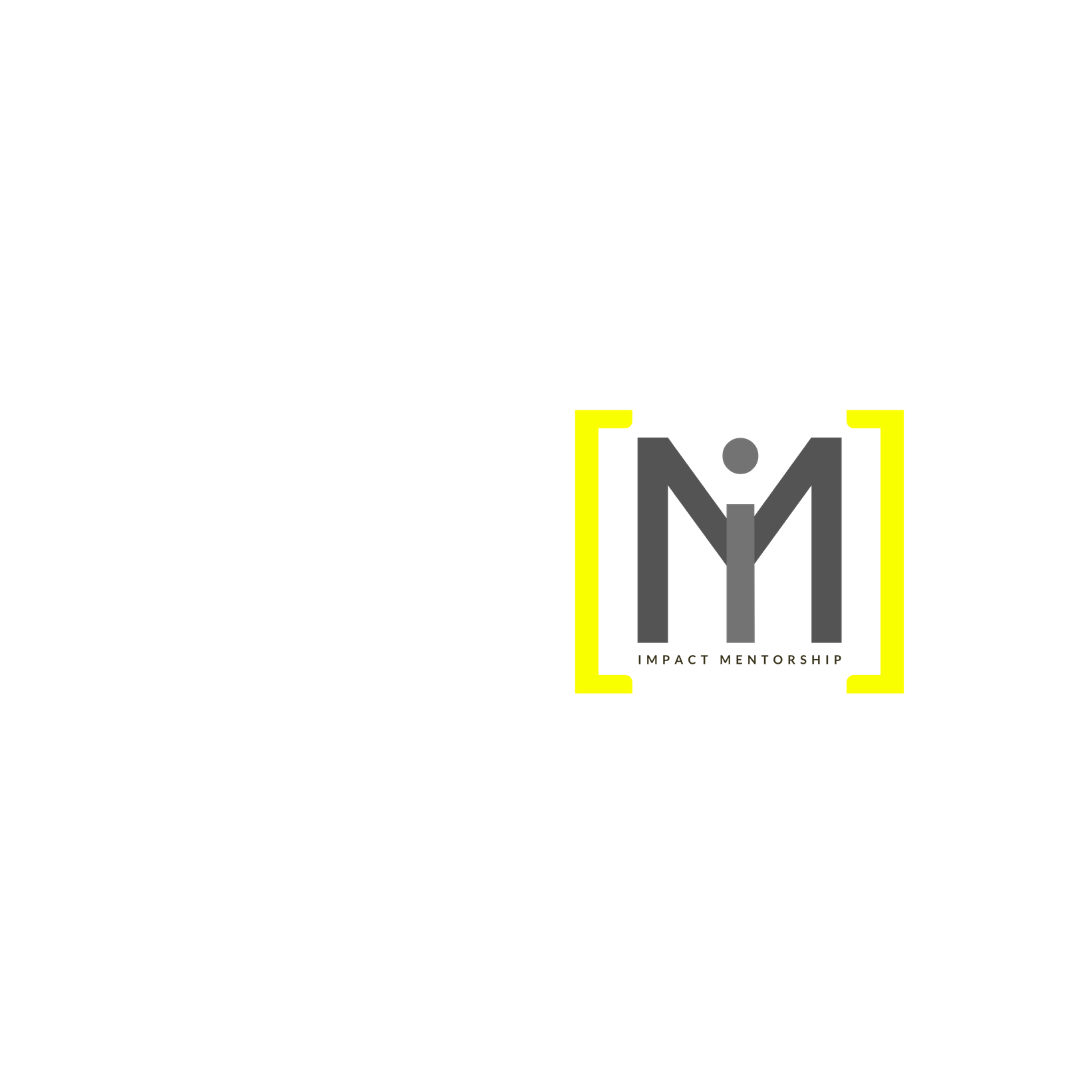 4
biblical expressions of shared ministry
3
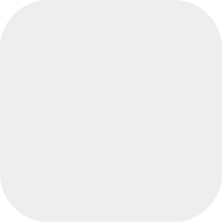 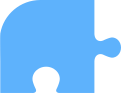 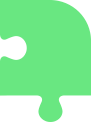 I
I I
The new tabernacles that "move" (Mt 28:19)
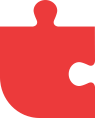 I I I
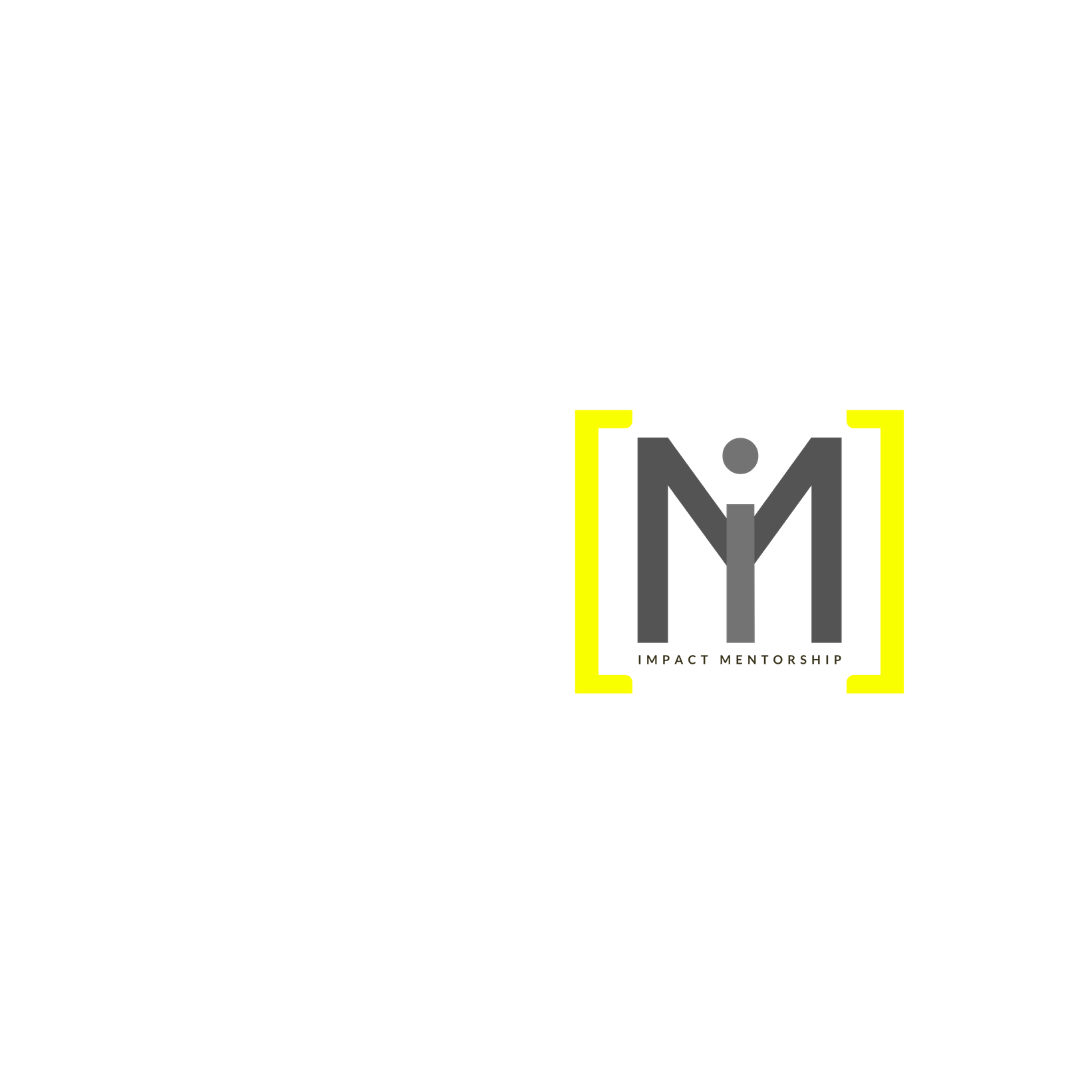 4
biblical expressions of shared ministry
3
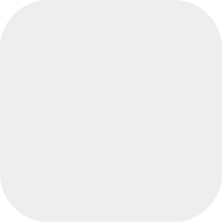 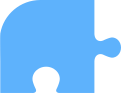 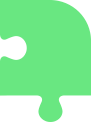 I
I I
To shine, Transfiguration (Fil. 2:15: Mt. 17)
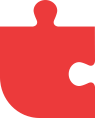 I I I
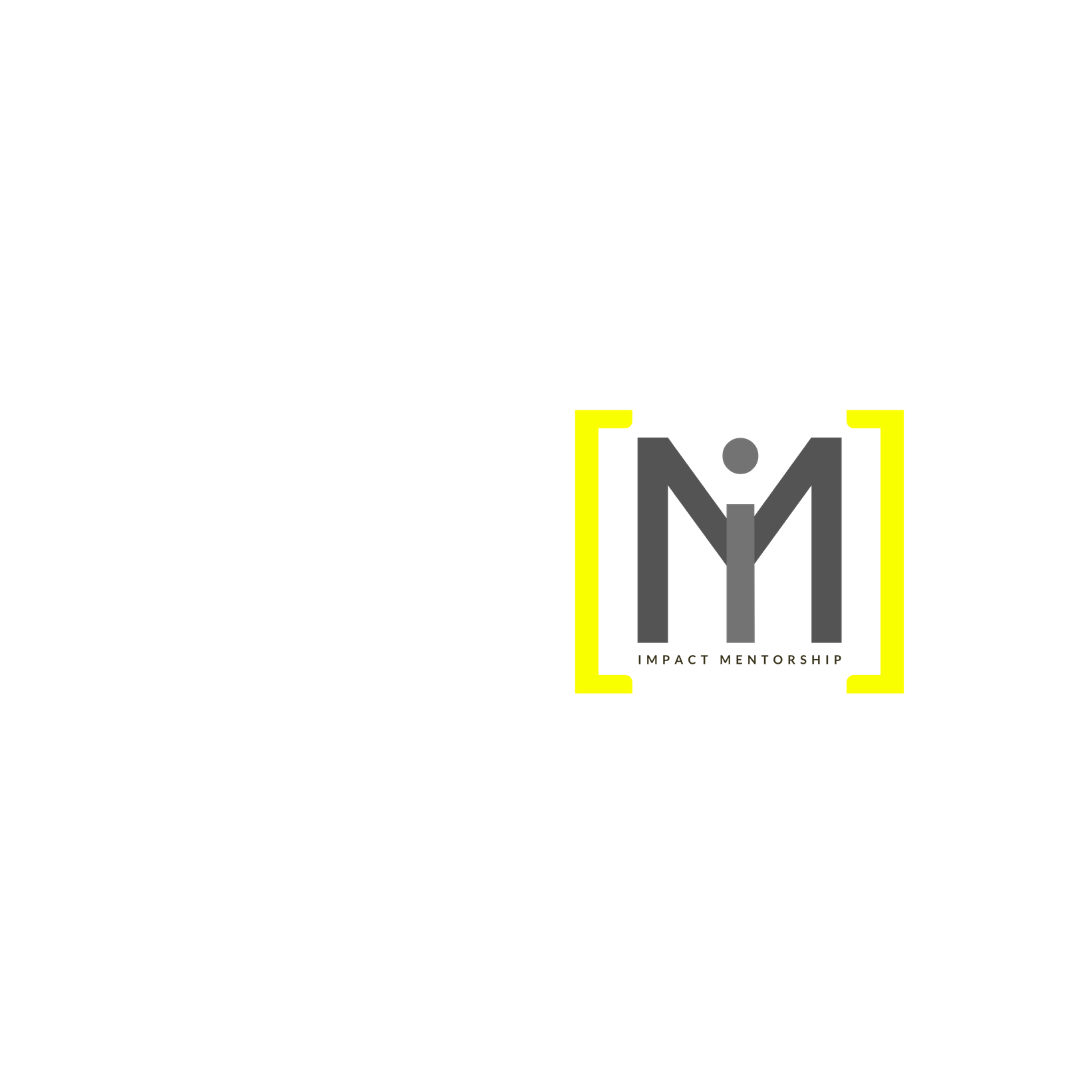 4
biblical expressions of shared ministry
3
“…to show that this all-surpassing power is from God and not from us” (2 Corintios 4:7). The glory of the ministry belongs to God, never to us.
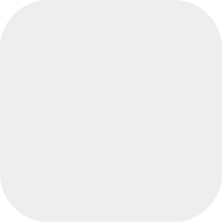 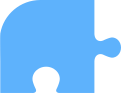 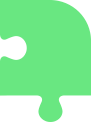 I
I I
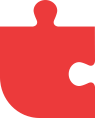 I I I
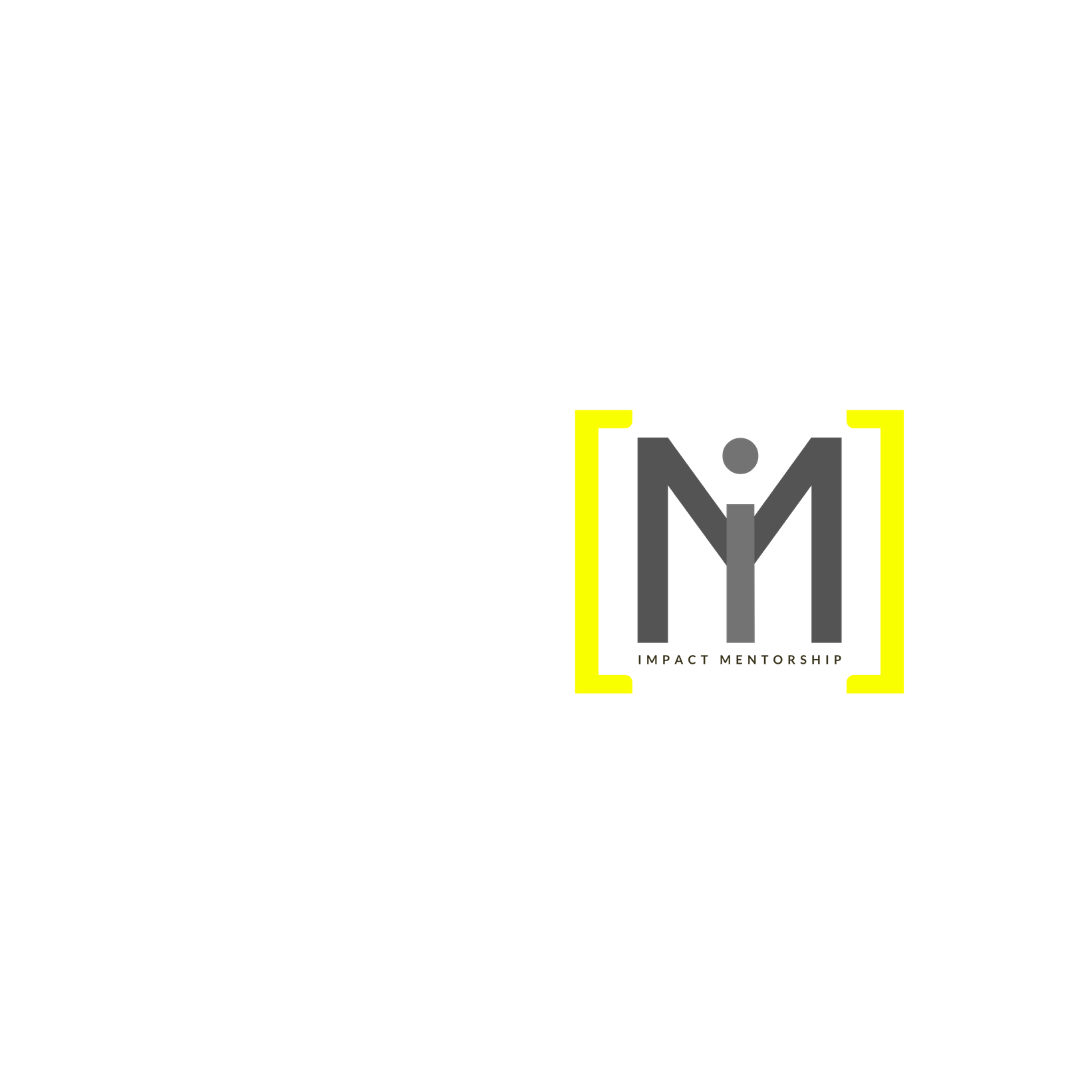 4
biblical expressions of shared ministry
3
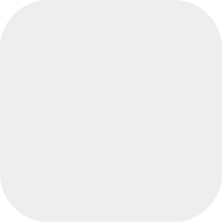 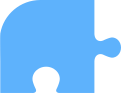 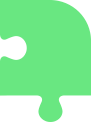 I
I I
The glory of the ministry belongs to God, never to us.
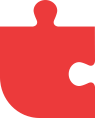 I I I
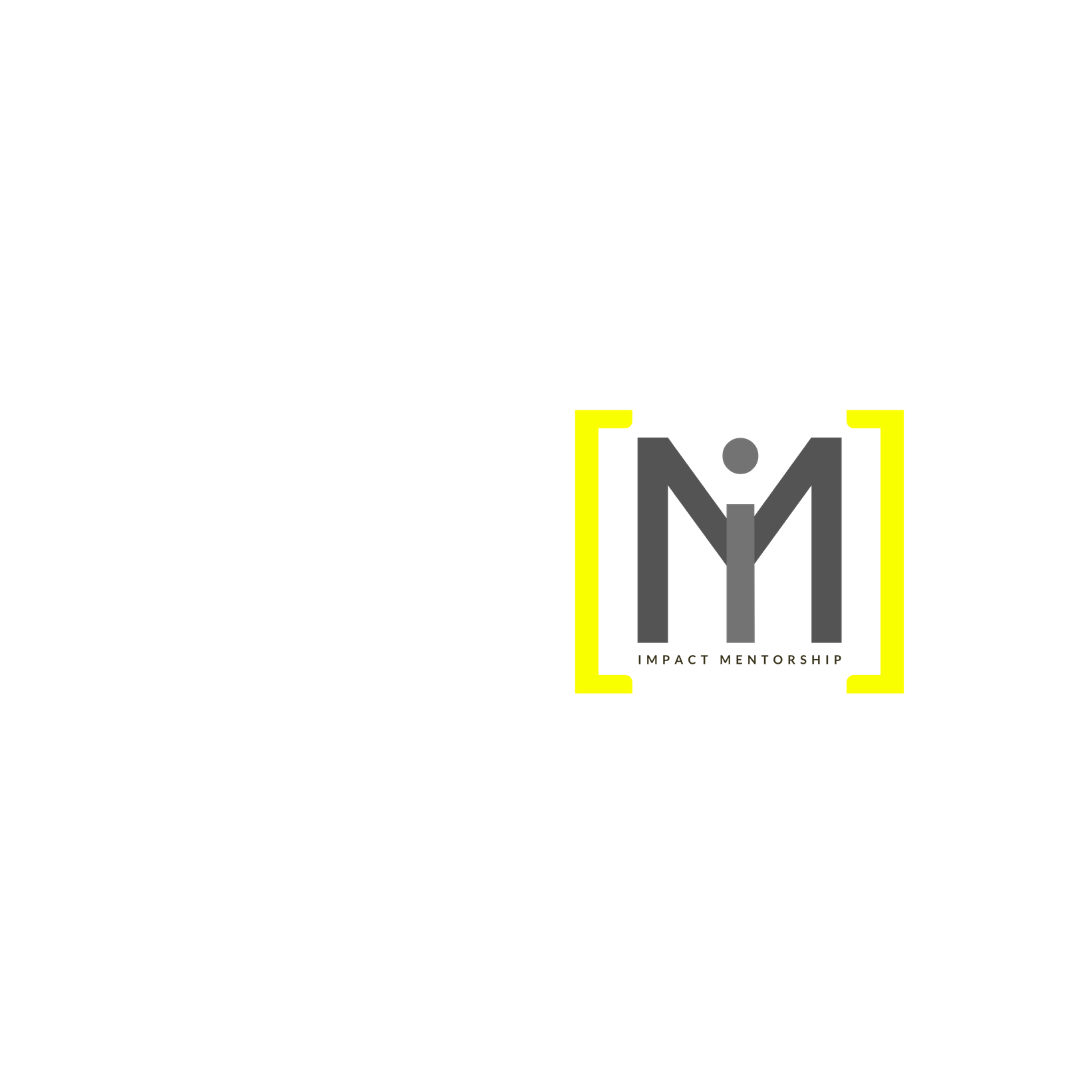 4
biblical expressions of shared ministry
3
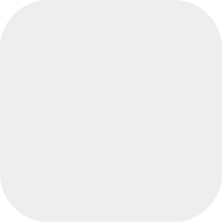 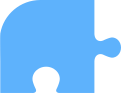 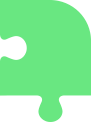 “He must become greater; I must become less."  (Juan 1:30).
I
I I
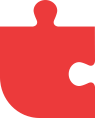 I I I
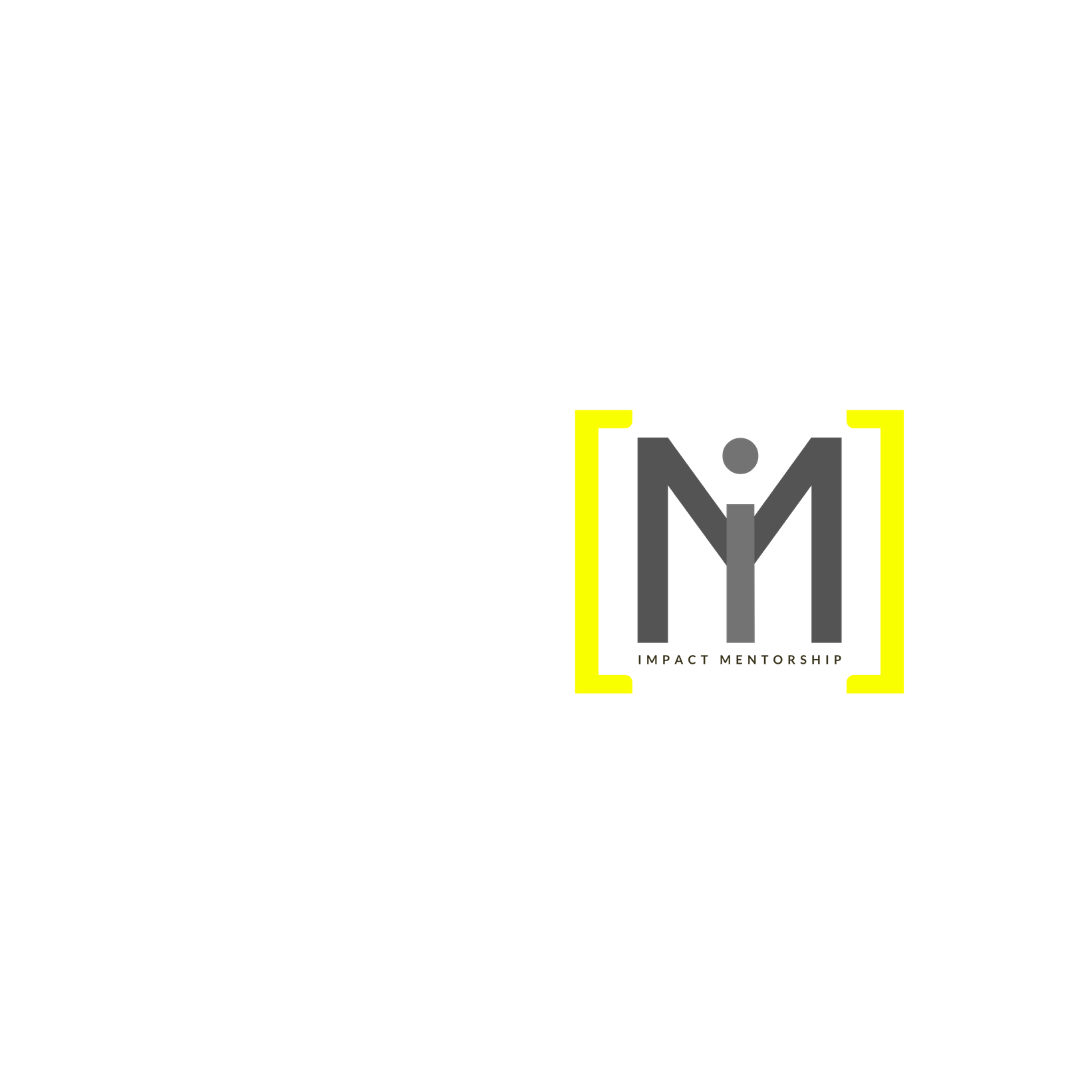 4
biblical expressions of shared ministry
3
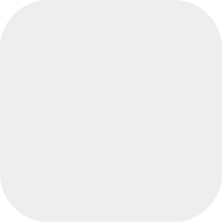 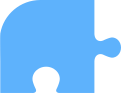 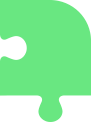 I
I I
“Jesus went through all the towns and villages” (Mt. 9:35)
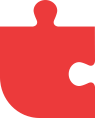 I I I
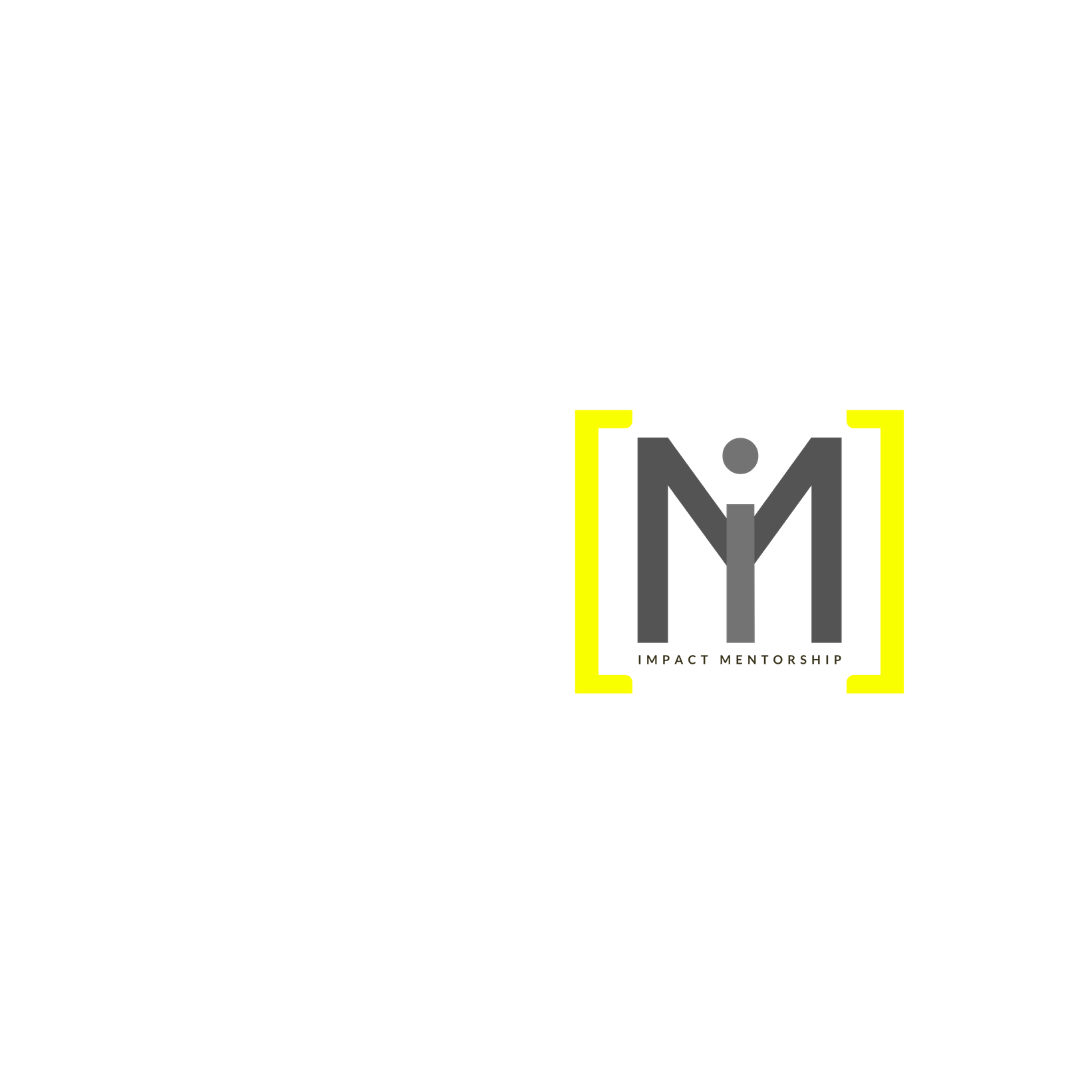 4
biblical expressions of shared ministry
3
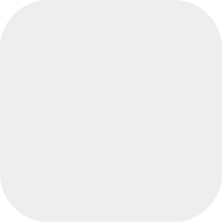 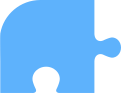 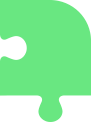 “…We have seen His glory, the glory of the one and only Son, who came from the Father” (Juan 1:14)
I
I I
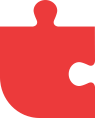 I I I
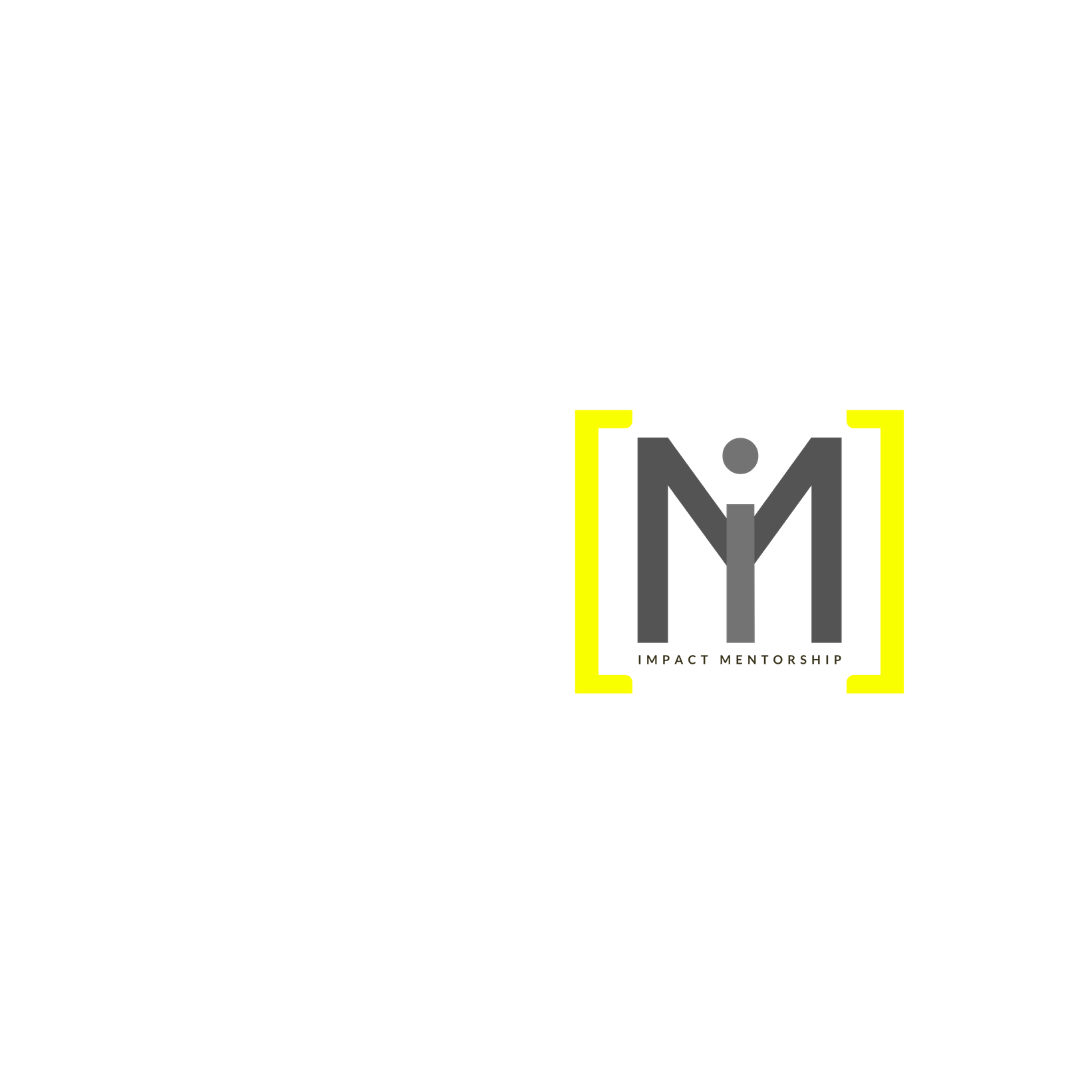 4
biblical expressions of shared ministry
3
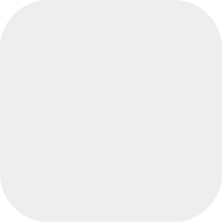 “And being found in appearance as a man, He humbled Himself by becoming obedient to death, even death on a cross”  (Fil. 2:8)
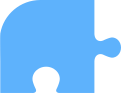 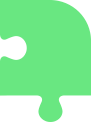 I
I I
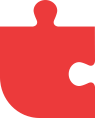 I I I
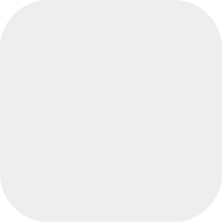 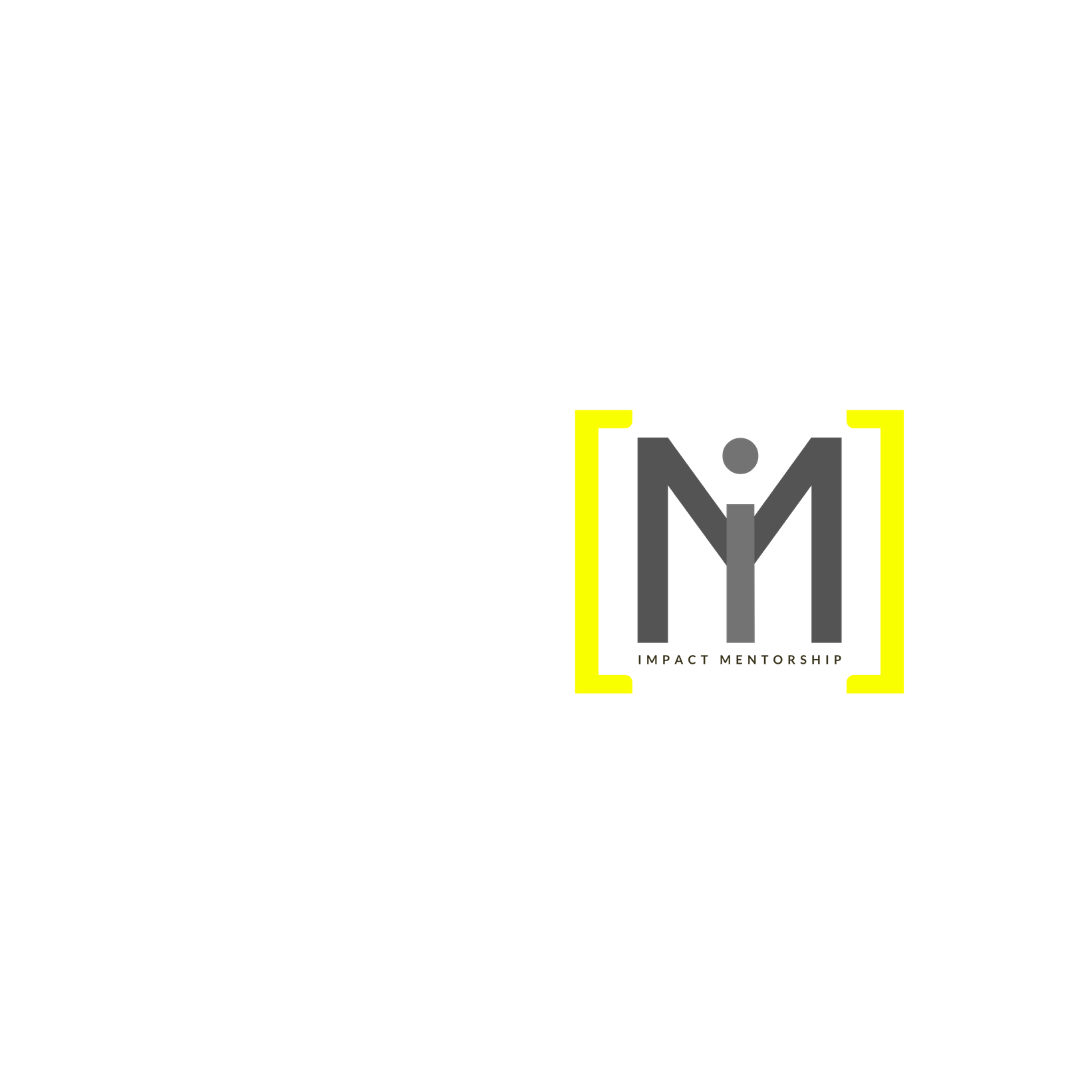 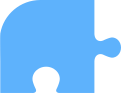 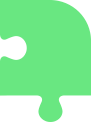 4
I
I I
biblical expressions of shared ministry
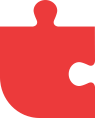 I I I
I V
(IV) The Results of Shared ministry
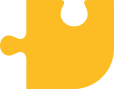 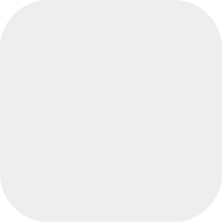 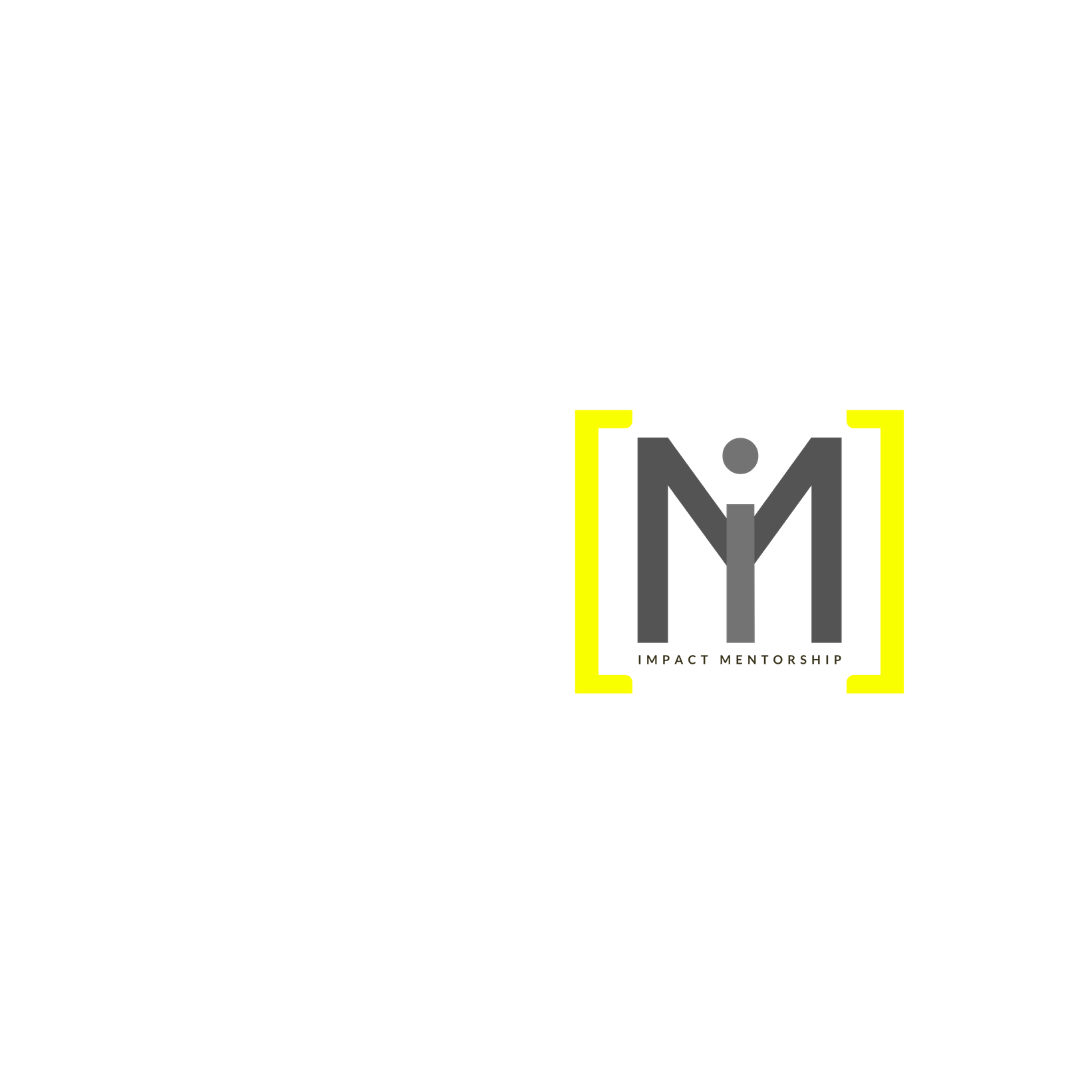 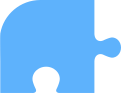 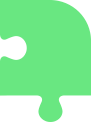 4
I
I I
biblical expressions of shared ministry
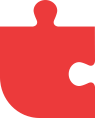 I I I
I V
Shared Ministry in Ephesians
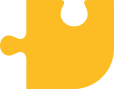 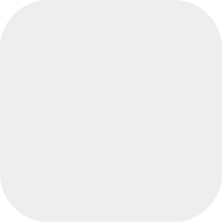 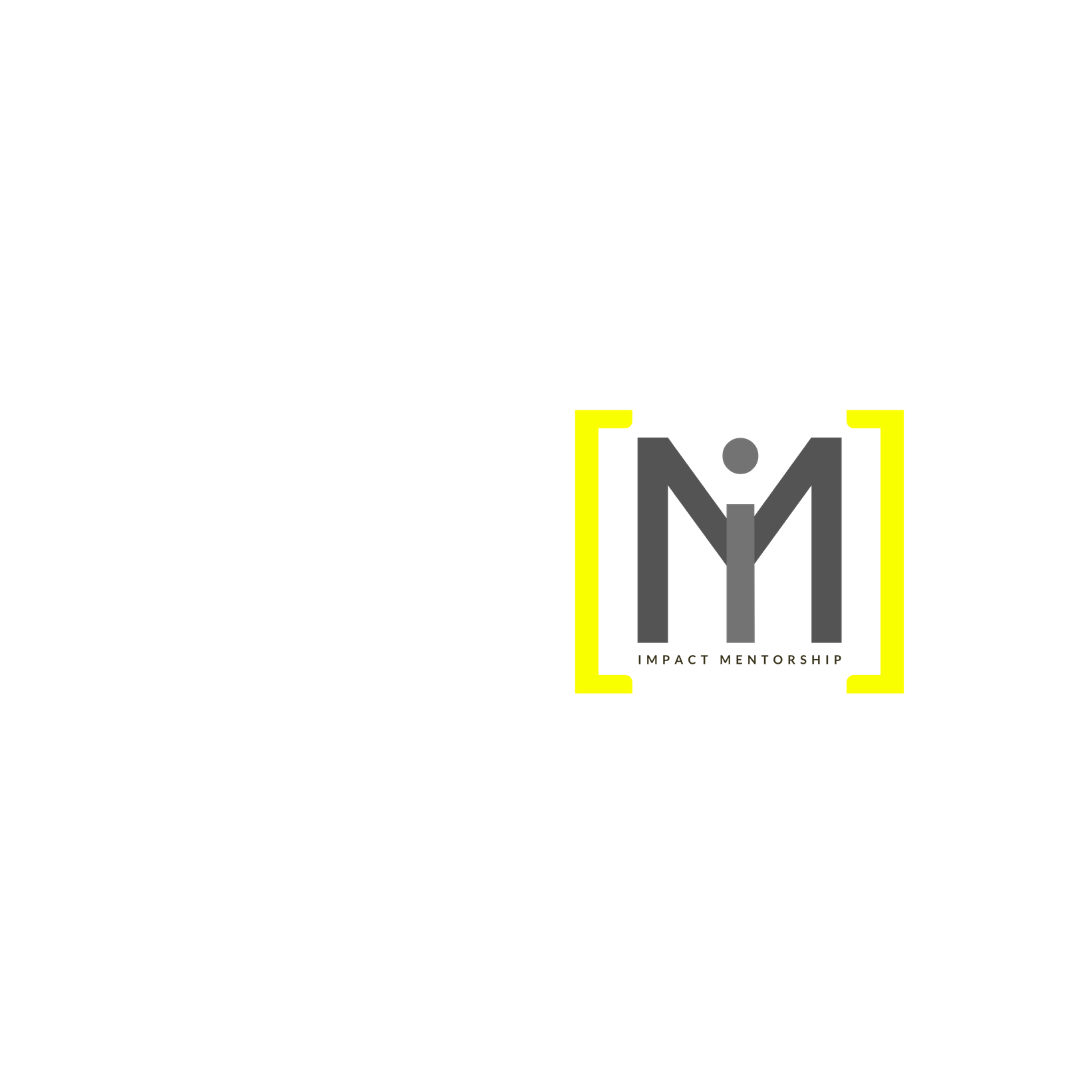 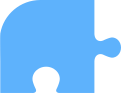 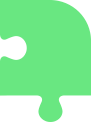 4
I
I I
biblical expressions of shared ministry
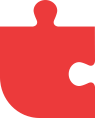 I I I
I V
1
Indicative versus Imperative
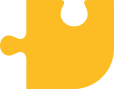 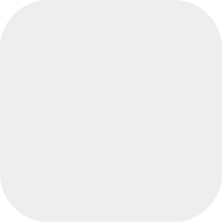 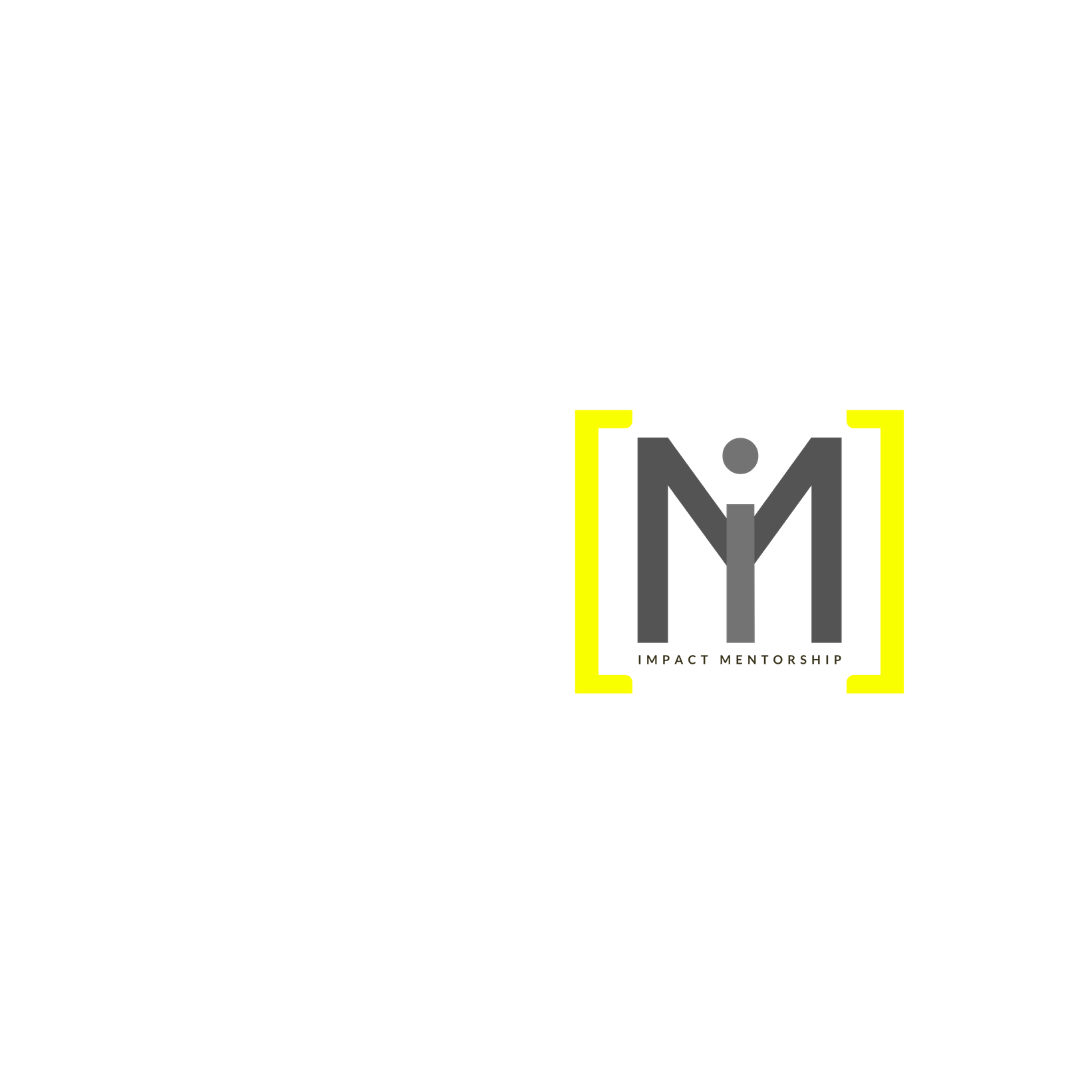 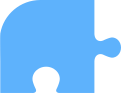 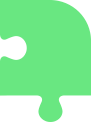 4
I
I I
biblical expressions of shared ministry
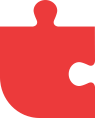 I I I
I V
1
The indicative mood is an action or state of being that describes what a person is
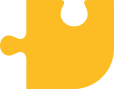 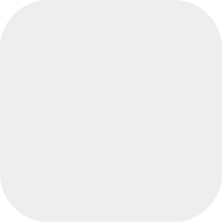 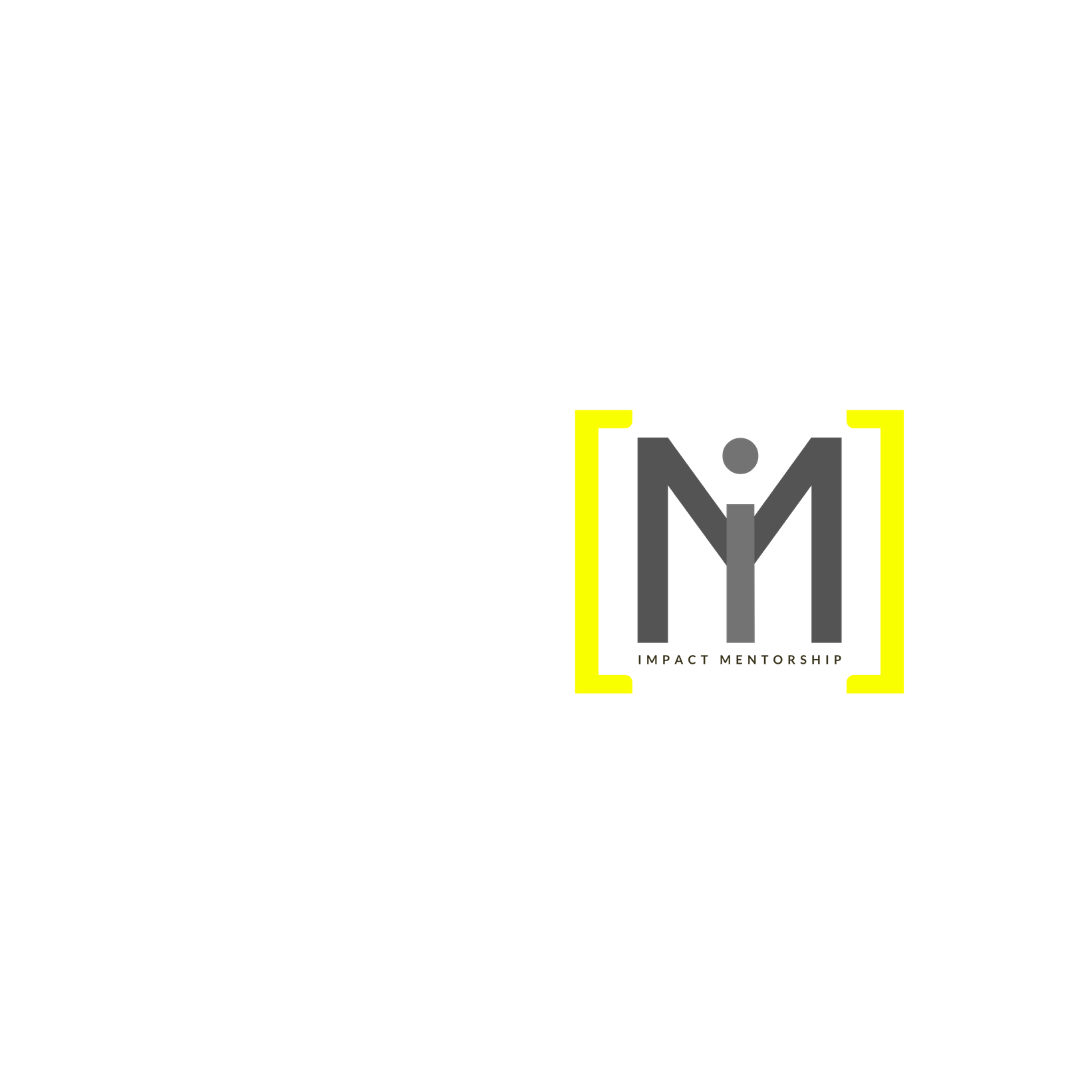 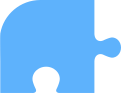 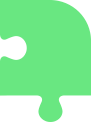 4
I
I I
biblical expressions of shared ministry
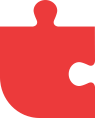 I I I
I V
1
The imperative mood is an order
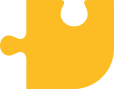 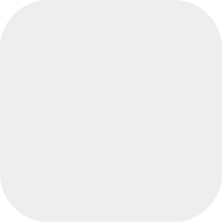 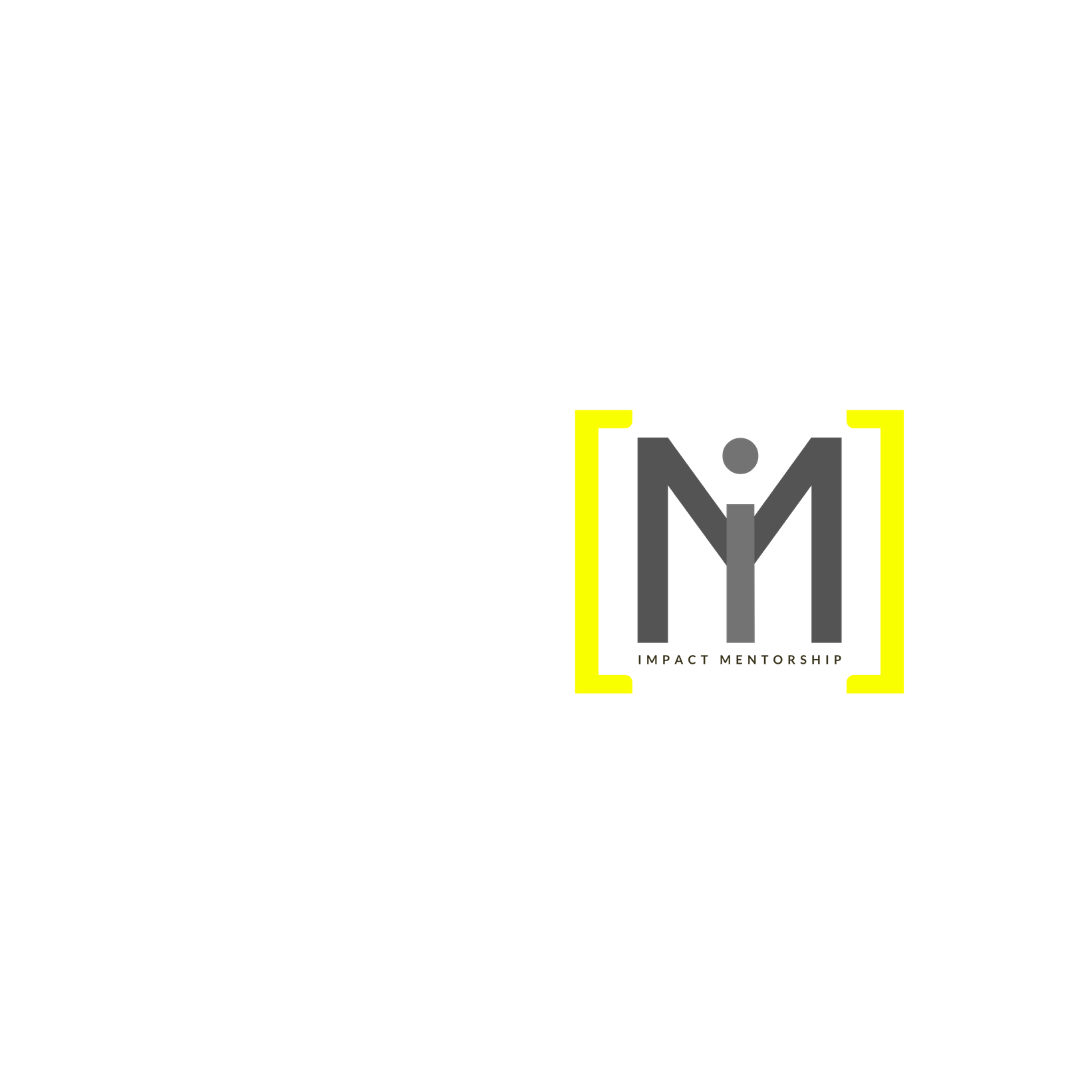 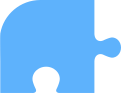 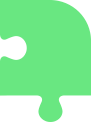 4
I
I I
biblical expressions of shared ministry
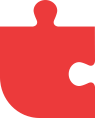 I I I
I V
1
Without the indicative it is impossible to execute orders
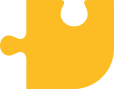 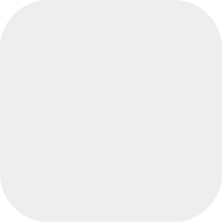 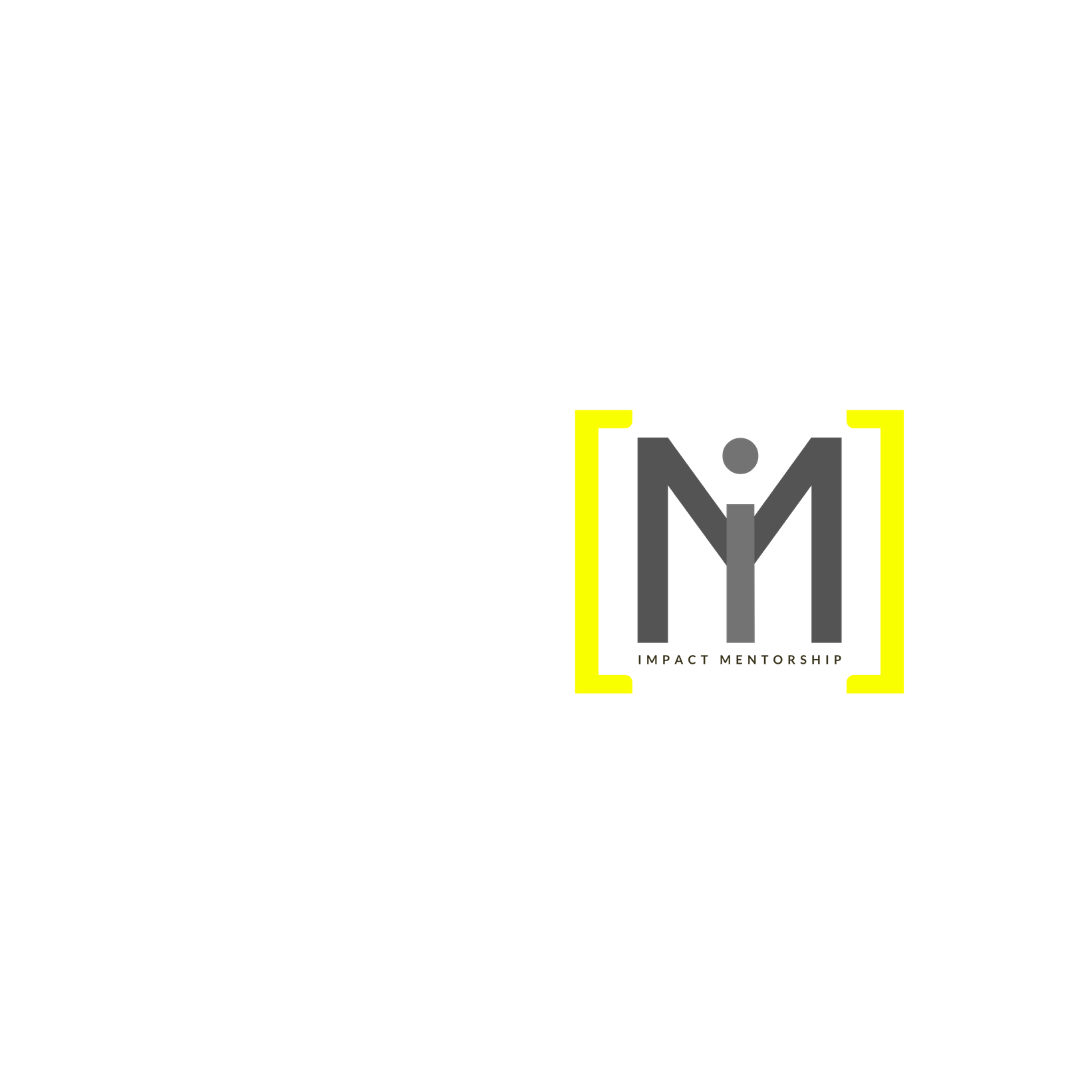 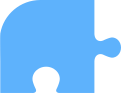 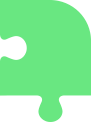 4
I
I I
biblical expressions of shared ministry
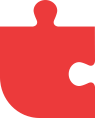 I I I
I V
1
What is a disciple, is a "learned in the kingdom of heaven”? (Mateo 13:52)
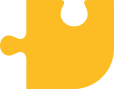 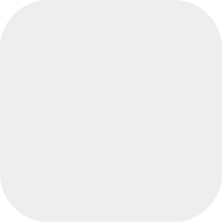 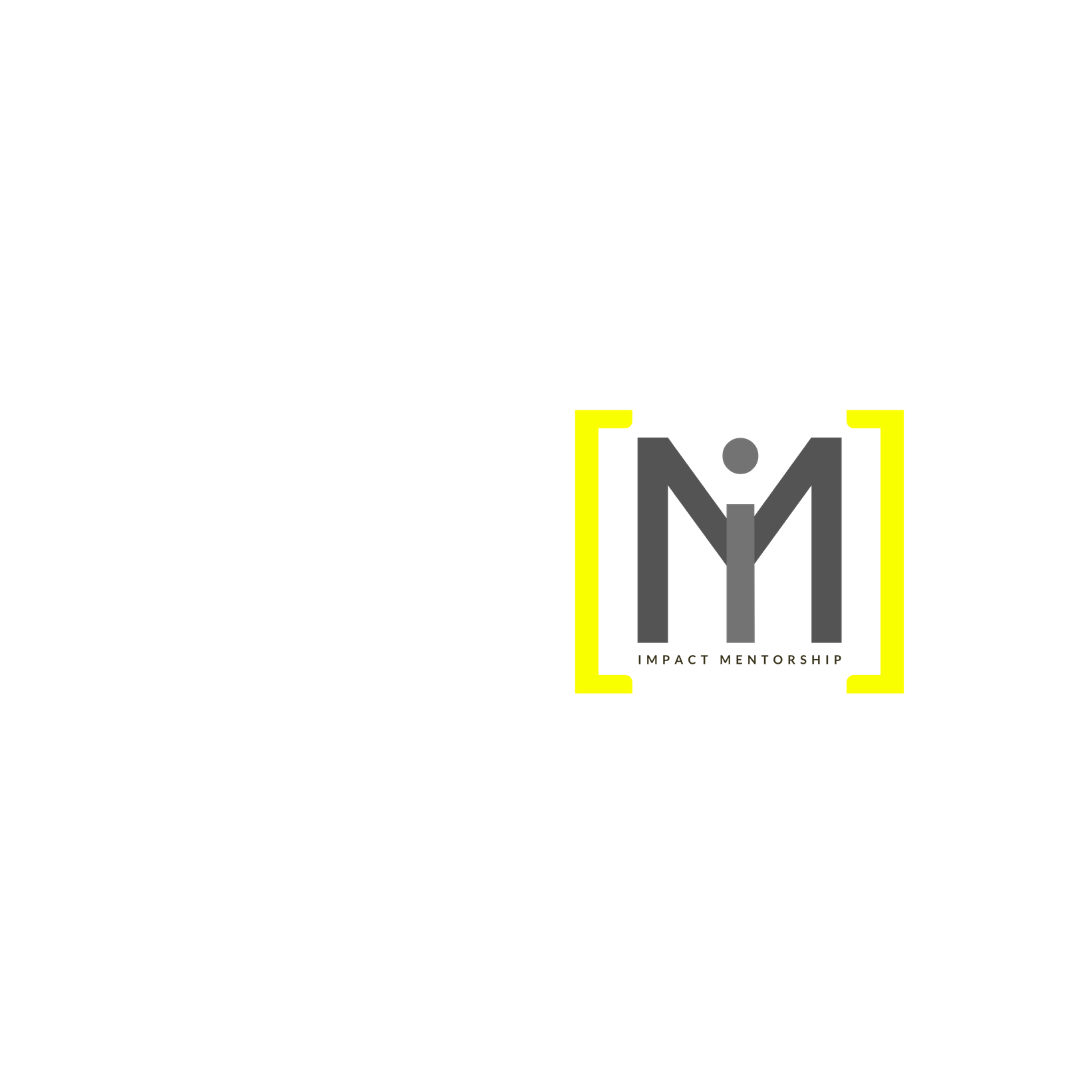 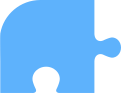 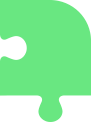 4
I
I I
biblical expressions of shared ministry
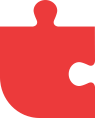 I I I
I V
1
He is a person who "is" (indicative), and "does" (imperative)
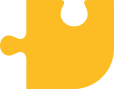 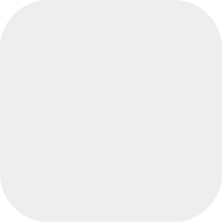 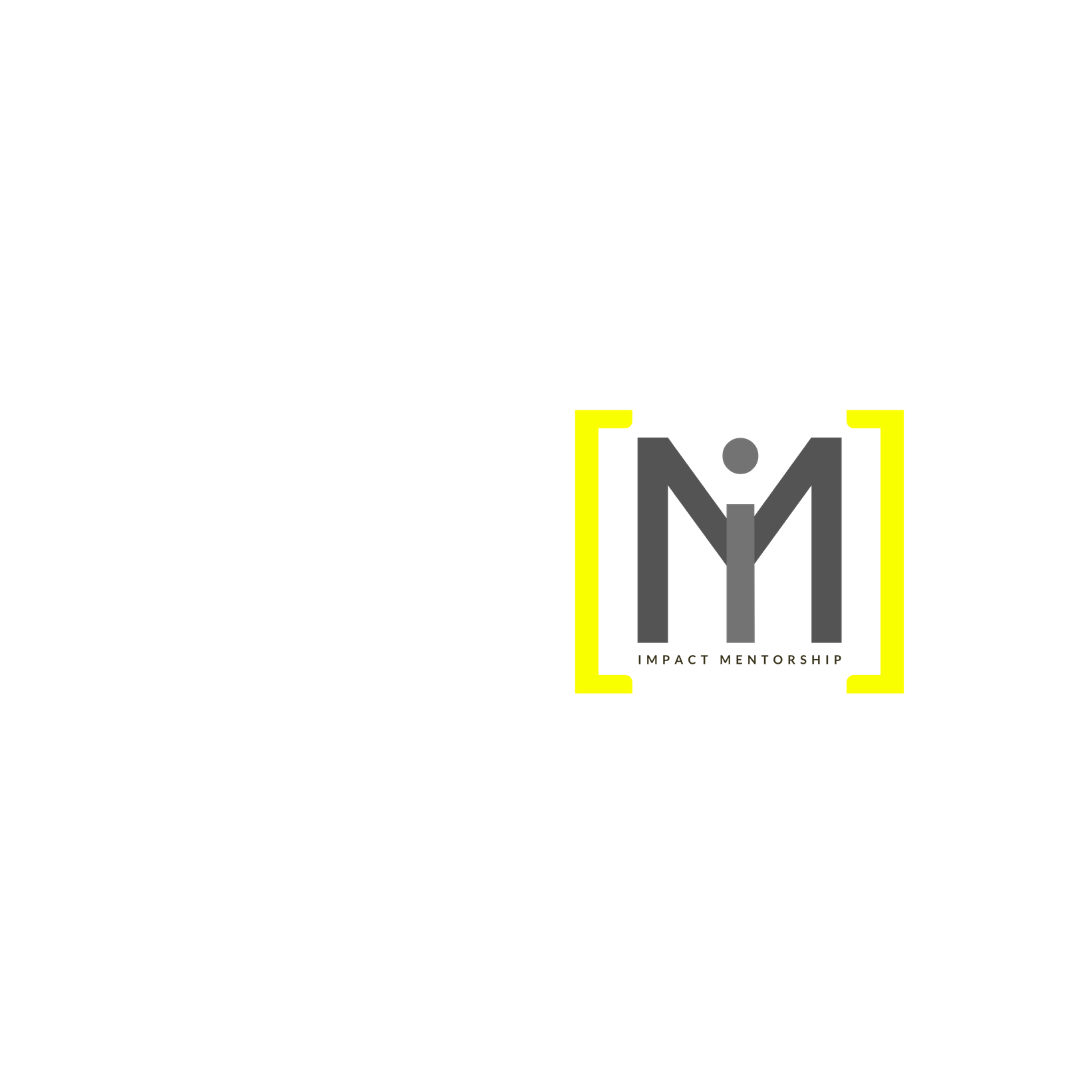 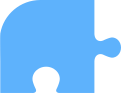 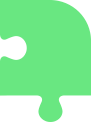 4
I
I I
biblical expressions of shared ministry
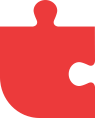 I I I
I V
1
Indicatives in Ephesians 1:1—3:19
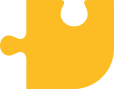 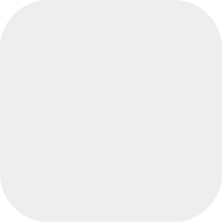 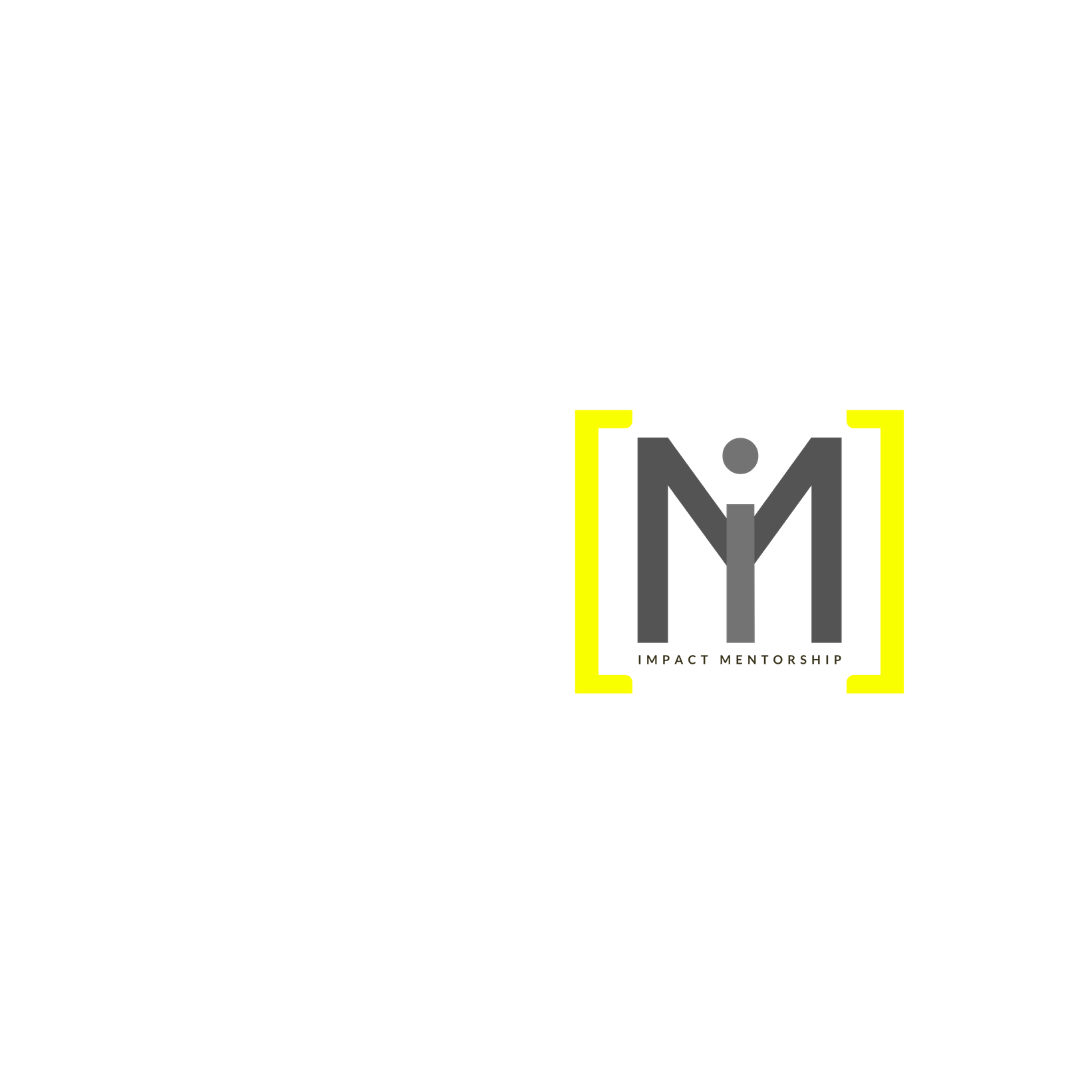 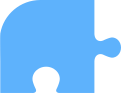 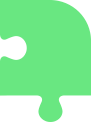 4
I
I I
biblical expressions of shared ministry
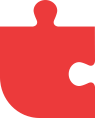 I I I
I V
1
Efesios 3:14-21, the key to fulfill the imperatives
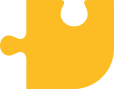 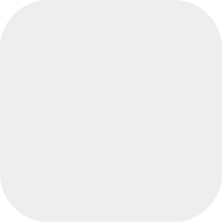 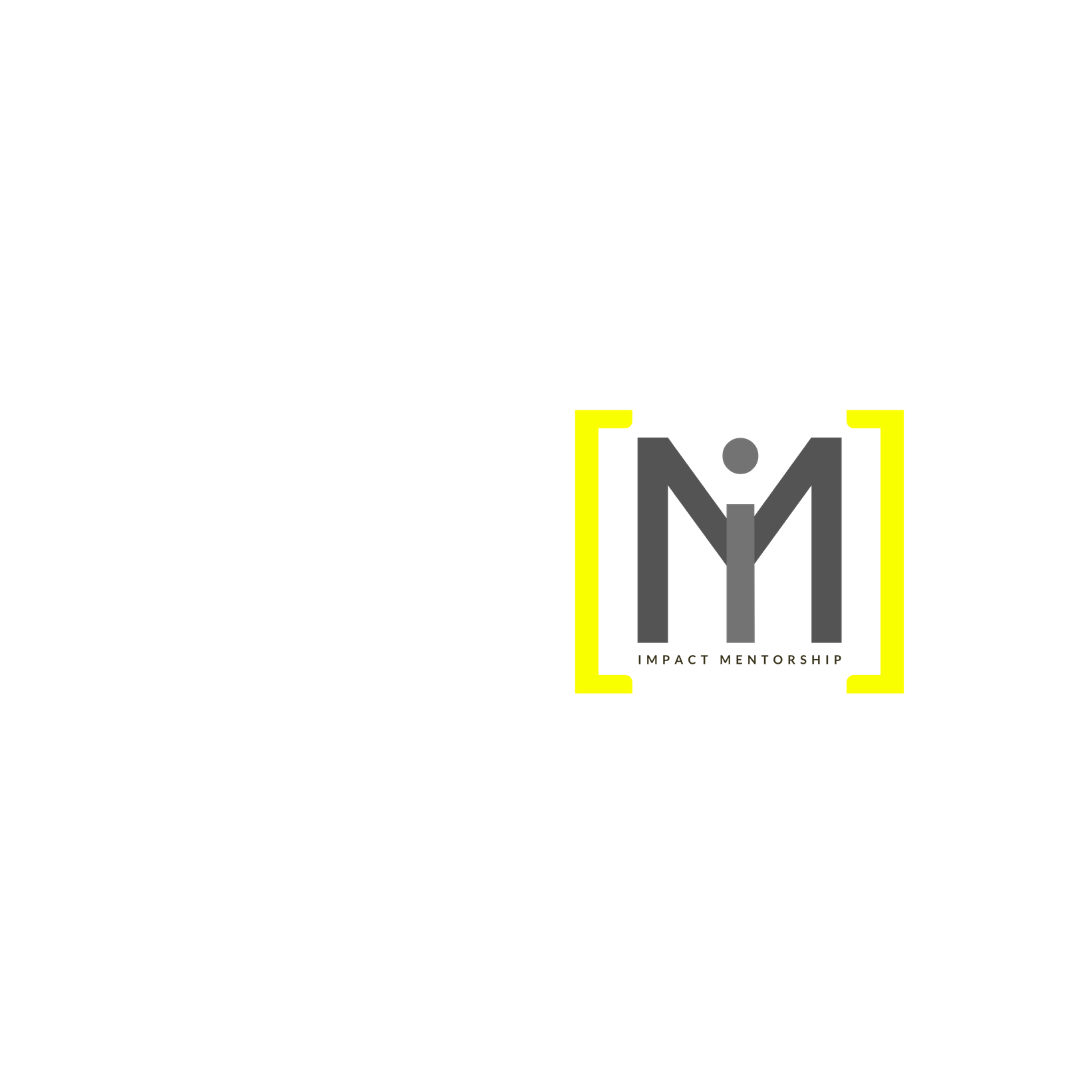 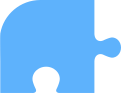 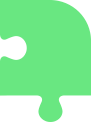 4
I
I I
biblical expressions of shared ministry
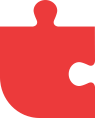 I I I
I V
1
The indicative is "in Christ." In Philippians 3:9 Paul puts it this way: "... I want to be found in Him”
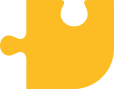 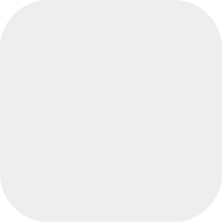 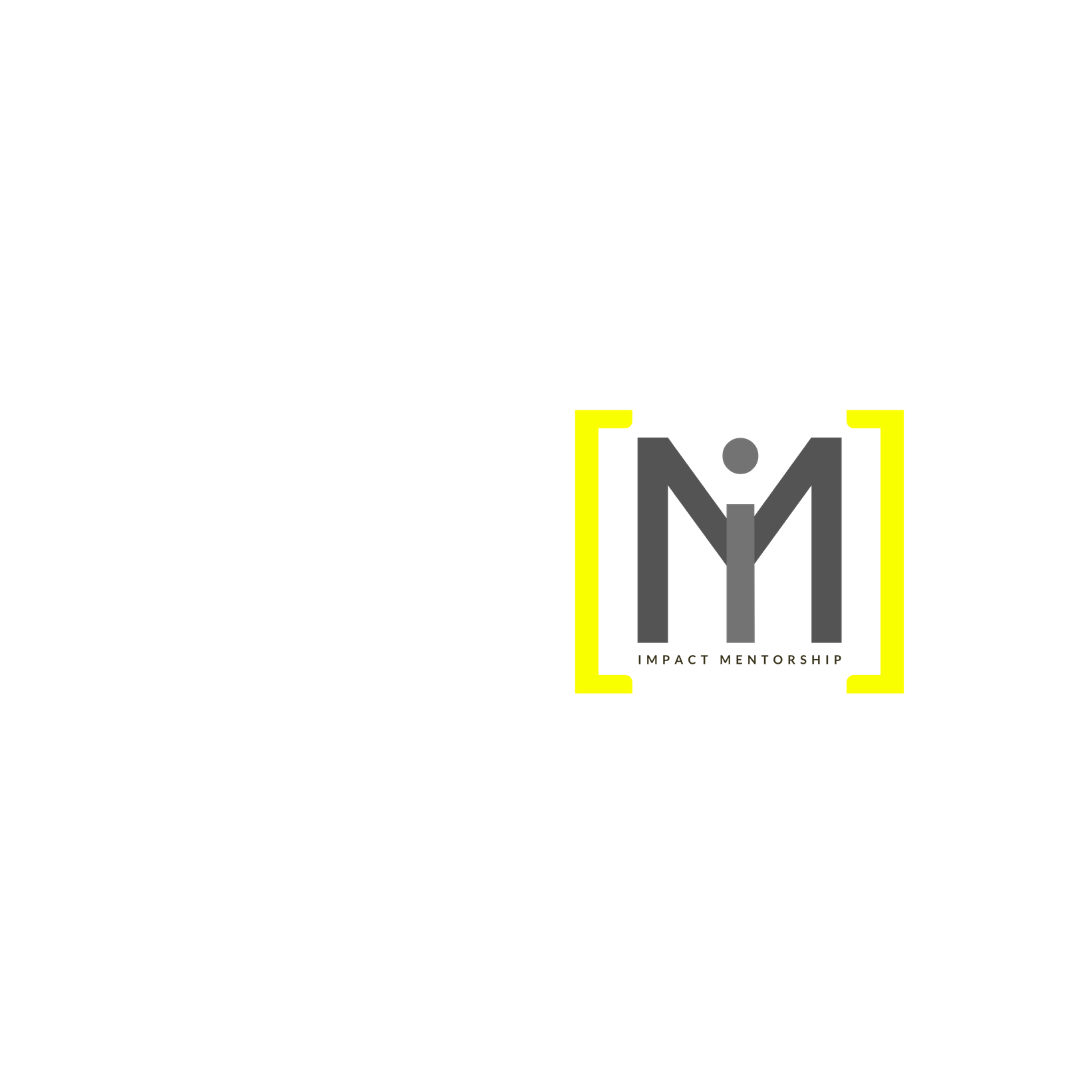 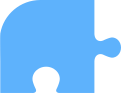 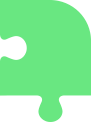 4
I
I I
biblical expressions of shared ministry
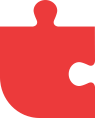 I I I
I V
1
Efesios 4:1—6: 24 presents numerous imperatives
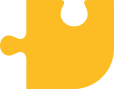 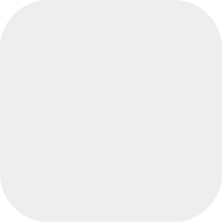 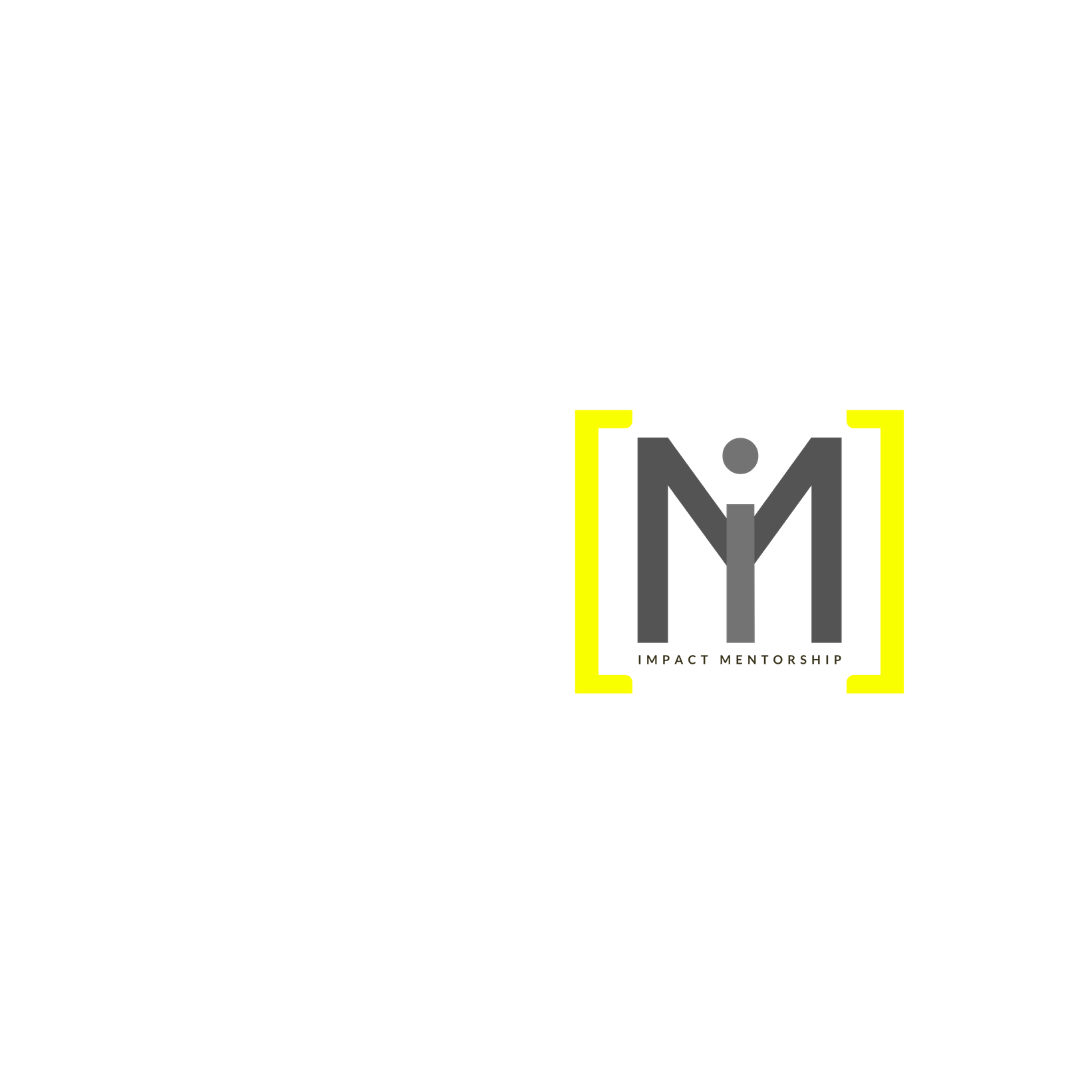 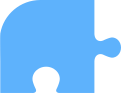 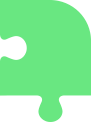 4
I
I I
biblical expressions of shared ministry
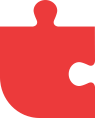 I I I
I V
2
Shared ministry comes from the fruits of the indicative in fulfilling the imperative
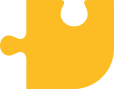 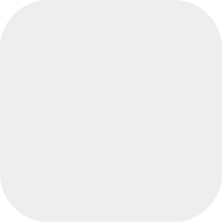 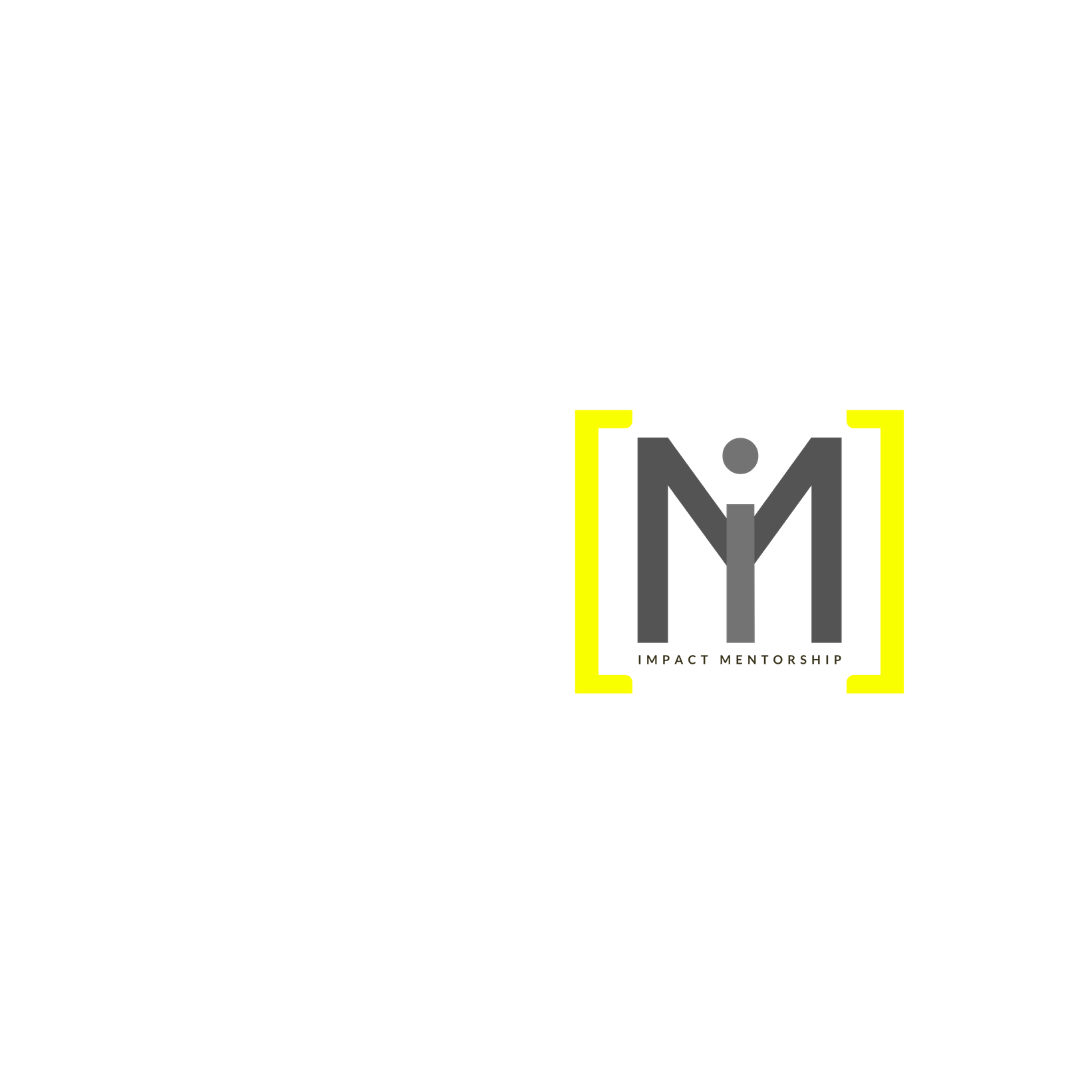 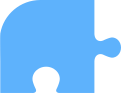 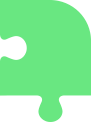 4
I
I I
biblical expressions of shared ministry
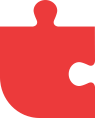 I I I
I V
2
Christ is the Head
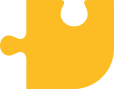 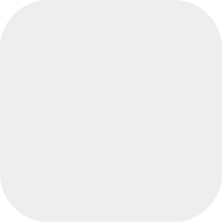 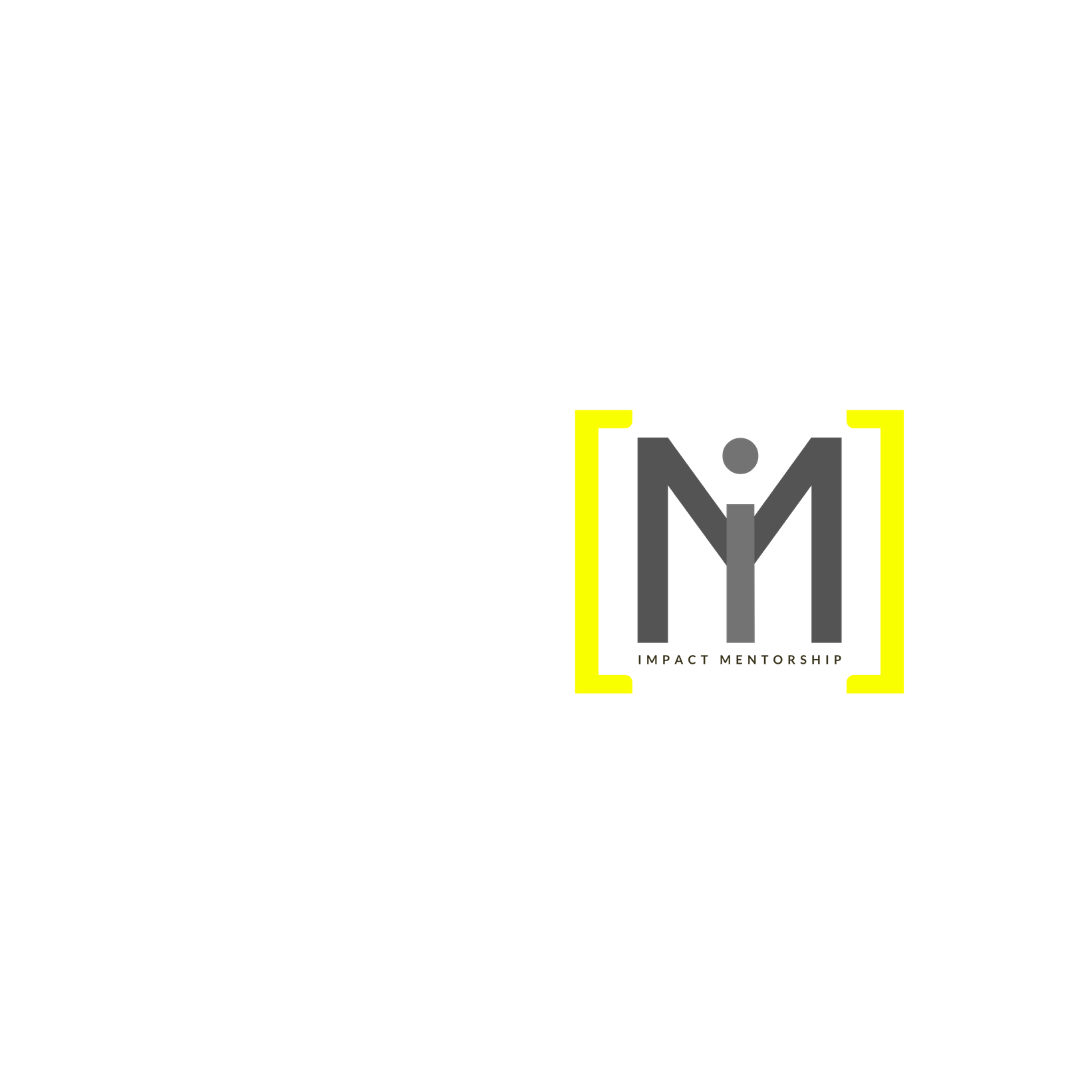 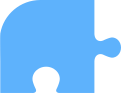 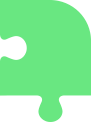 4
I
I I
biblical expressions of shared ministry
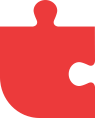 I I I
I V
2
There is definite leadership that multiplies into disciples "in Christ”
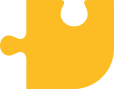 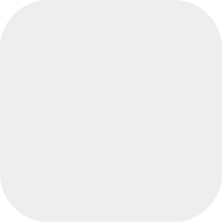 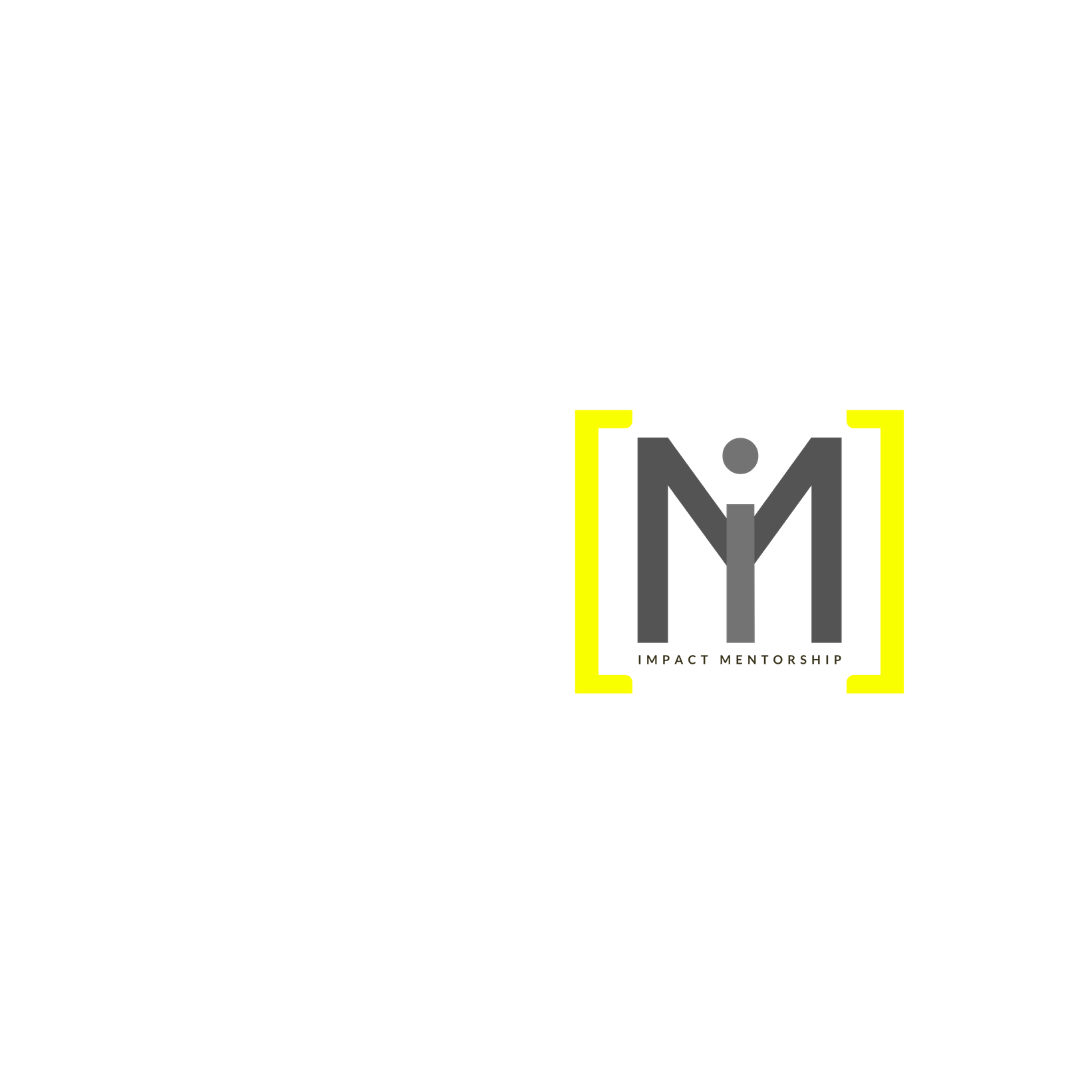 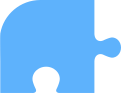 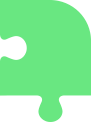 4
I
I I
biblical expressions of shared ministry
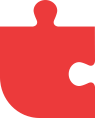 I I I
I V
2
The whole body is at its best to demonstrate Christ through ministry expressed in its gifts and abilities
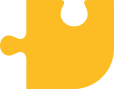 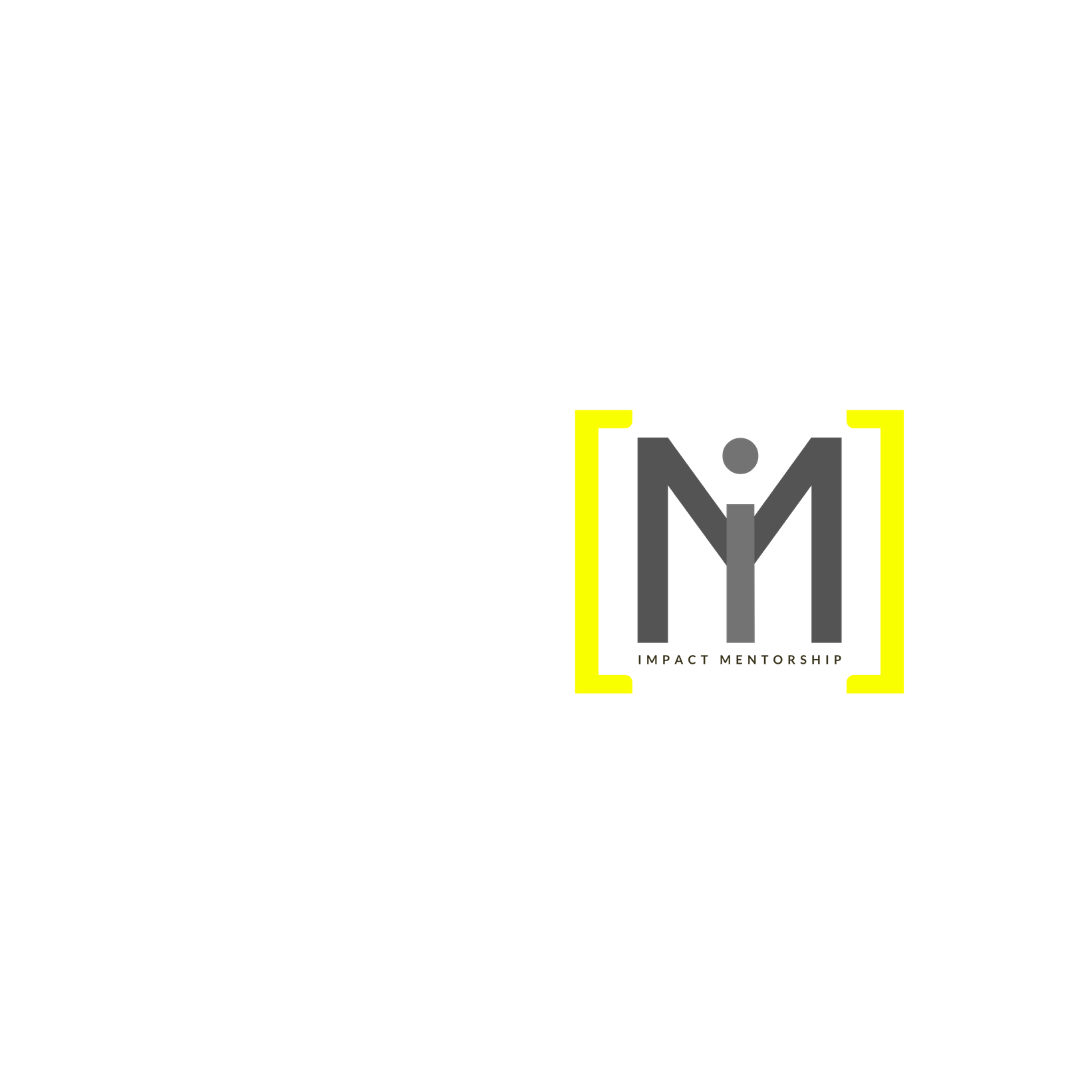 Characteristics of an exemplary church
10
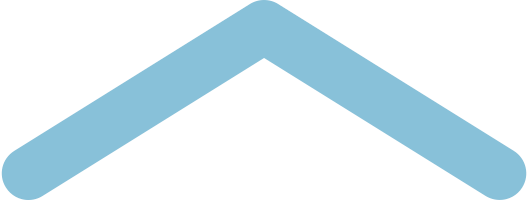 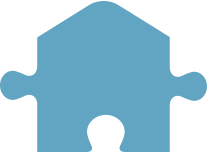 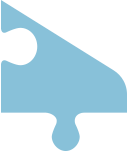 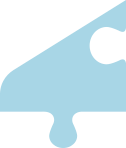 How is a New Testament model church like?
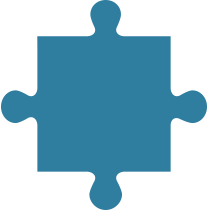 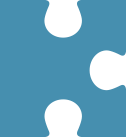 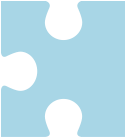 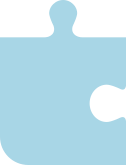 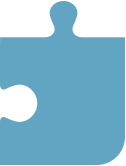 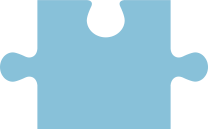 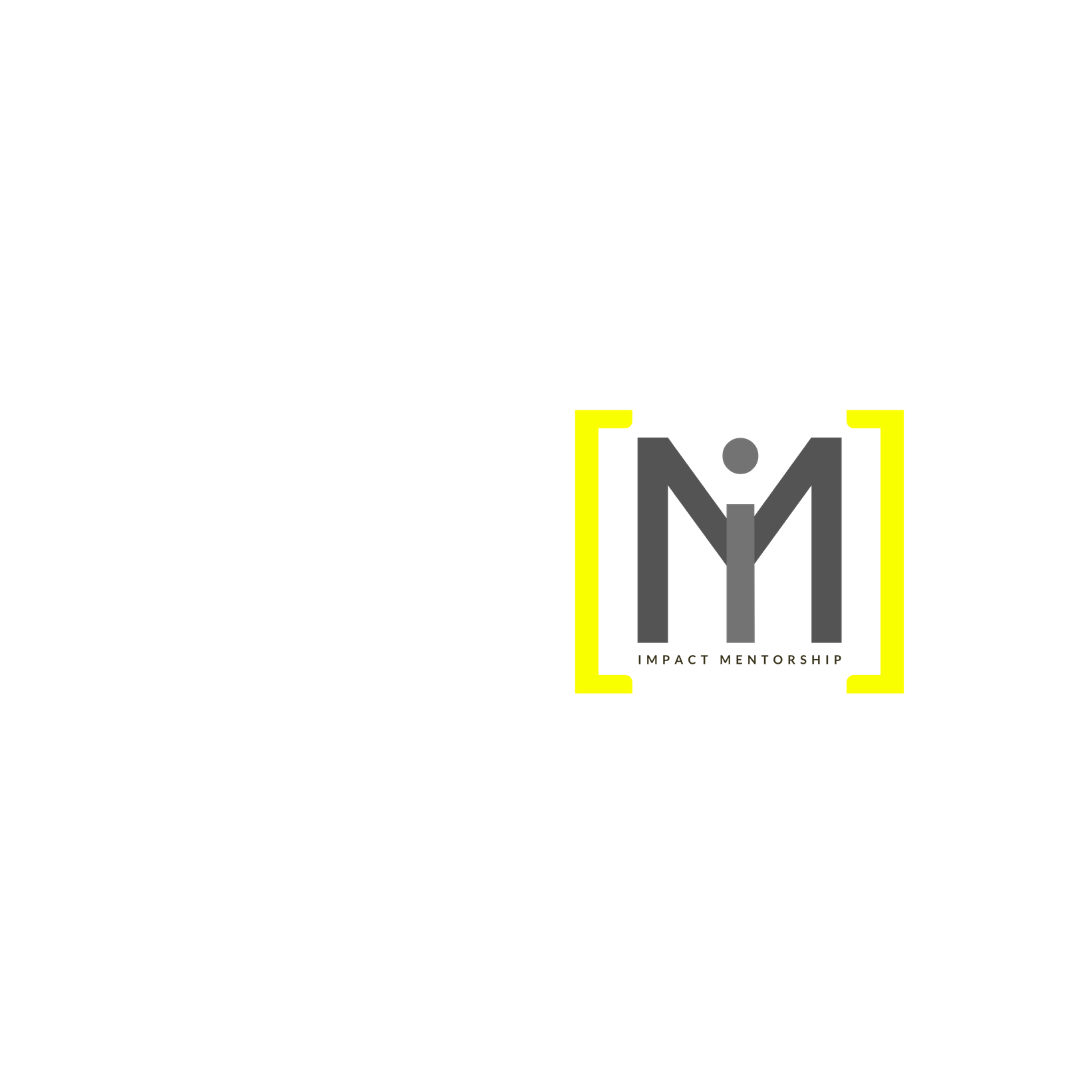 Characteristics of an exemplary church
10
Do you have mentor-leaders called to ministry  (Eph. 4:11: “Pastors, prophets apostles, etc.)
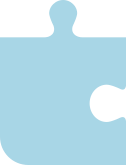 1
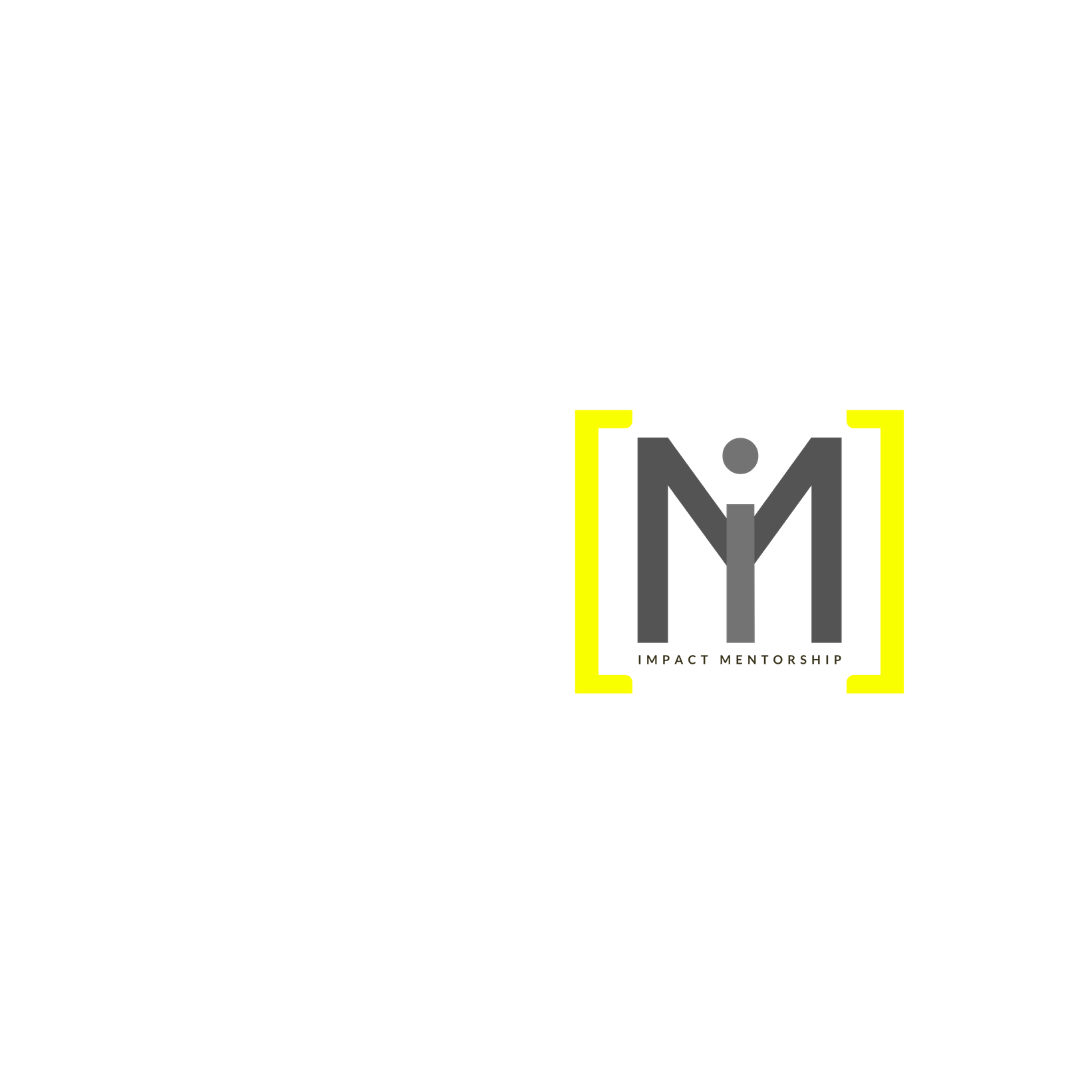 Characteristics of an exemplary church
10
Each member is involved in a ministry (Ef. 4:12: “perfecting the saints for ministry)
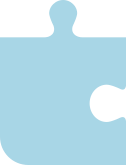 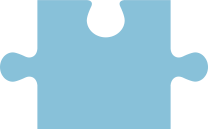 1
2
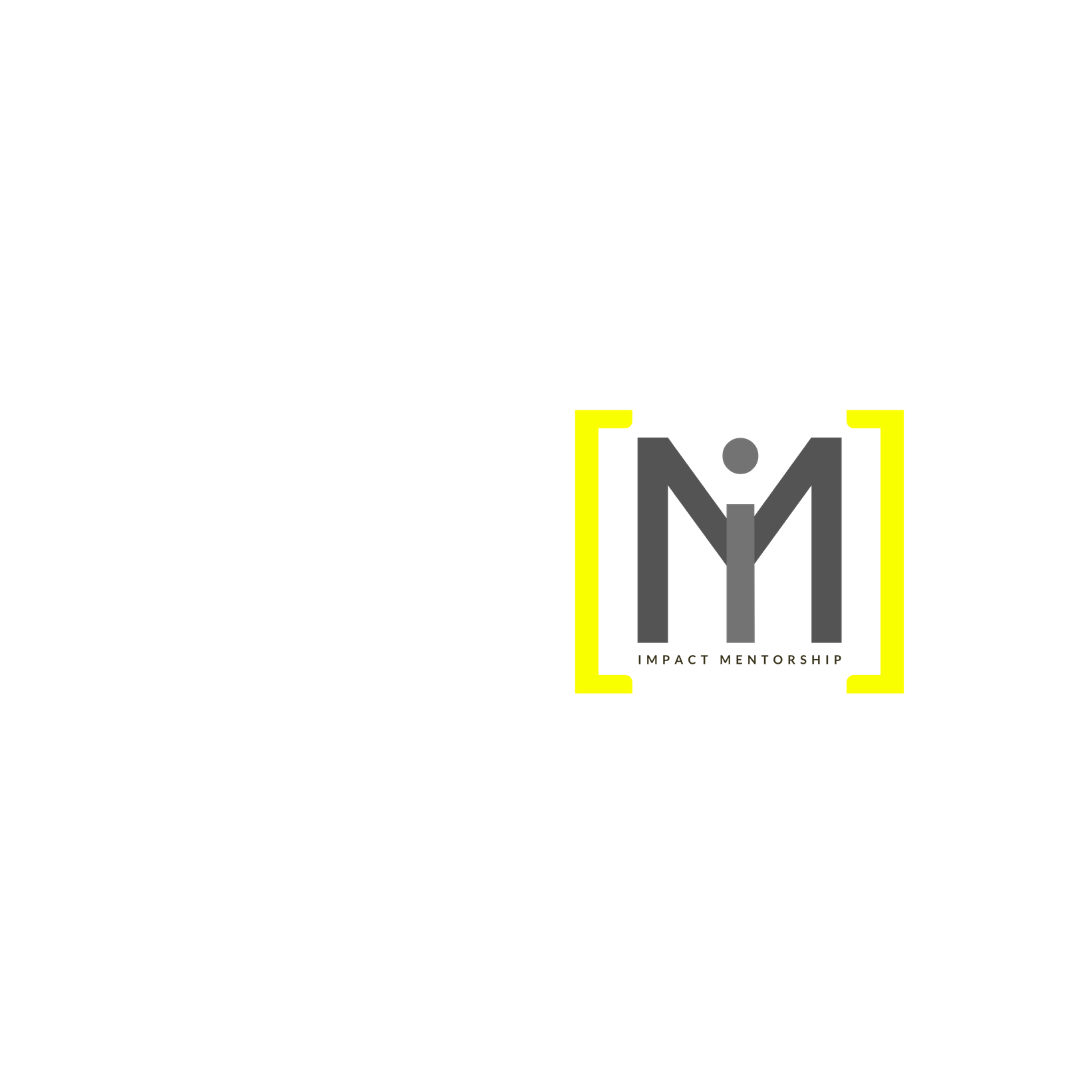 Characteristics of an exemplary church
10
It is continually edified and renewed  (Ef. 4:12: “edification of the body of Christ”).
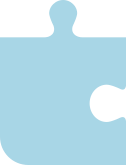 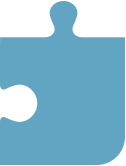 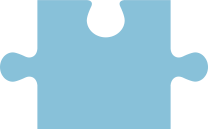 3
1
2
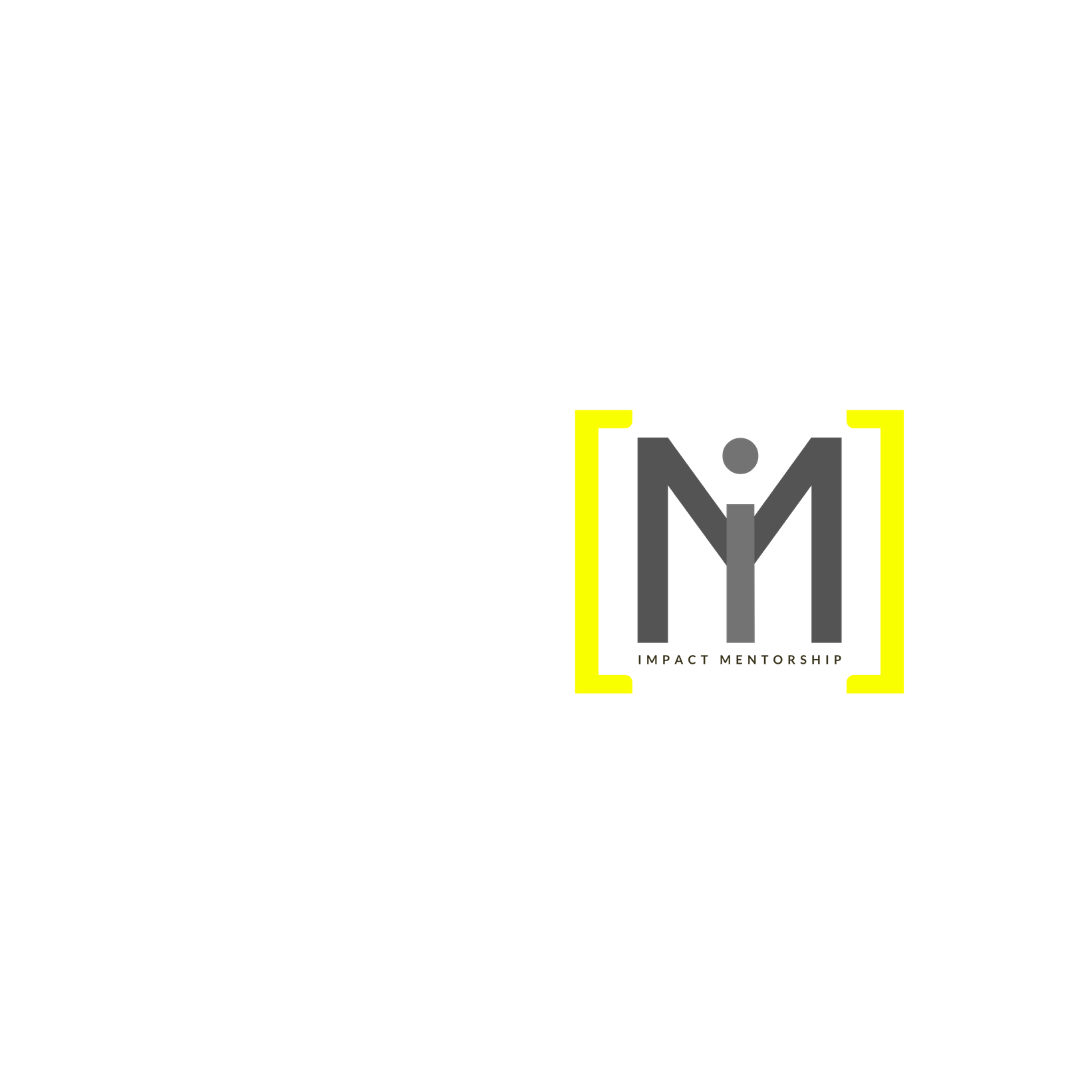 Characteristics of an exemplary church
10
They are united in their faith and God works among them and producing fruit (Ef. 4:4, 5, 13, “let’s come to the unity of the faith”)
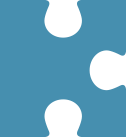 4
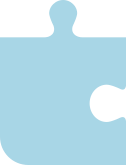 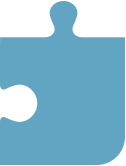 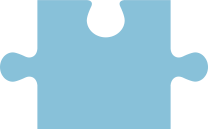 3
1
2
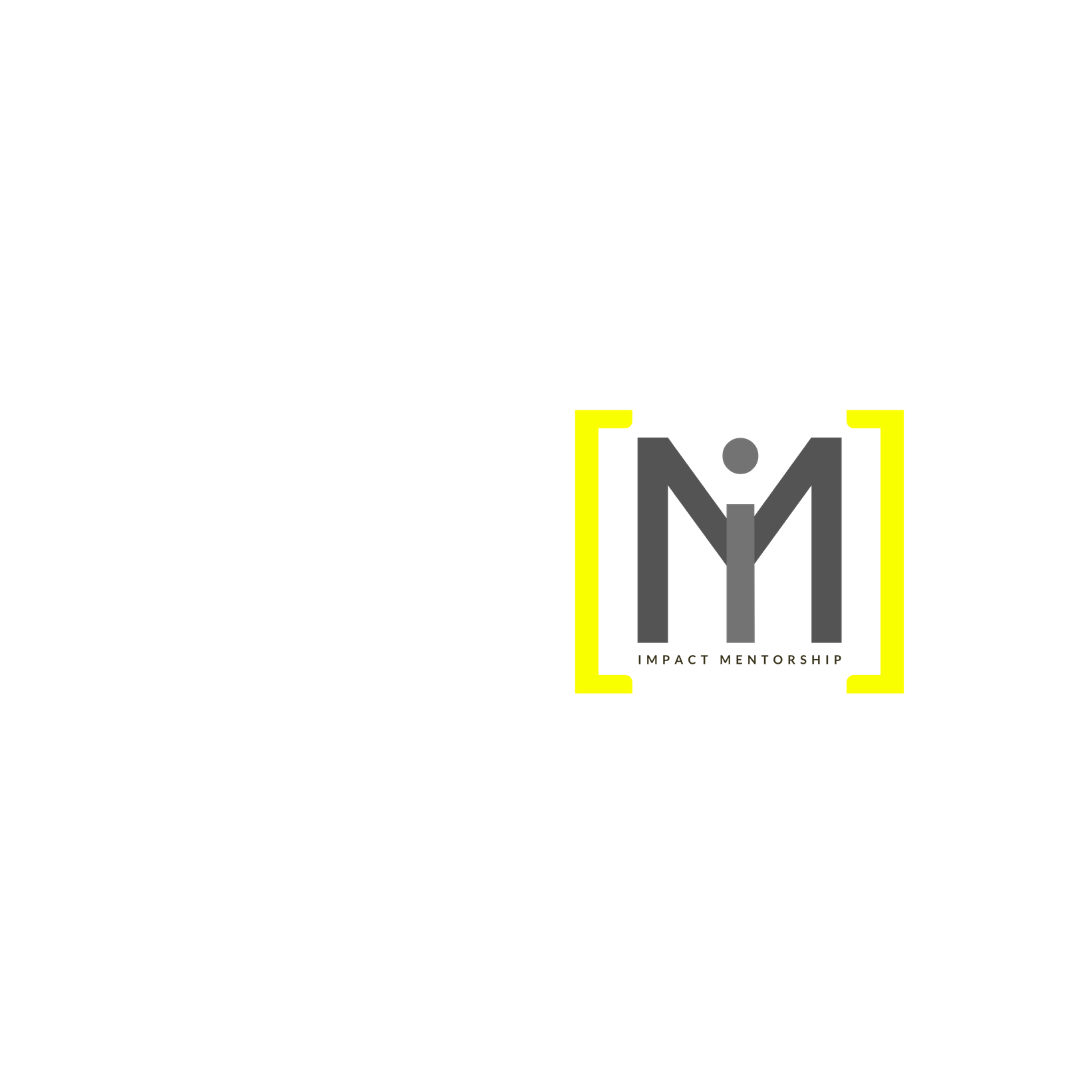 Characteristics of an exemplary church
10
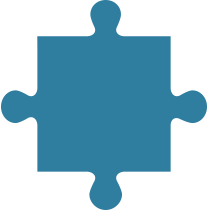 Each member seeks and knows God thoroughly  (4:13: “the full knowledge of the Son of God”)
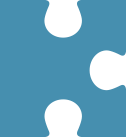 4
5
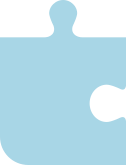 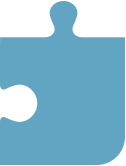 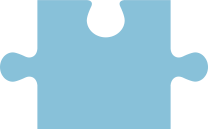 3
1
2
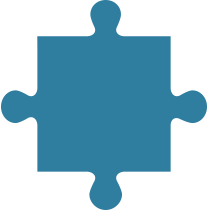 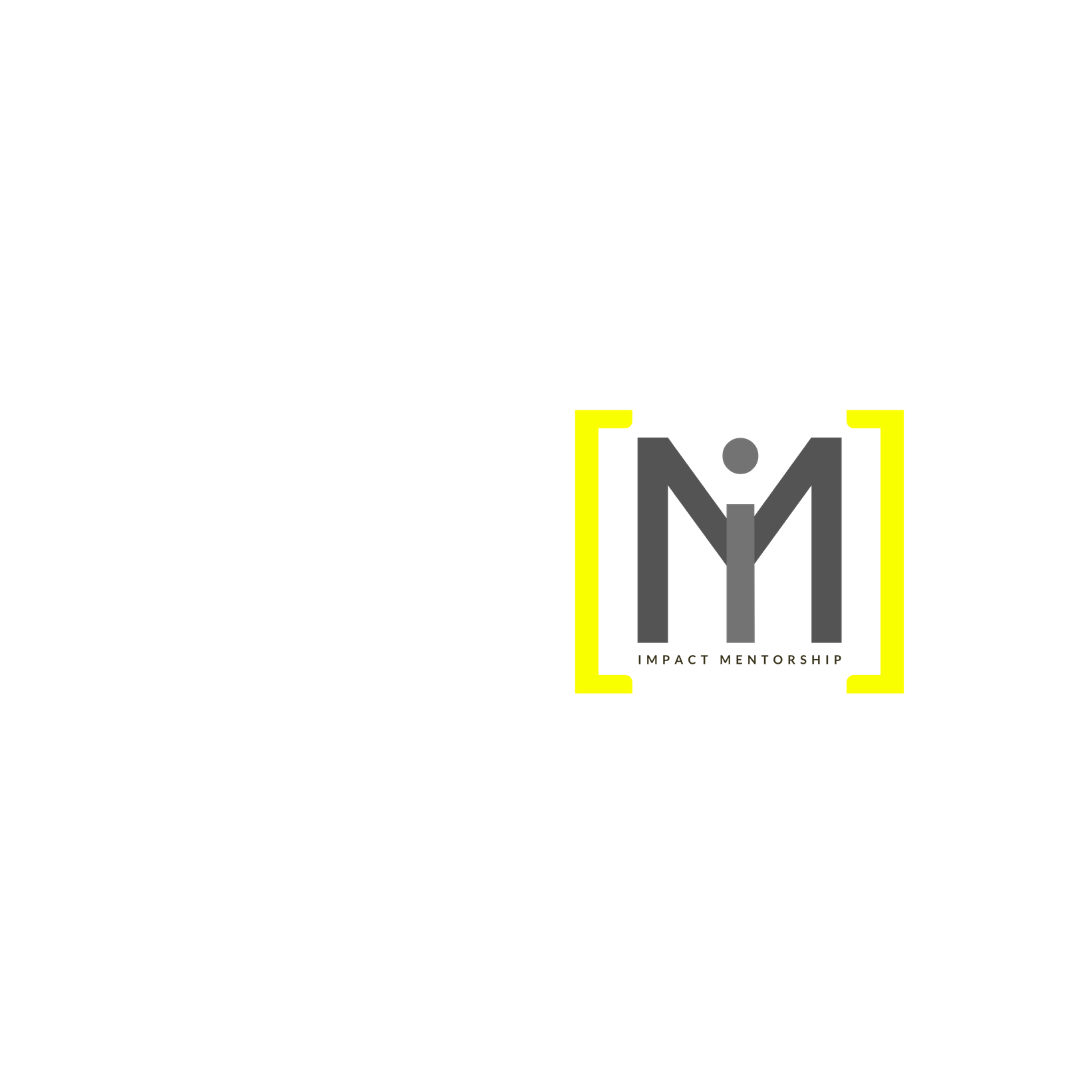 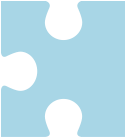 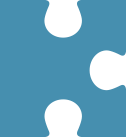 Characteristics of an exemplary church
10
5
4
6
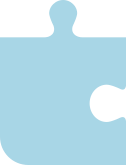 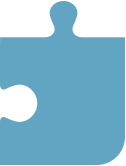 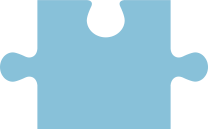 3
1
2
They are mature and only compares themselves to Jesus  and present Him in all their actions and attitudes (Ef. 413: become mature, attaining to the whole measure of the fullness of Christ).
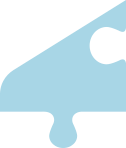 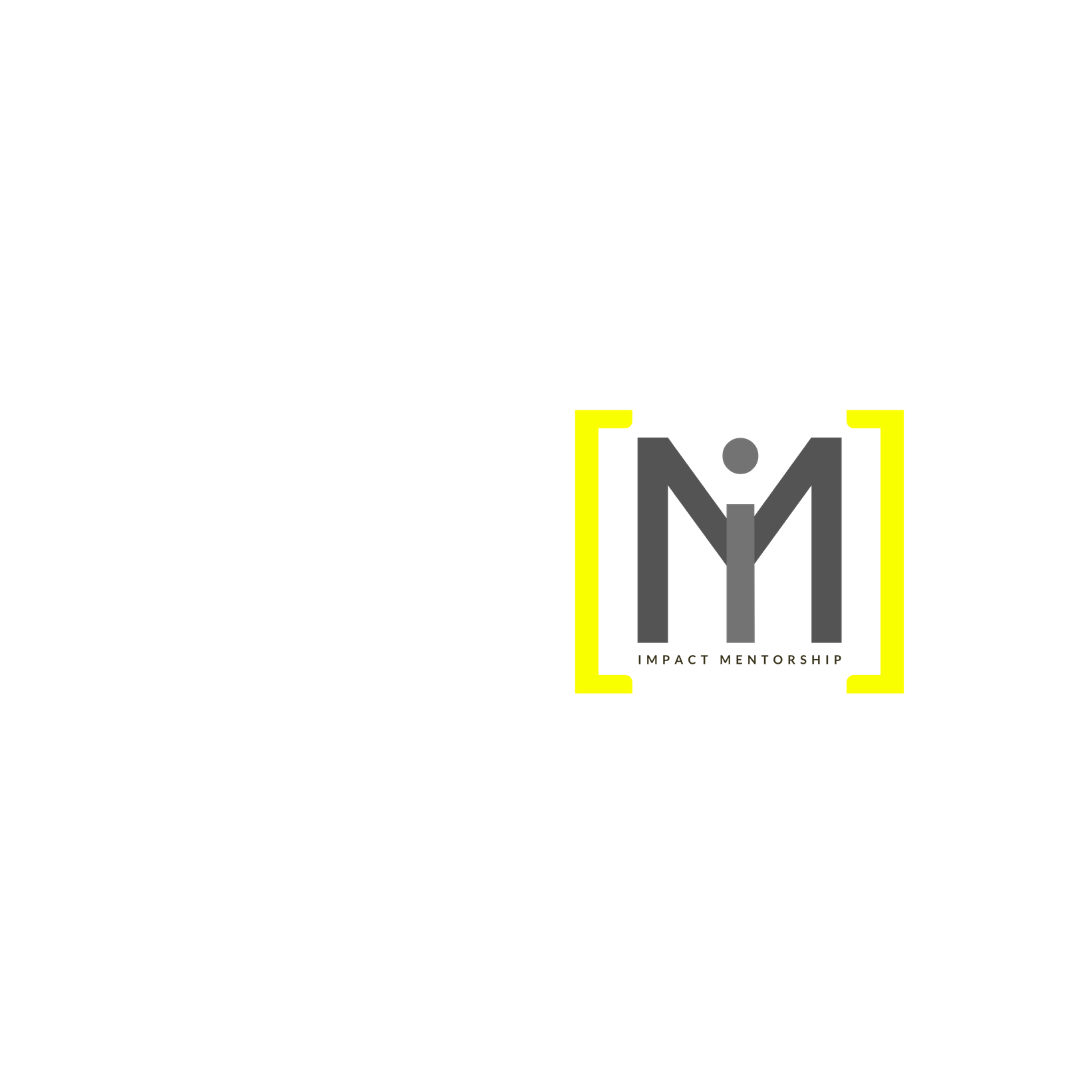 7
Characteristics of an exemplary church
10
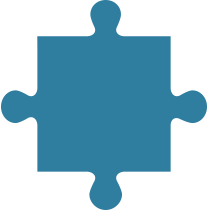 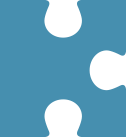 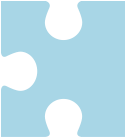 6
4
5
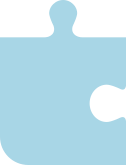 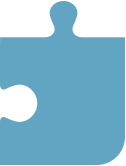 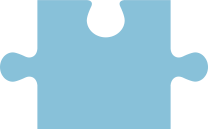 3
1
2
They don't follow the latest non-biblical vogue  (v. 14, “infants, tossed back and forth by the waves, and blown here and there by every wind of teaching and by the cunning and craftiness of people in their deceitful scheming”)’
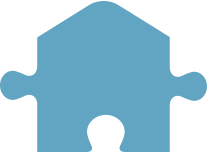 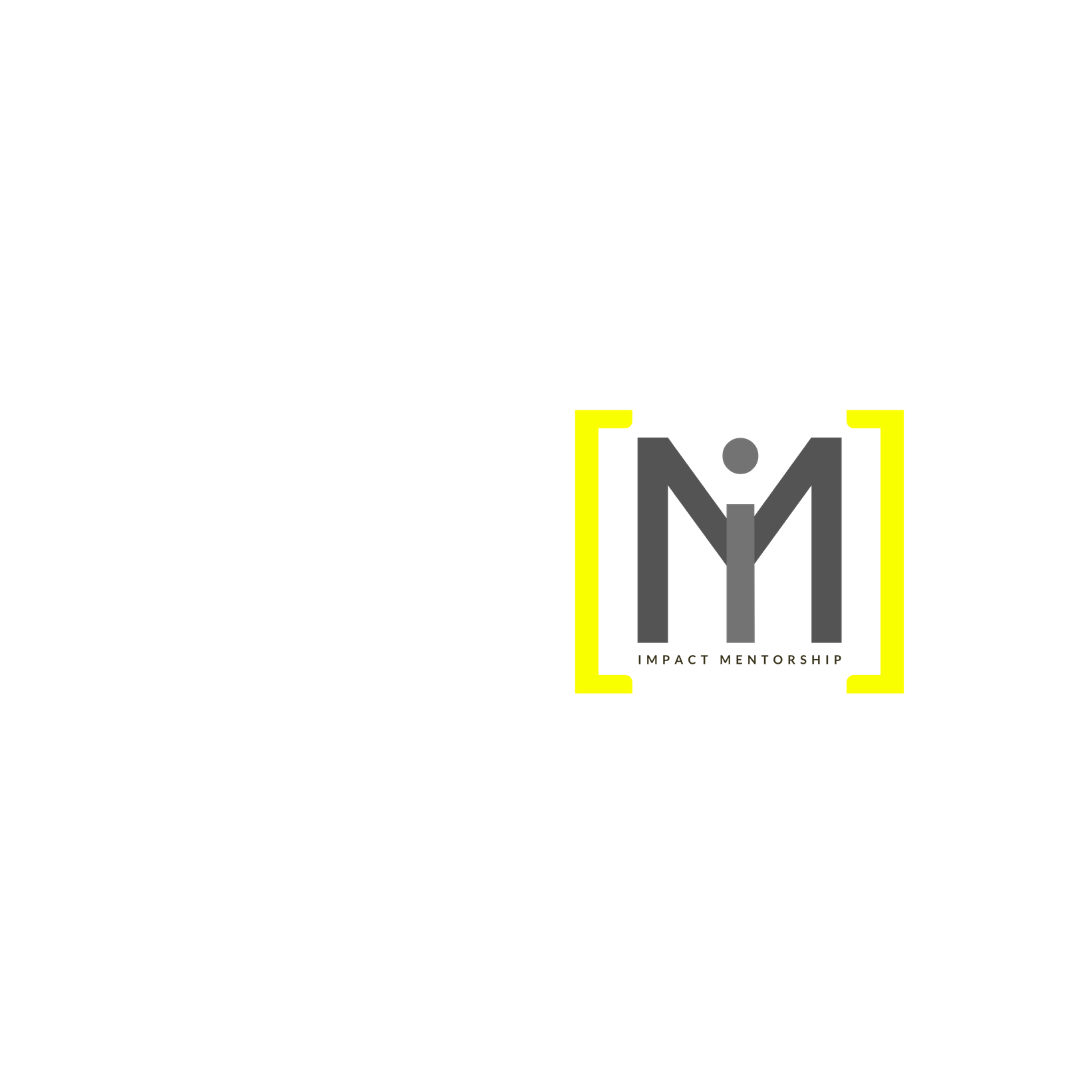 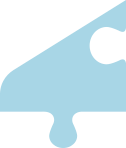 8
Characteristics of an exemplary church
10
7
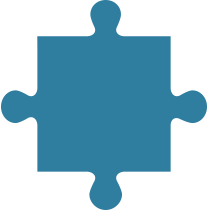 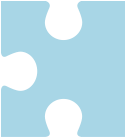 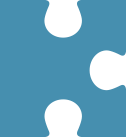 4
5
6
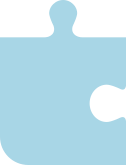 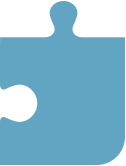 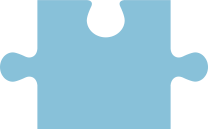 3
1
2
They are loving and understanding (4:15, “…speaking the truth in love, we will grow to become in every respect the mature body of Him who is the head, that is, Christ”)
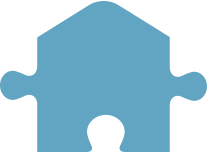 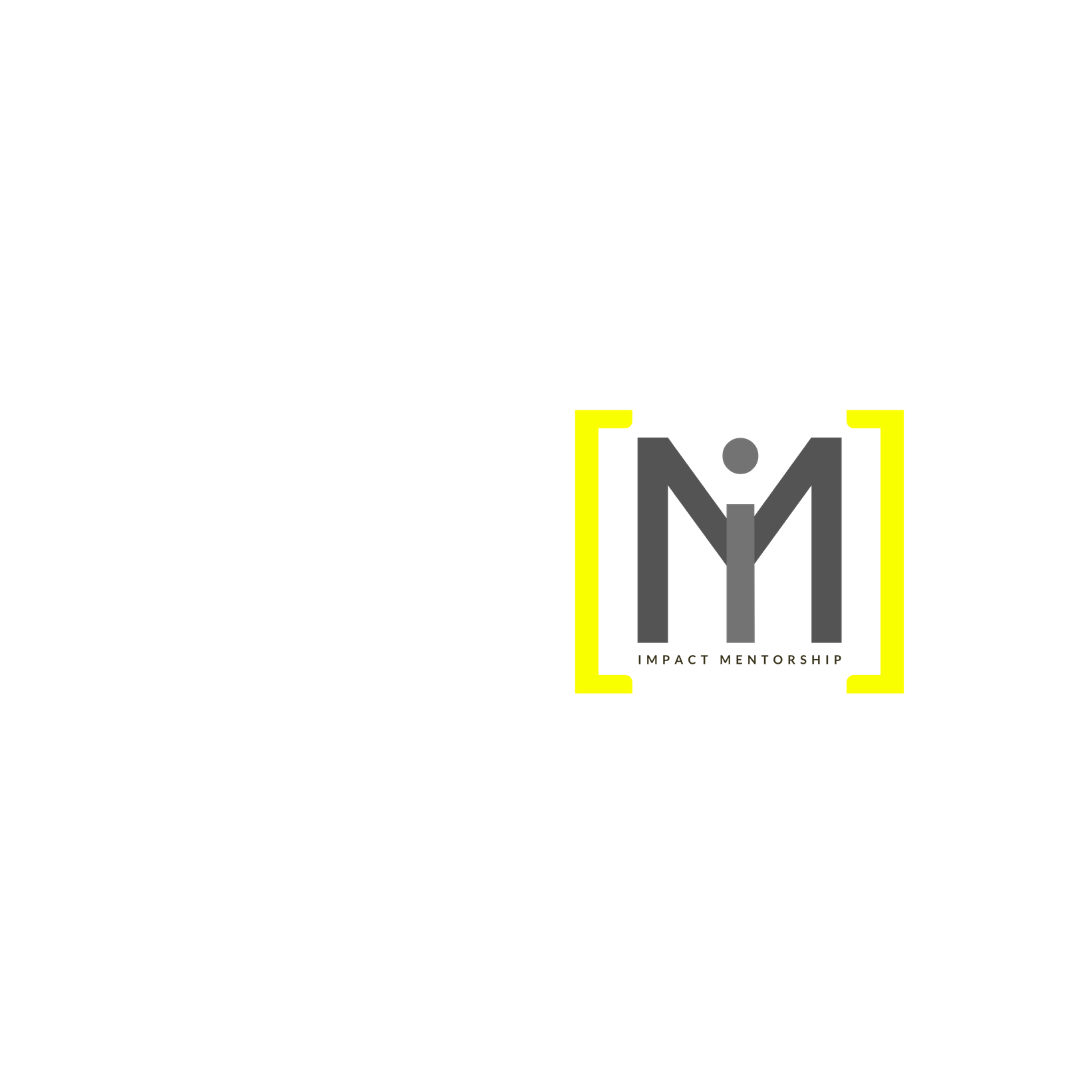 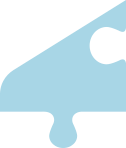 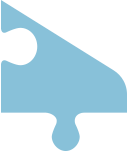 8
Characteristics of an exemplary church
10
9
7
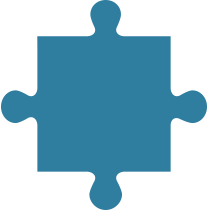 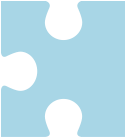 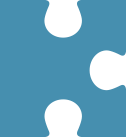 4
5
6
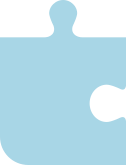 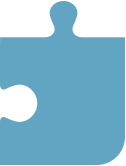 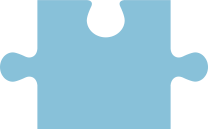 3
1
2
In all the decisions of the church, Christ is the head (4:15, “let’s grow in everything… in Him who is the head, that is, Christ”)
10
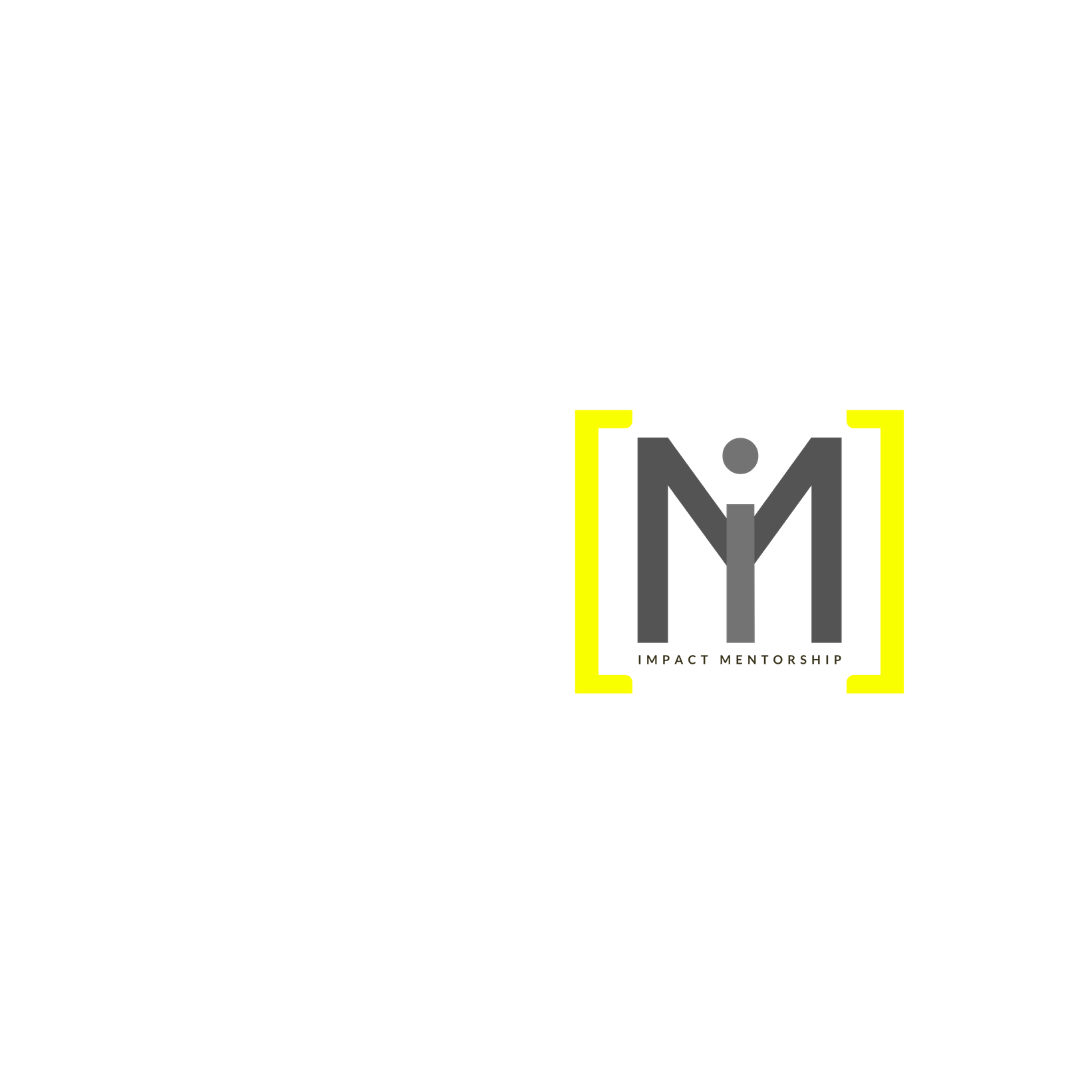 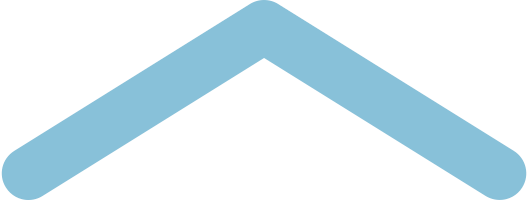 Characteristics of an exemplary church
10
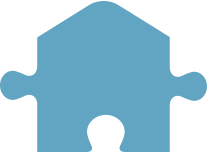 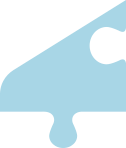 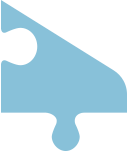 8
9
7
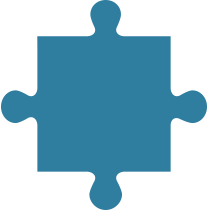 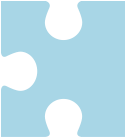 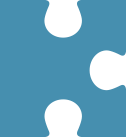 4
5
6
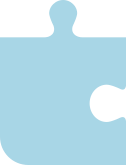 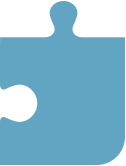 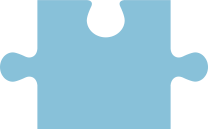 3
1
2
The church grows, is edified, and multiplies fulfilling the Great Commission (“produces the growth ,” v. 16).
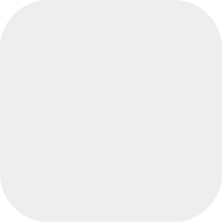 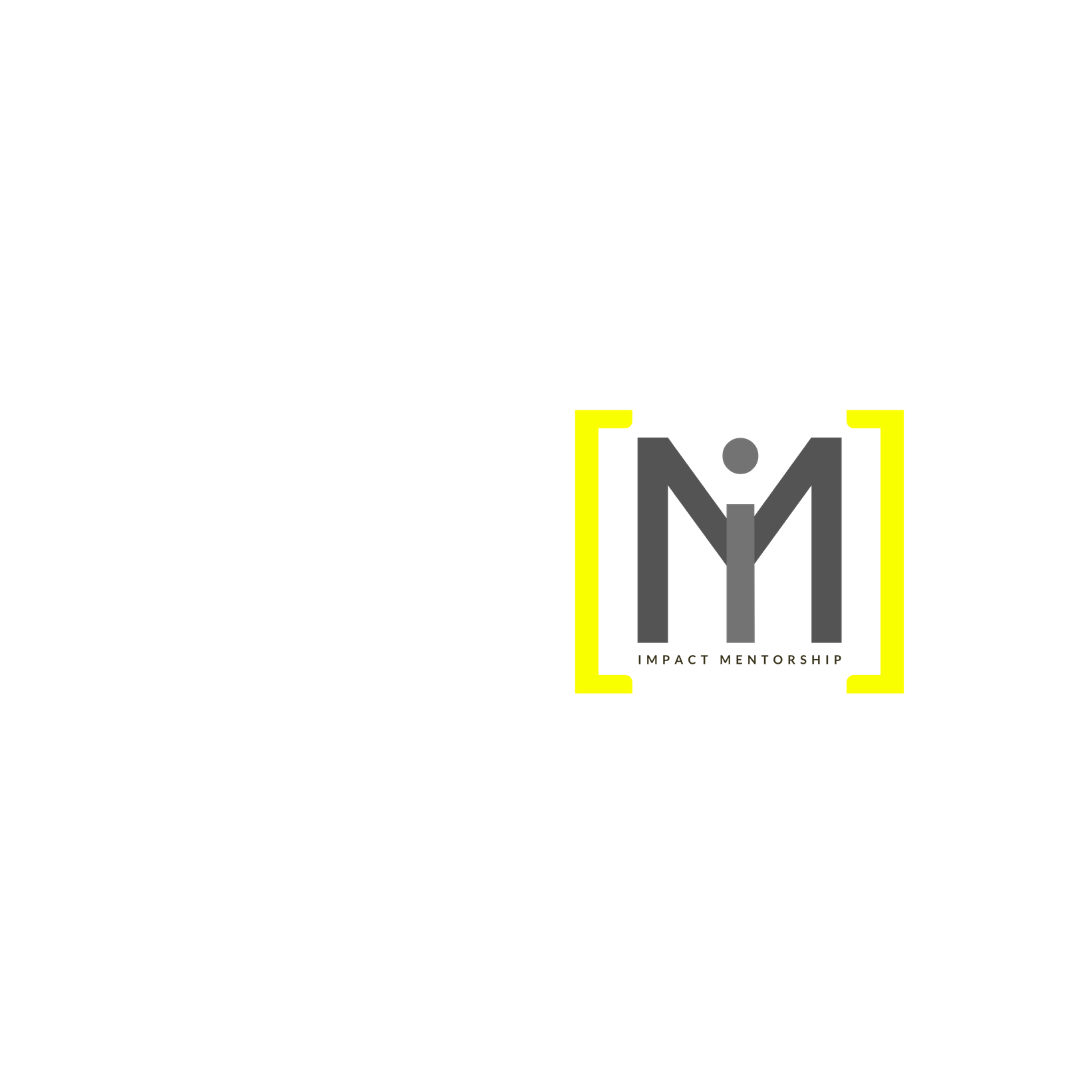 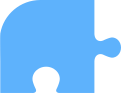 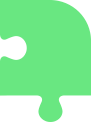 4
I
biblical expressions of shared ministry
I I
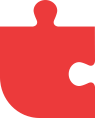 I I I
I V
CoclusIón
The purpose of apostle Paul's ministry
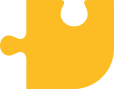 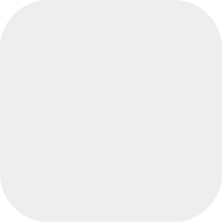 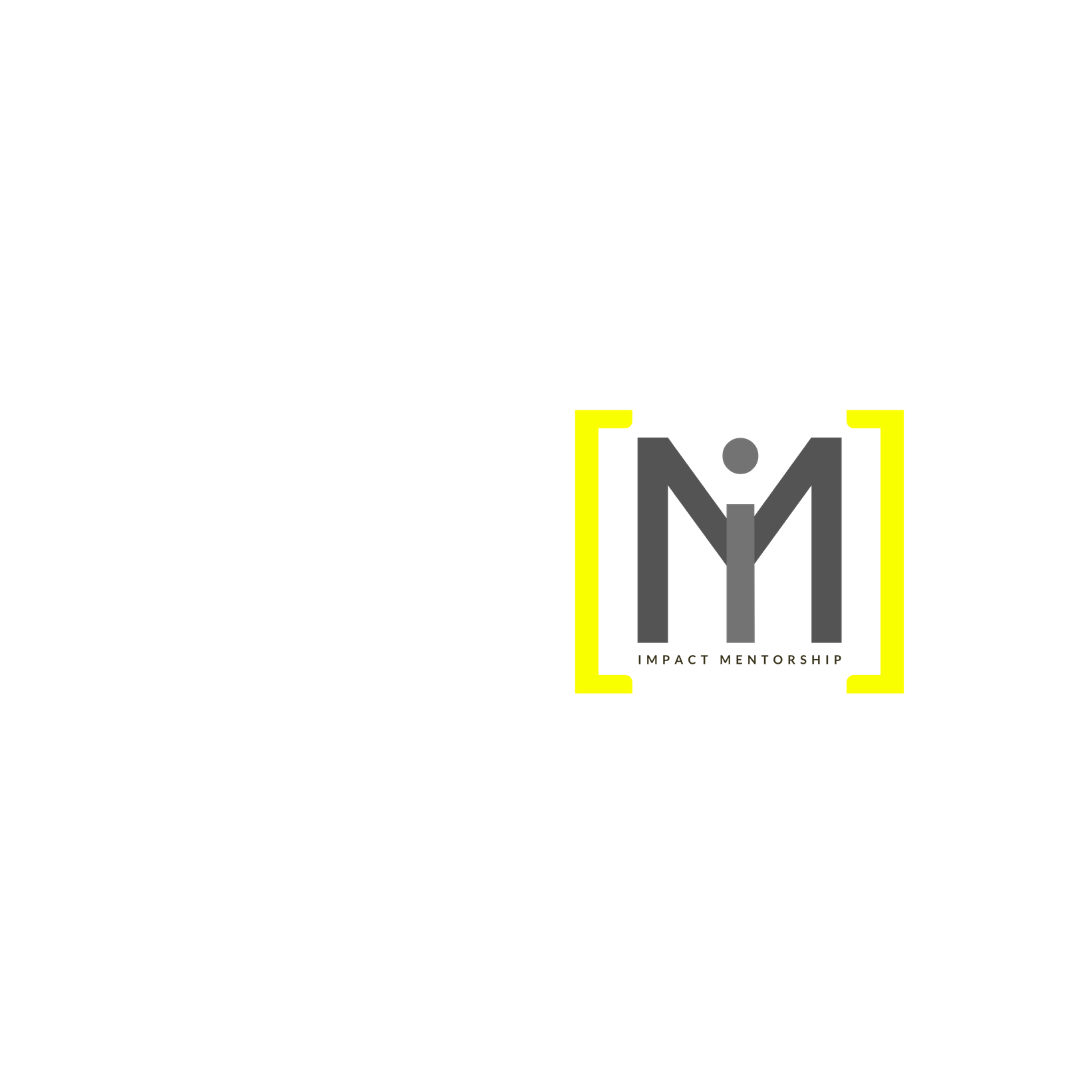 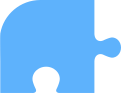 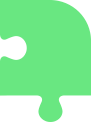 4
I
biblical expressions of shared ministry
I I
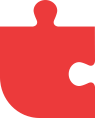 I I I
I V
CoclusIón
“…so that we may present everyone fully mature in Christ” (Col. 1:28)
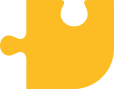 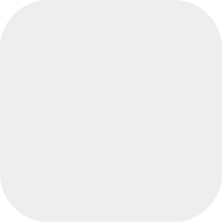 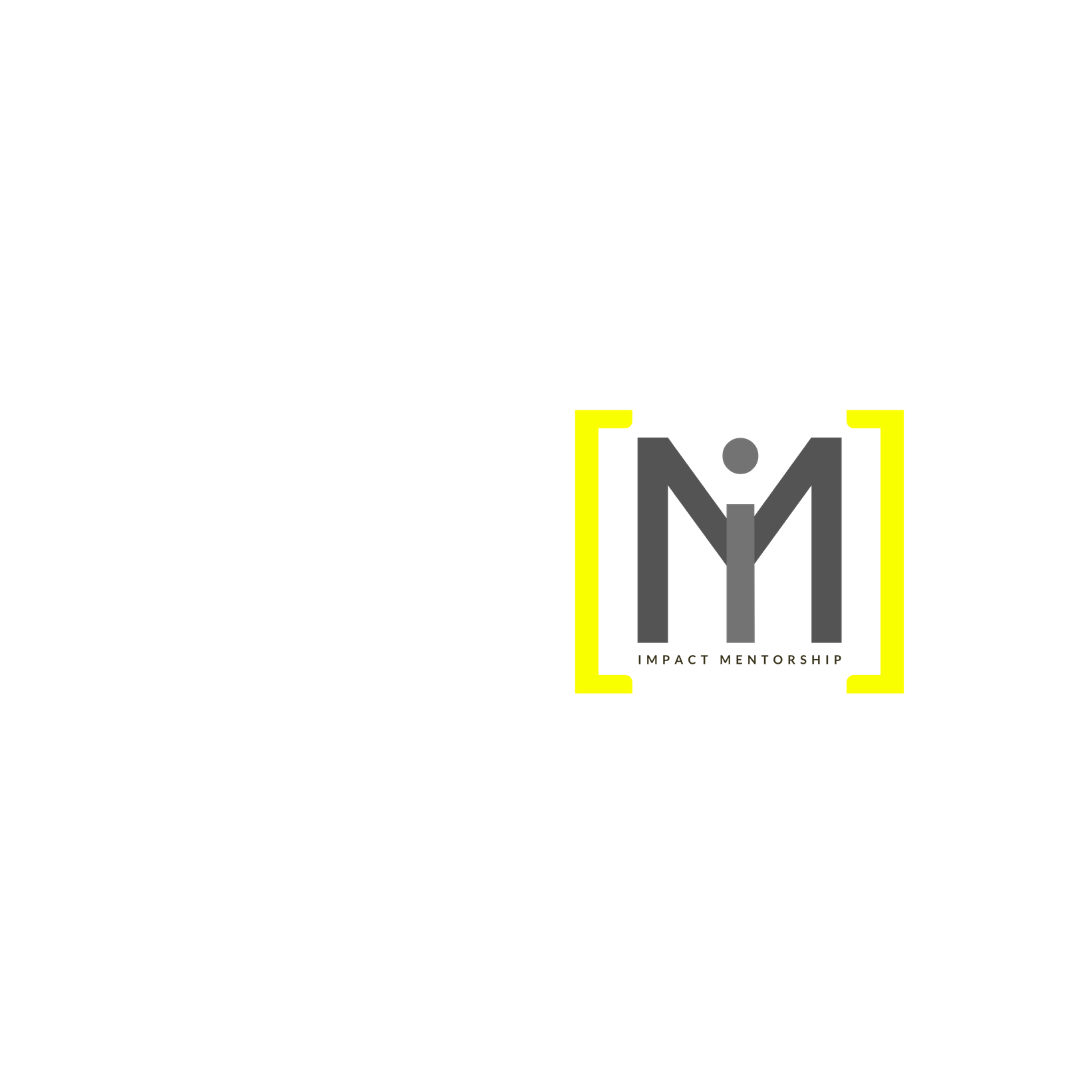 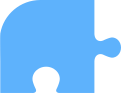 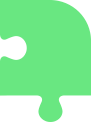 4
I
biblical expressions of shared ministry
I I
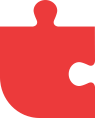 I I I
I V
CoclusIón
"How did he accomplish the purpose?”
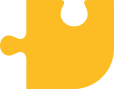 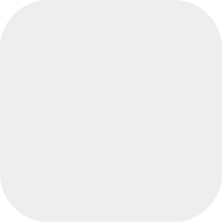 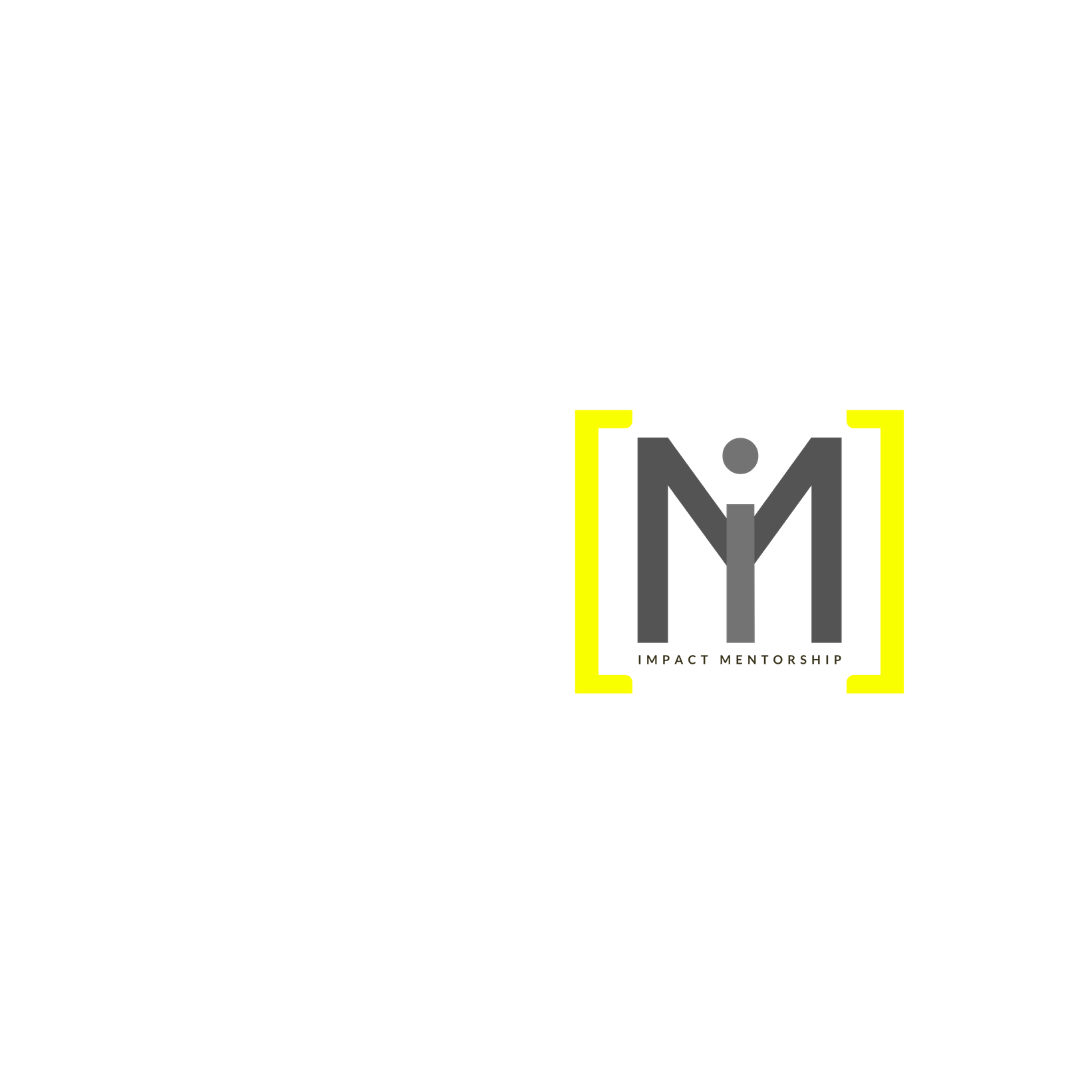 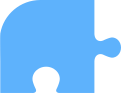 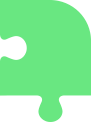 4
I
biblical expressions of shared ministry
I I
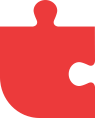 I I I
I V
CoclusIón
“…I strenuously contend with all the energy Christ so powerfully works in me.” (Col. 1:28)
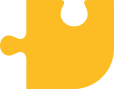 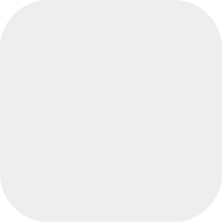 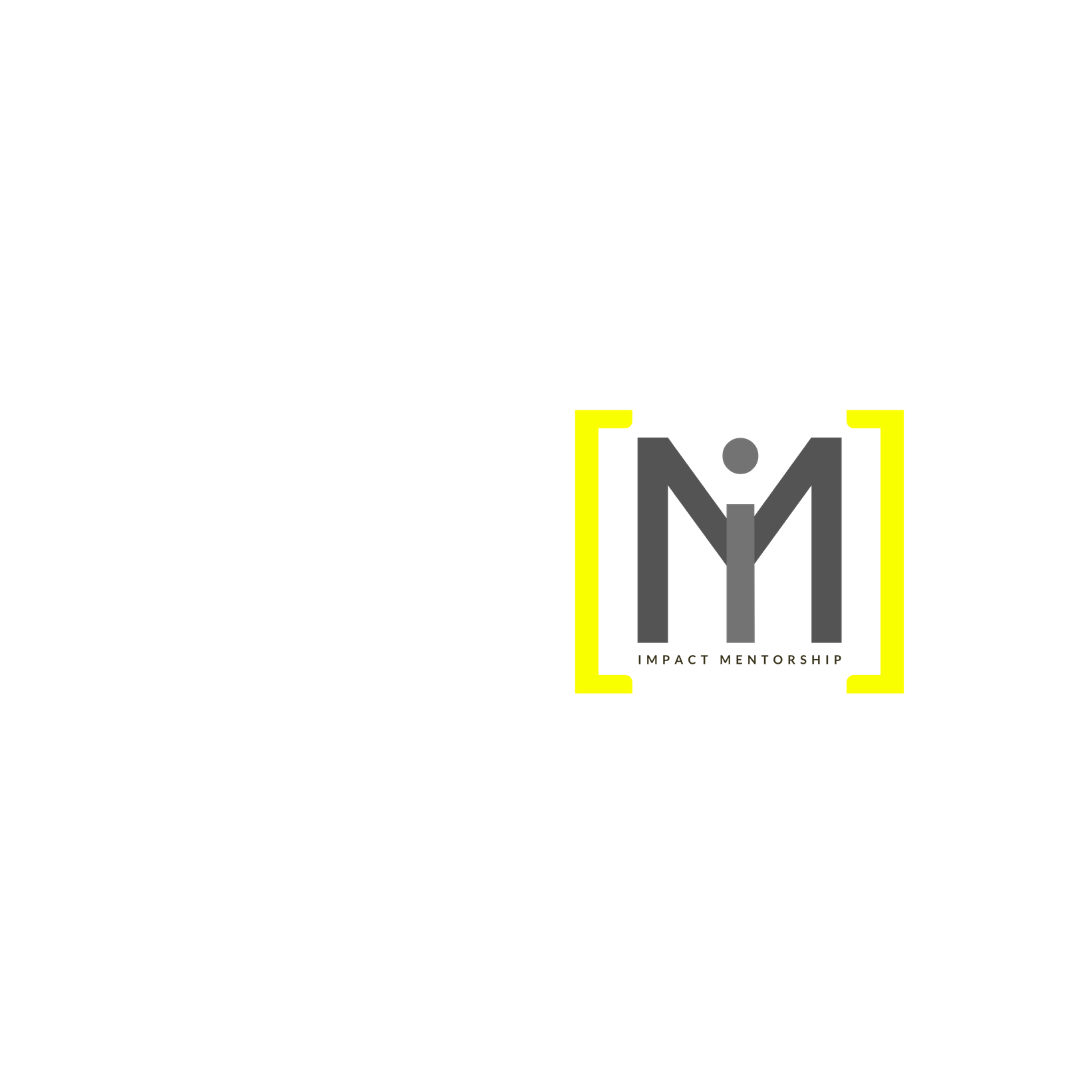 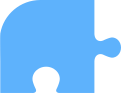 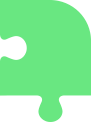 4
I
biblical expressions of shared ministry
I I
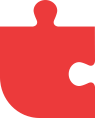 I I I
I V
CoclusIón
“In Christ," "in the Holy Spirit," "in the power of His Spirit”
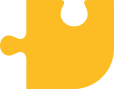 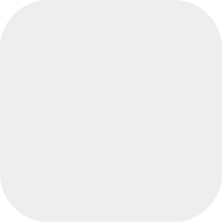 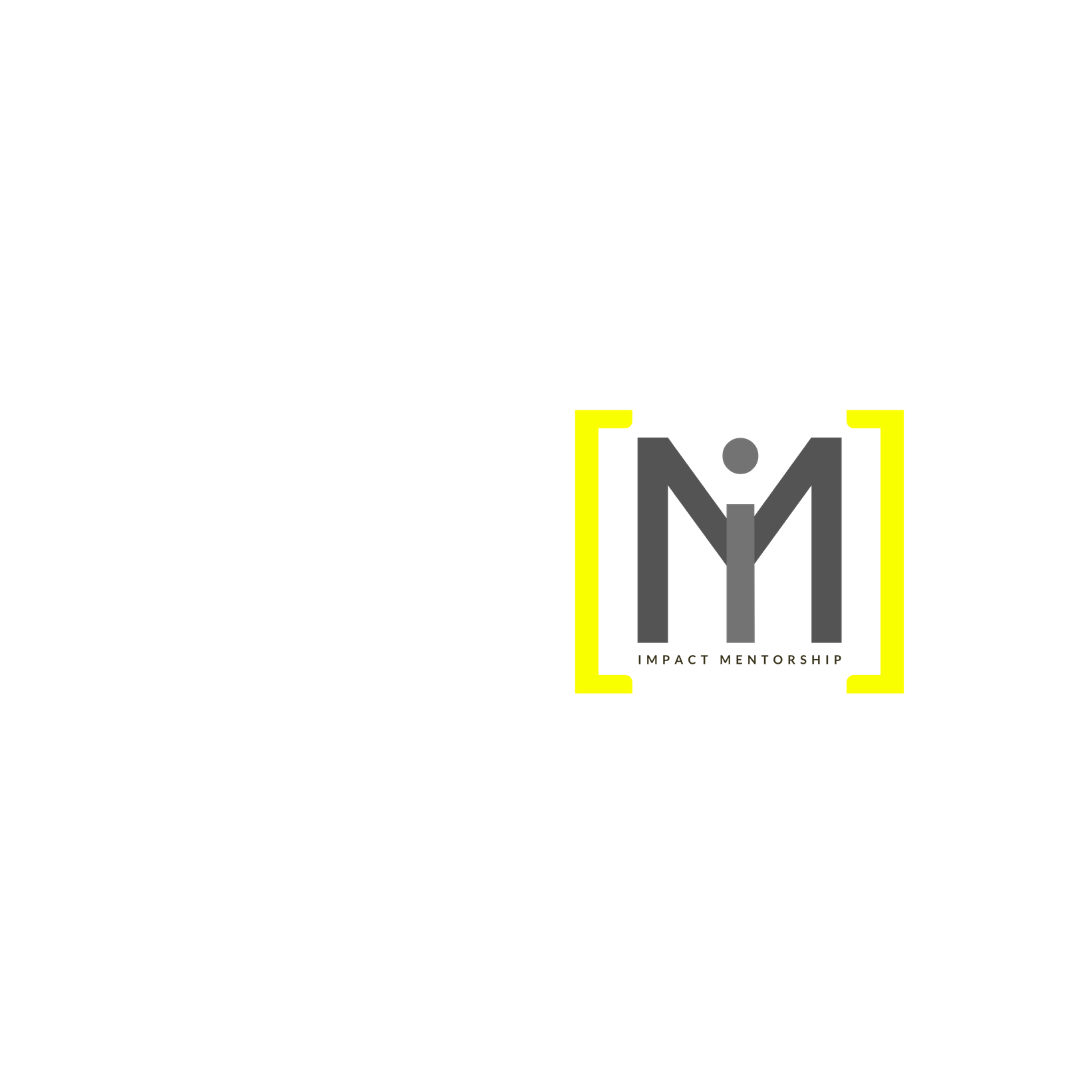 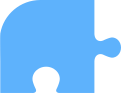 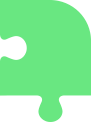 I
4
I I
biblical expressions of shared ministry
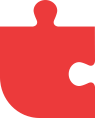 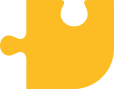 I I I
I V
CoclusIón
“The ultimate goal of the 'community of faith' is to present them before God fully mature  (Col 1:28),” Preface Manual of the Church of the Nazarene.